Dry Clean
Formatika
Quotes
About Us
Welcome
Founder
Vision & Mission
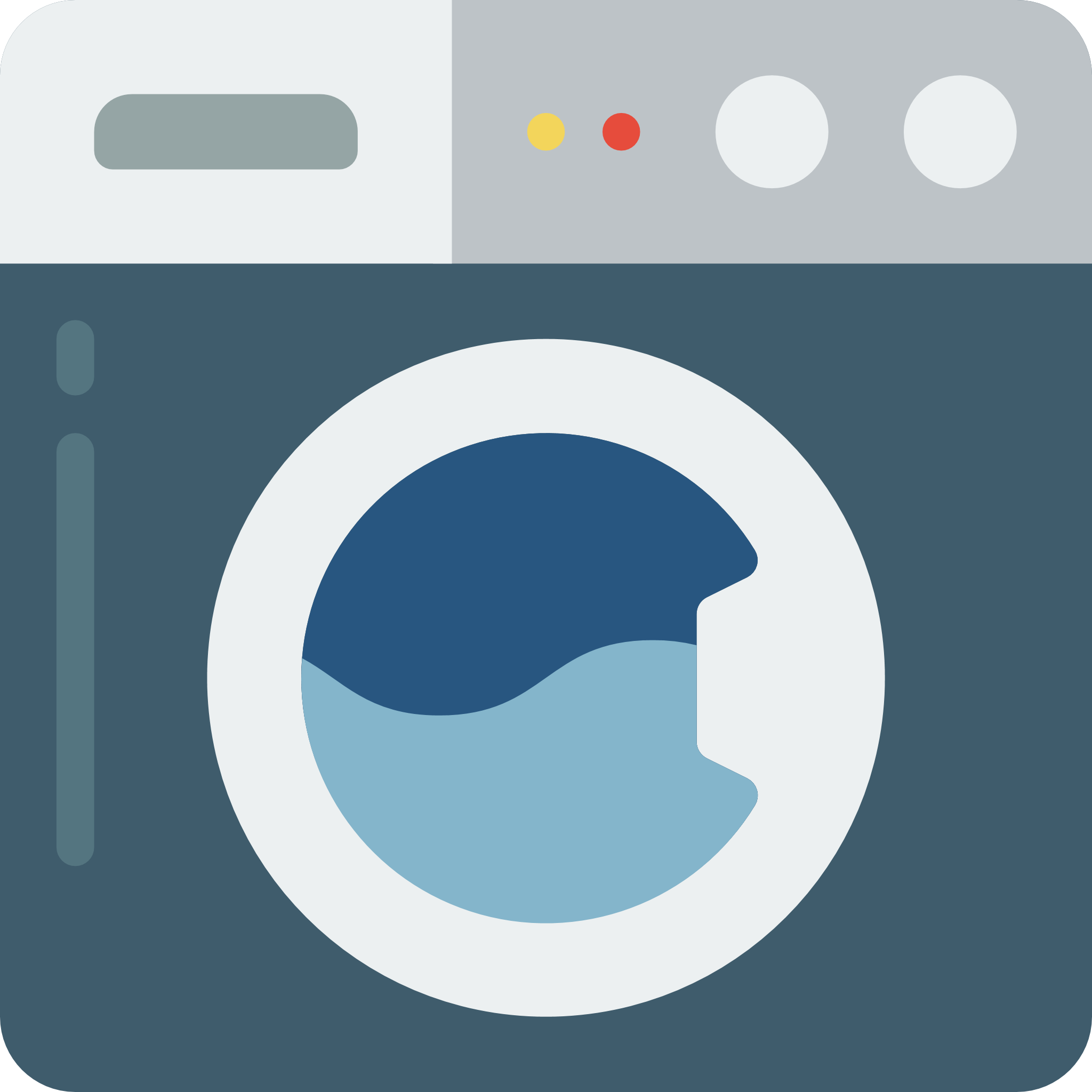 01
Patriciafurt
Laundry Center
30
www.website.com
Dry Clean
Formatika
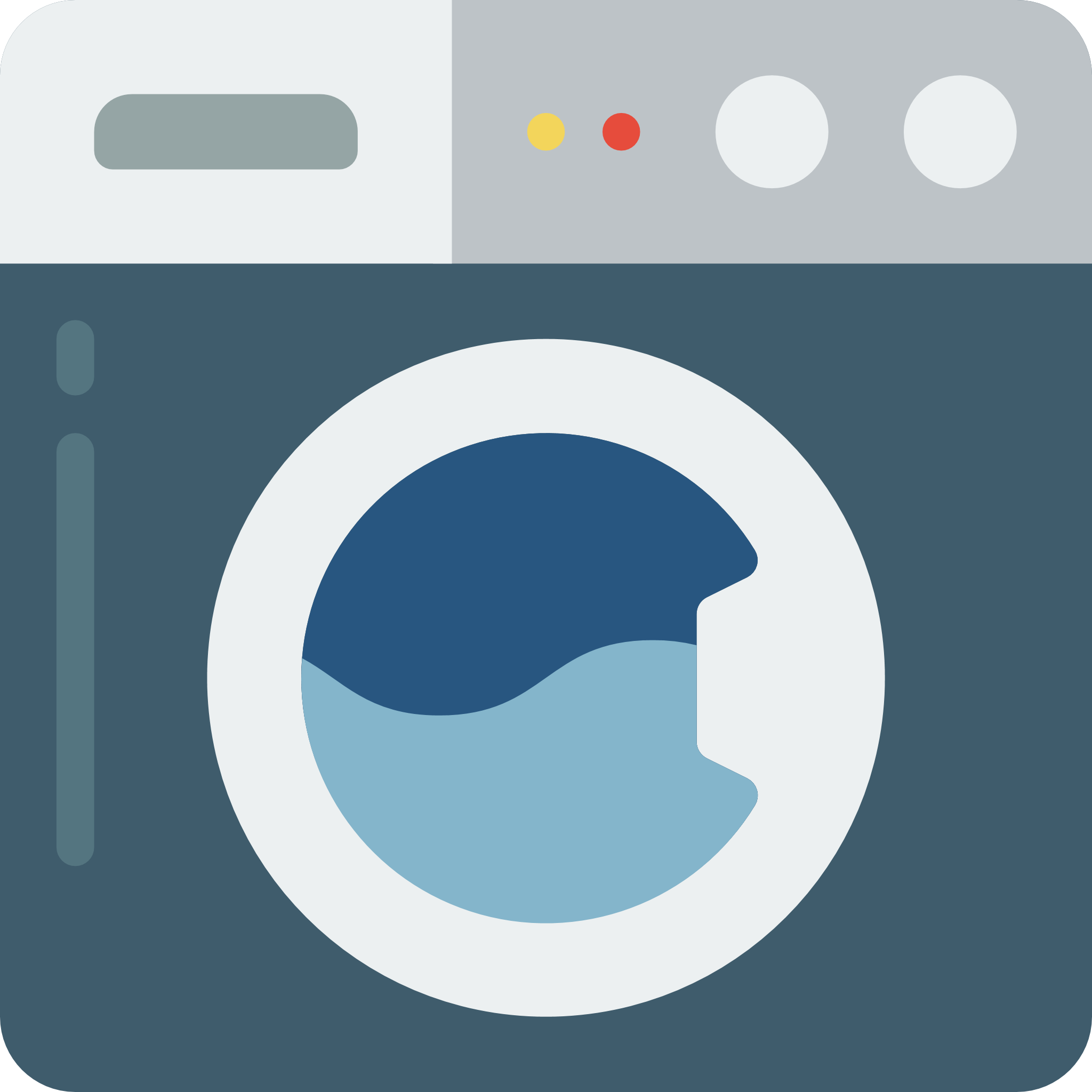 02
“
We Should All Do What, In The Long Run, Gives Us Joy, Even If It Is Only Picking Grapes Or Sorting The Laundry.
“
E. B. White
30
www.website.com
About Us
03
Since Dry Clean 2020
Lorem ipsum dolor sit amet, consectetur adipiscing elit. Etiam mi magna, scelerisque ullamcorper placerat a, sollicitudin luctus augue. Nullam in ligula lobortis, imperdiet risus eget, ullamcorper ligula. Aliquam tempor venenatis laoreet.
30
Dry Clean
Formatika
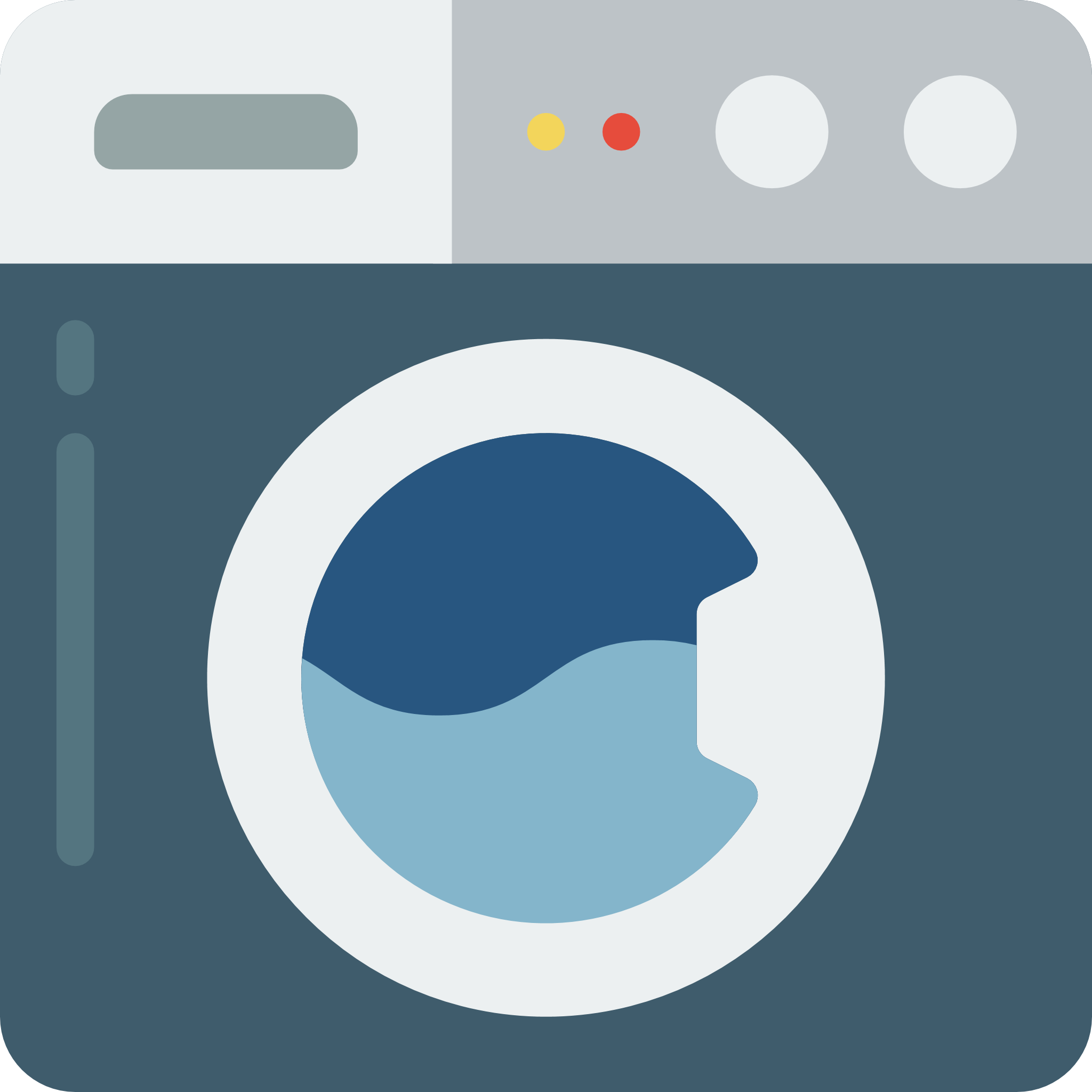 Welcome Note
Lorem ipsum dolor sit amet, consectetur adipiscing elit. Etiam mi magna, scelerisque ullamcorper placerat a, sollicitudin luctus augue. Nullam in ligula lobortis, imperdiet risus eget, ullamcorper ligula. Aliquam tempor venenatis laoreet.
Dry Clean
Formatika
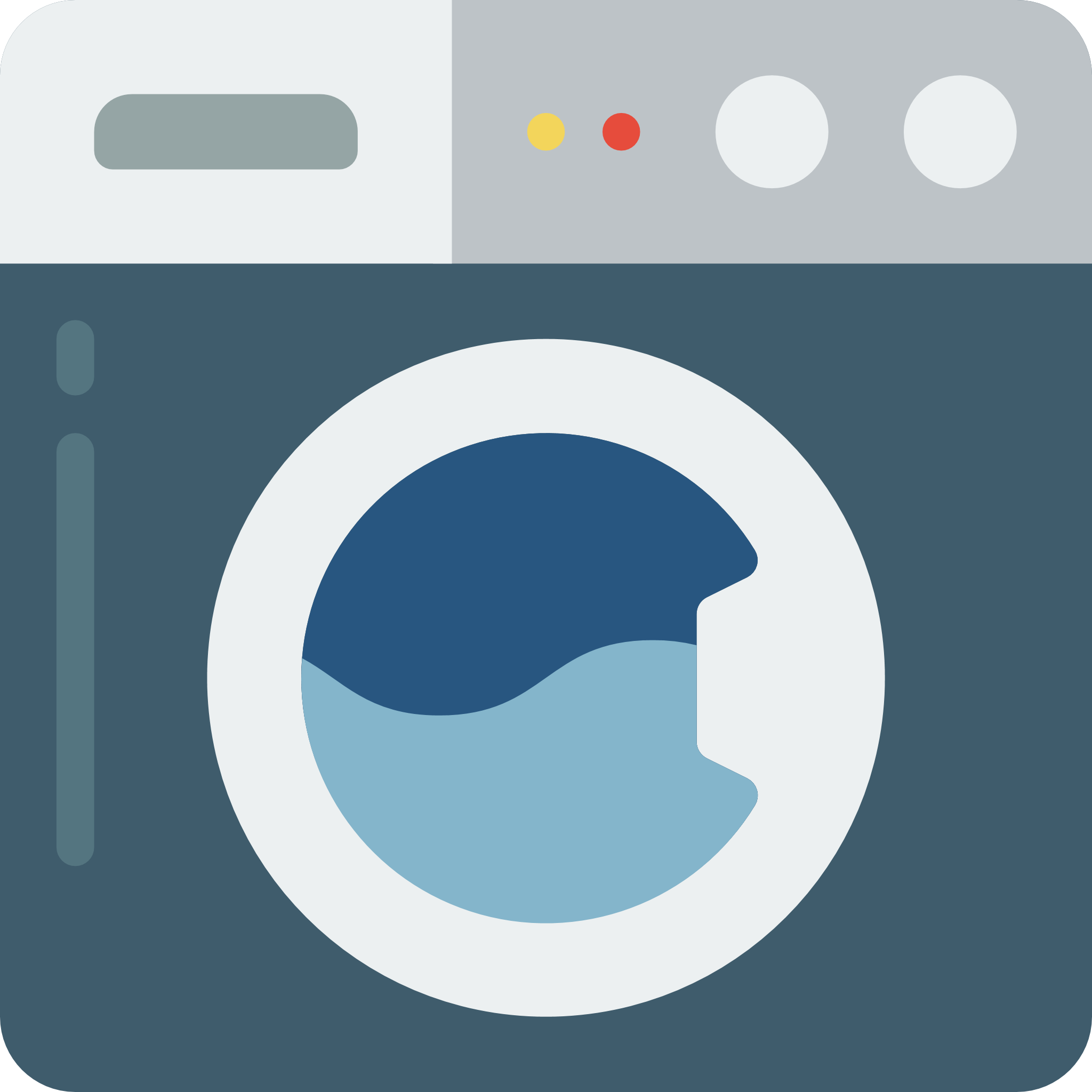 Founder
05
Marcus Loke
Founder
Lorem ipsum dolor sit amet, consectetur adipiscing elit. Etiam mi magna, scelerisque ullamcorper placerat a, sollicitudin luctus augue. Nullam in ligula lobortis, imperdiet risus eget, ullamcorper ligula. Aliquam tempor venenatis laoreet.
30
Dry Clean
Formatika
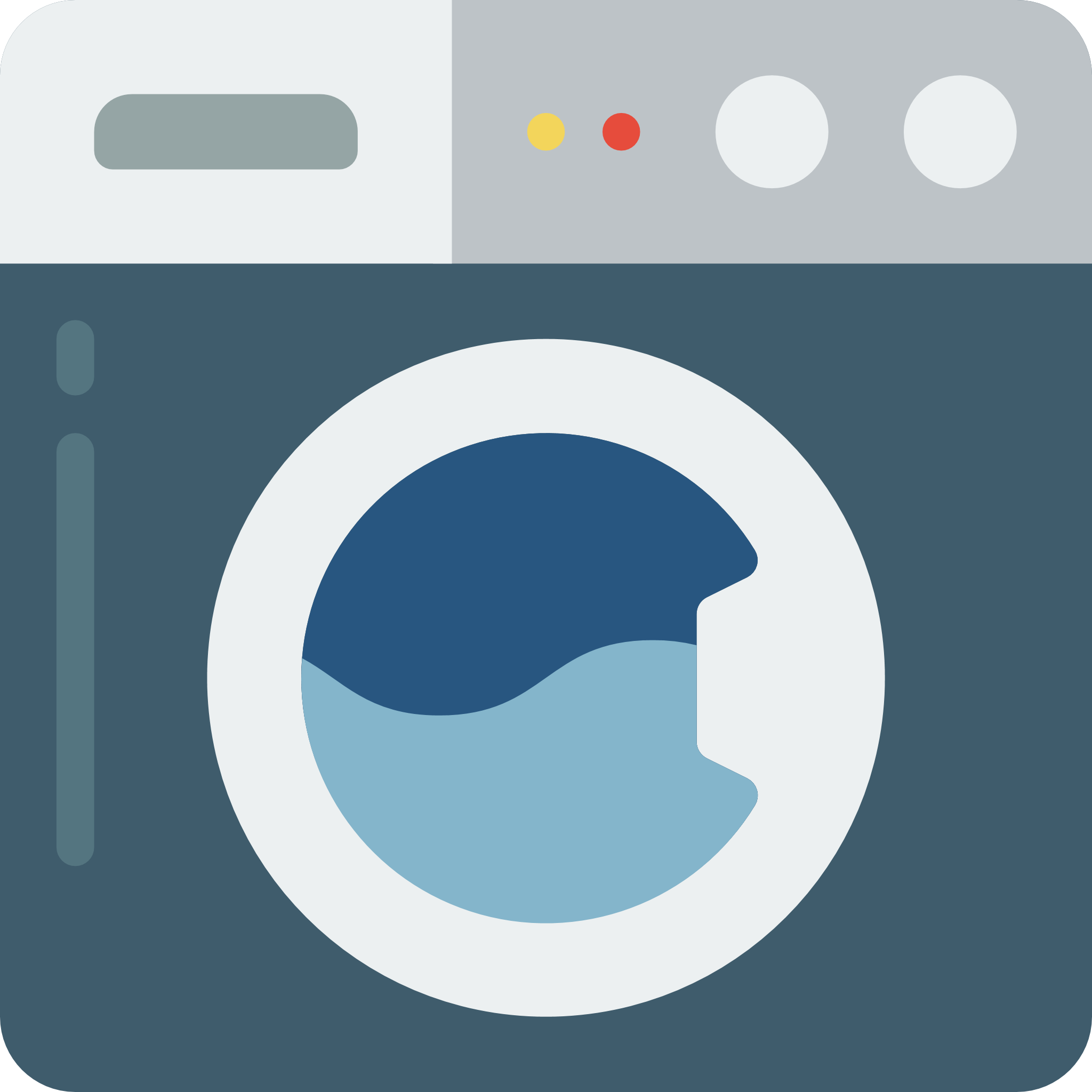 Our Vision
Vision FIrst
Vision Second
Lorem ipsum dolor sit amet, consectetur adipiscing elit. Etiam mi magna, scelerisque ullamcorper placerat a,
Lorem ipsum dolor sit amet, consectetur adipiscing elit. Etiam mi magna, scelerisque ullamcorper placerat a,
Dry Clean
Formatika
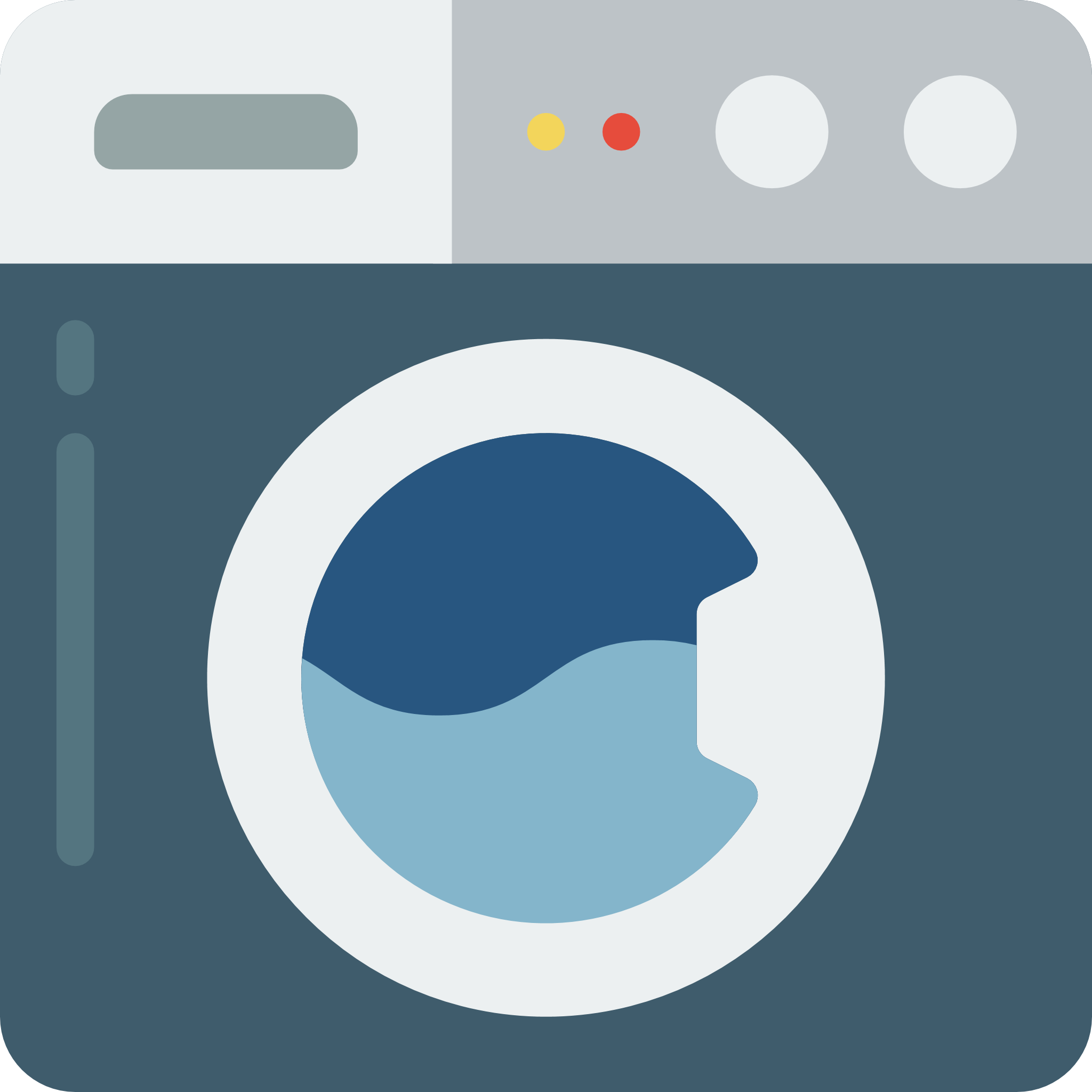 Our Mission
07
Lorem ipsum dolor sit amet, consectetur adipiscing elit. Etiam mi magna, scelerisque ullamcorper placerat a, sollicitudin luctus augue.
Mission First
Mission Second
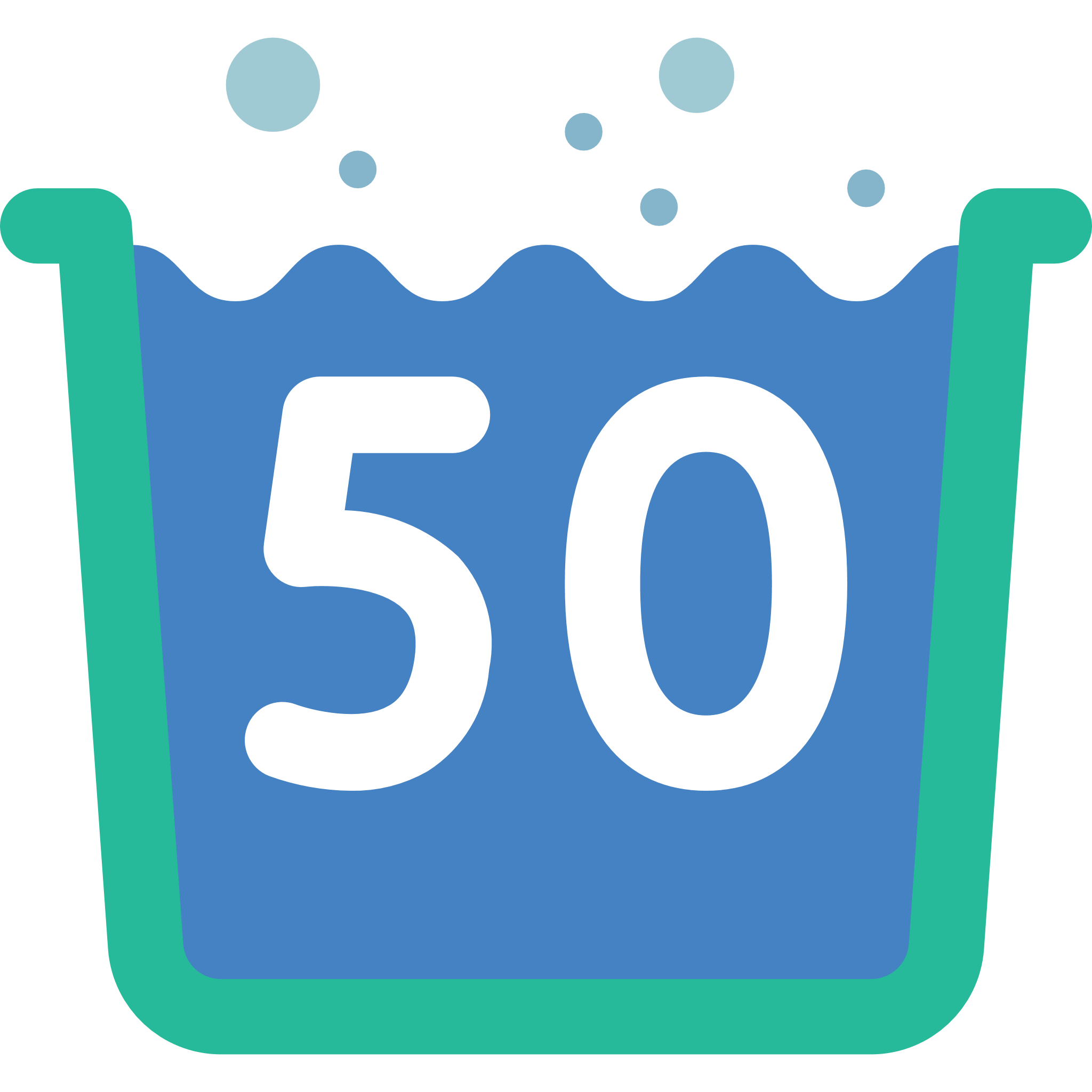 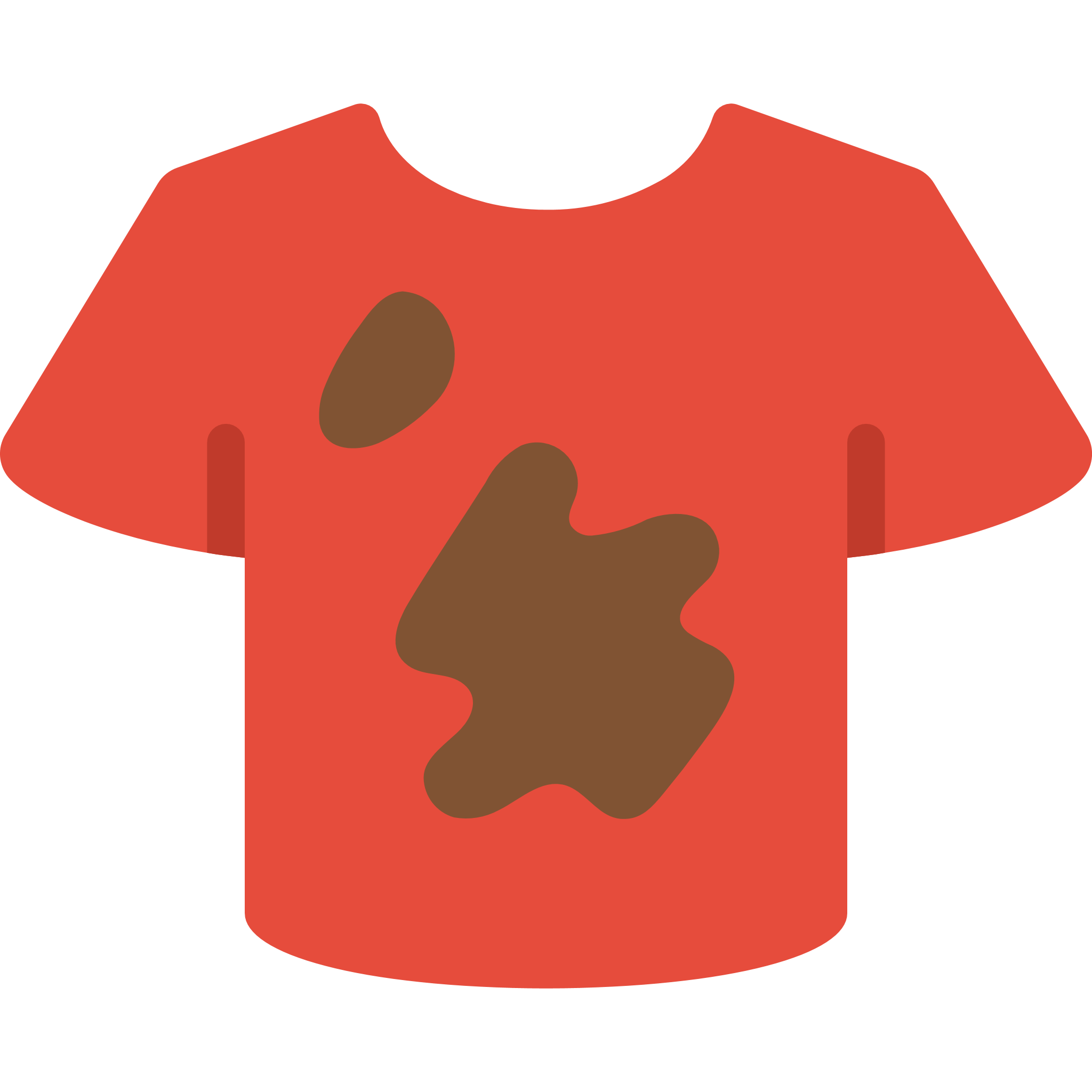 Lorem ipsum dolor sit amet, consectetur adipiscing elit. Etiam mi magna, scelerisque ullamcorper.
Lorem ipsum dolor sit amet, consectetur adipiscing elit. Etiam mi magna, scelerisque ullamcorper.
30
Why Choose Us ?
Laundry Service
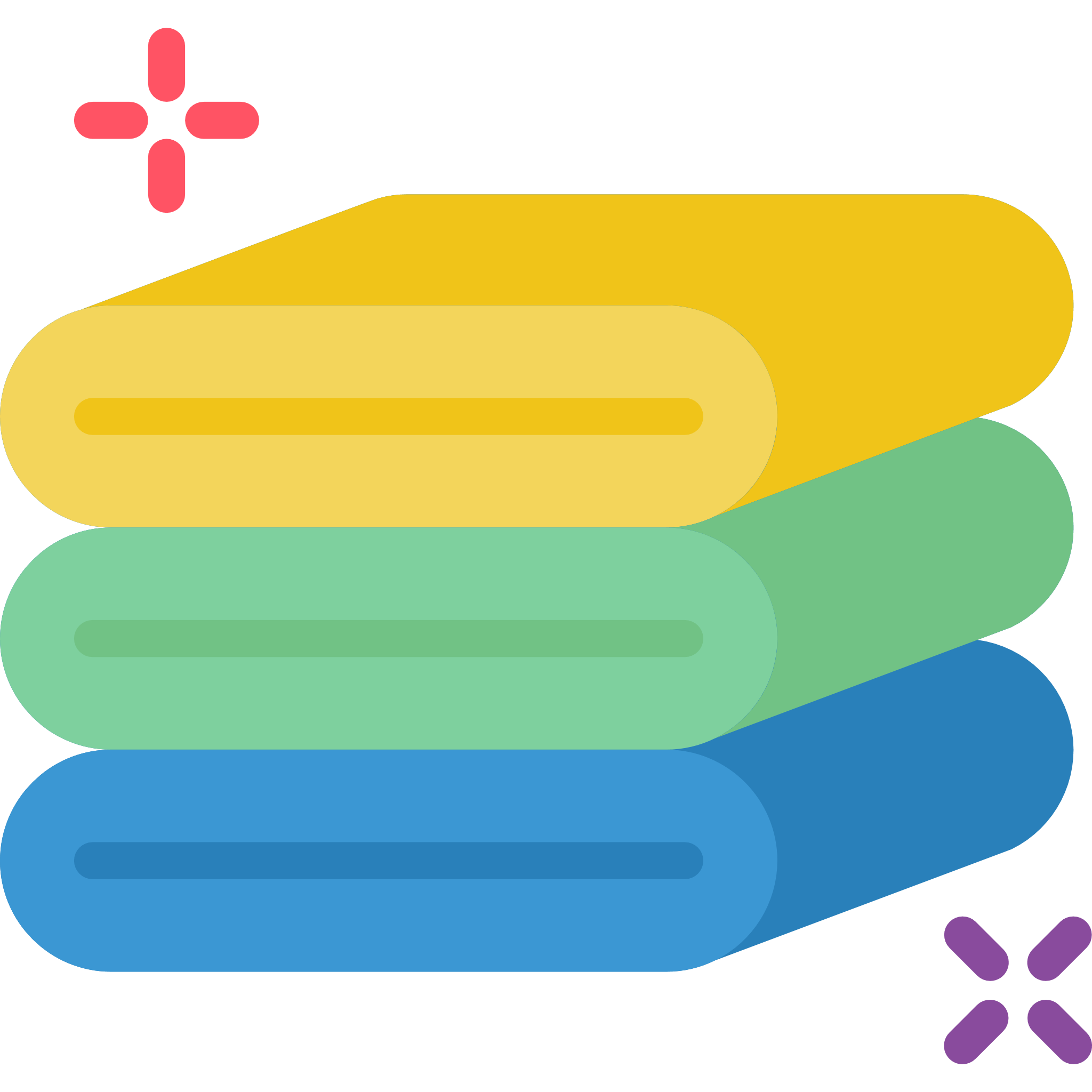 Lorem ipsum dolor sit amet, consectetur adipiscing elit. Etiam mi magna
Lorem ipsum dolor sit amet, consectetur adipiscing elit. Etiam mi magna, scelerisque ullamcorper placerat a, sollicitudin luctus augue.
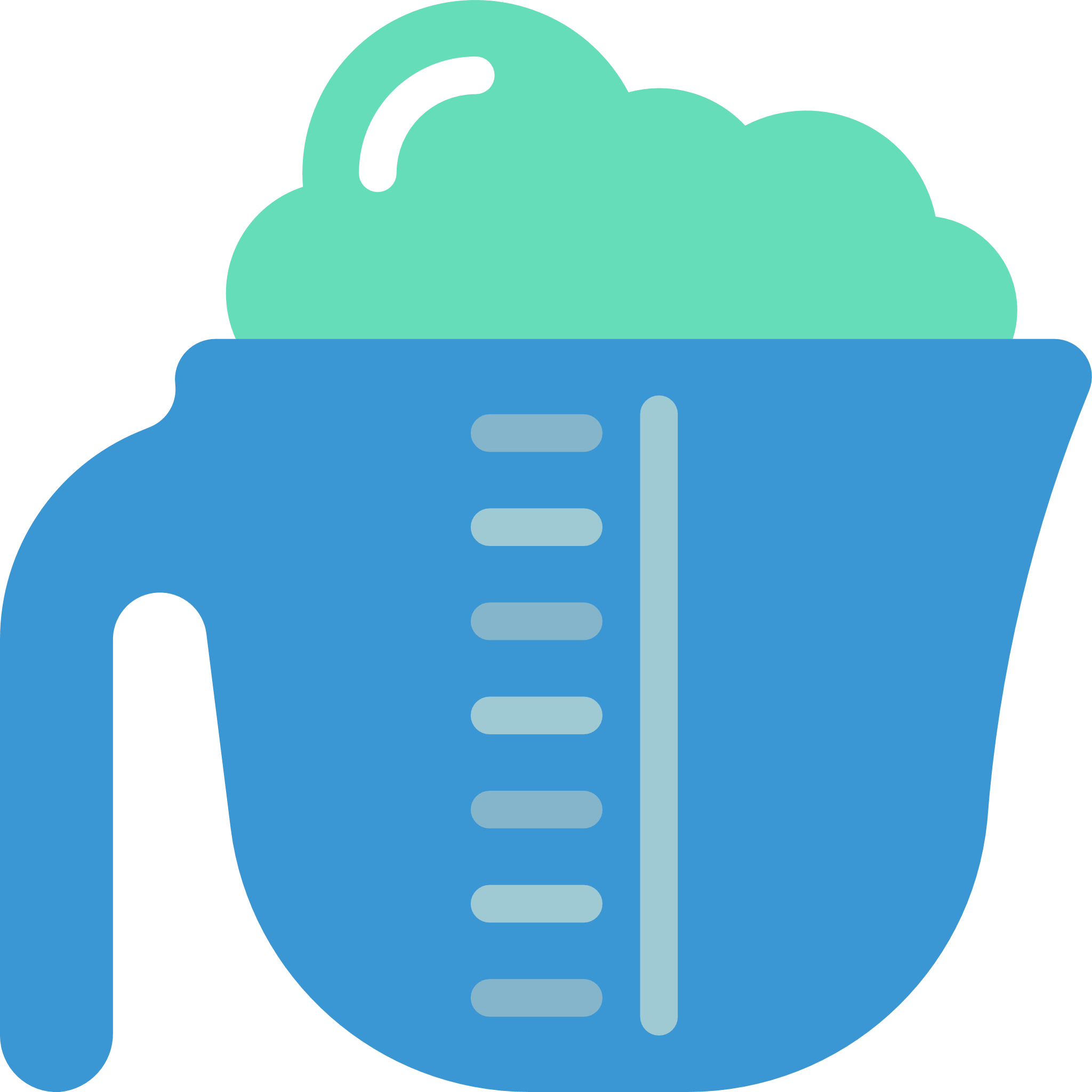 Dry Cleaning Sevice
Lorem ipsum dolor sit amet, consectetur adipiscing elit. Etiam mi magna
What We Do
09
Lorem ipsum dolor sit amet, consectetur adipiscing elit. Etiam mi magna, scelerisque ullamcorper placerat a, sollicitudin luctus augue.
Carpet Cleaning
Lorem ipsum dolor sit amet, consectetur adipiscing elit. Etiam mi magna
Cloth Cleaning
30
Lorem ipsum dolor sit amet, consectetur adipiscing elit. Etiam mi magna
Dry Clean
Formatika
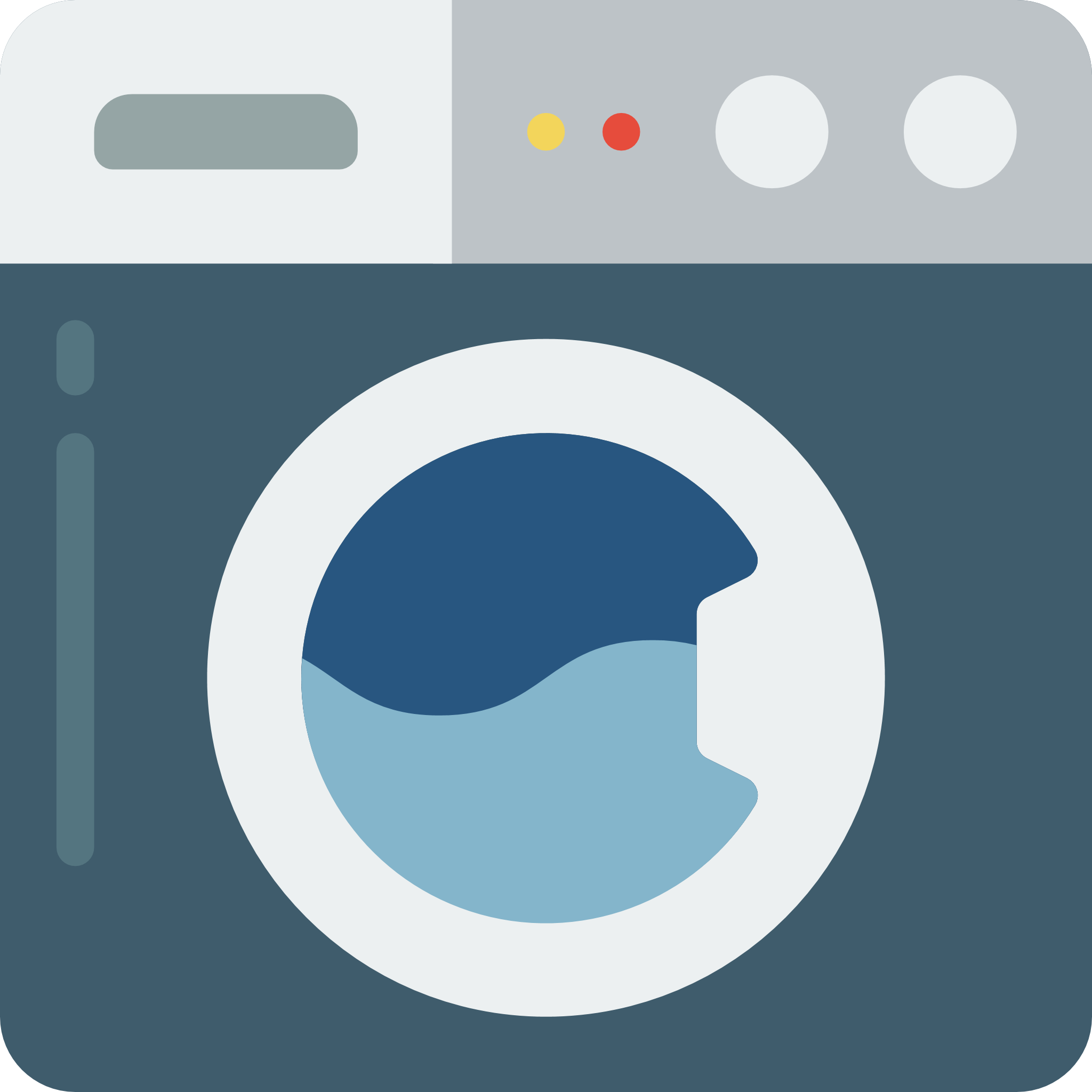 Our Goals
Goal First
Lorem ipsum dolor sit amet, consectetur adipiscing elit. Etiam mi magnaLorem ipsum dolor sit amet, consectetur adipiscing elit. Etiam mi magna
Goals Second
Lorem ipsum dolor sit amet, consectetur adipiscing elit. Etiam mi magnaLorem ipsum dolor sit amet, consectetur adipiscing elit. Etiam mi magna
Dry Clean
Formatika
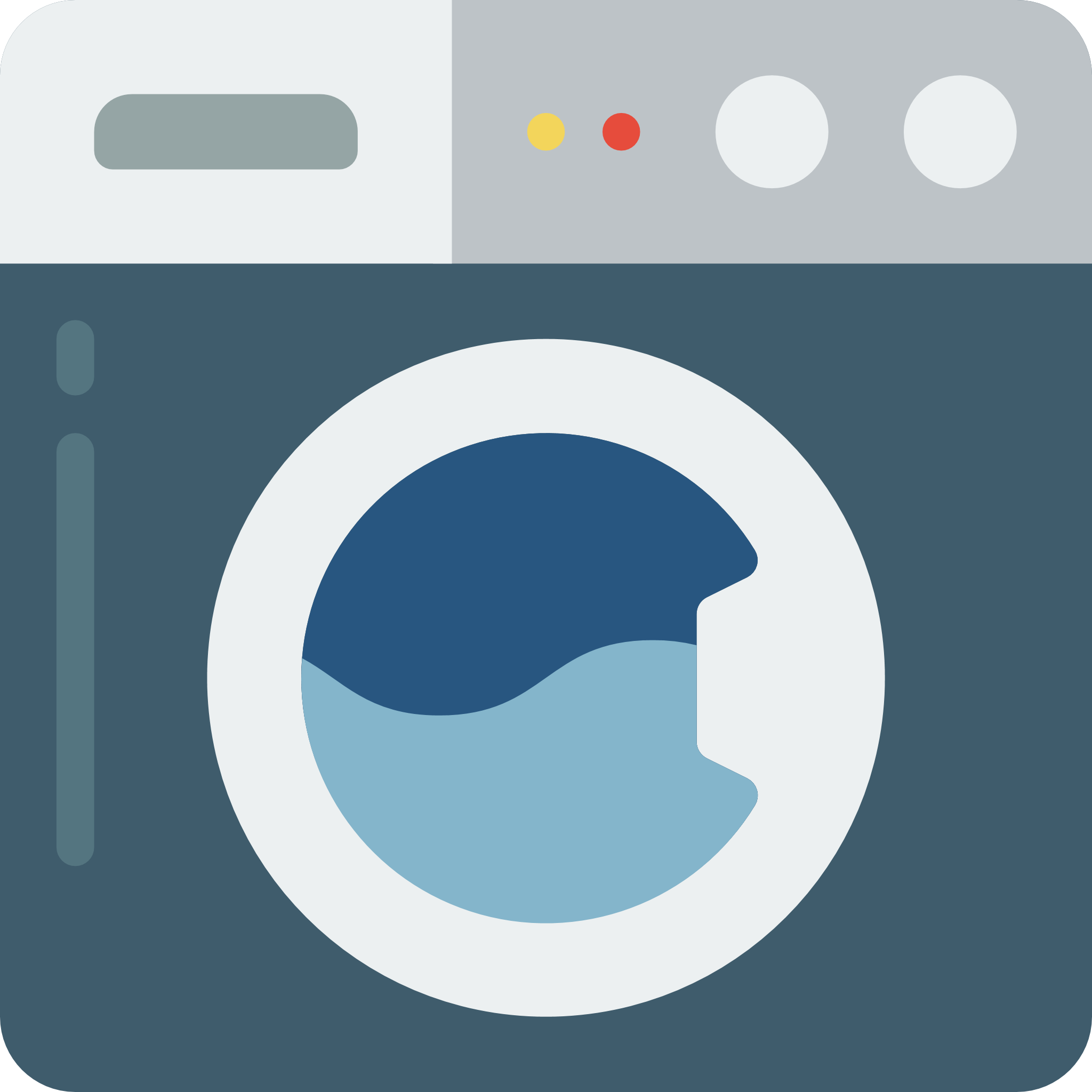 Our Value
11
Lorem ipsum dolor sit amet, consectetur adipiscing elit. Etiam mi magna, scelerisque ullamcorper placerat a, sollicitudin luctus augue. Nullam in ligula lobortis, imperdiet risus eget, ullamcorper ligula. Aliquam tempor venenatis laoreet.
Lorem ipsum dolor sit amet, consectetur adipiscing elit. Etiam mi magna, scelerisque
30
Our Team
Bia Saosa
Lisa Foutios
Cleyton Ewerton
Cleaning
Cleaning
Cleaning
Dry Clean
Formatika
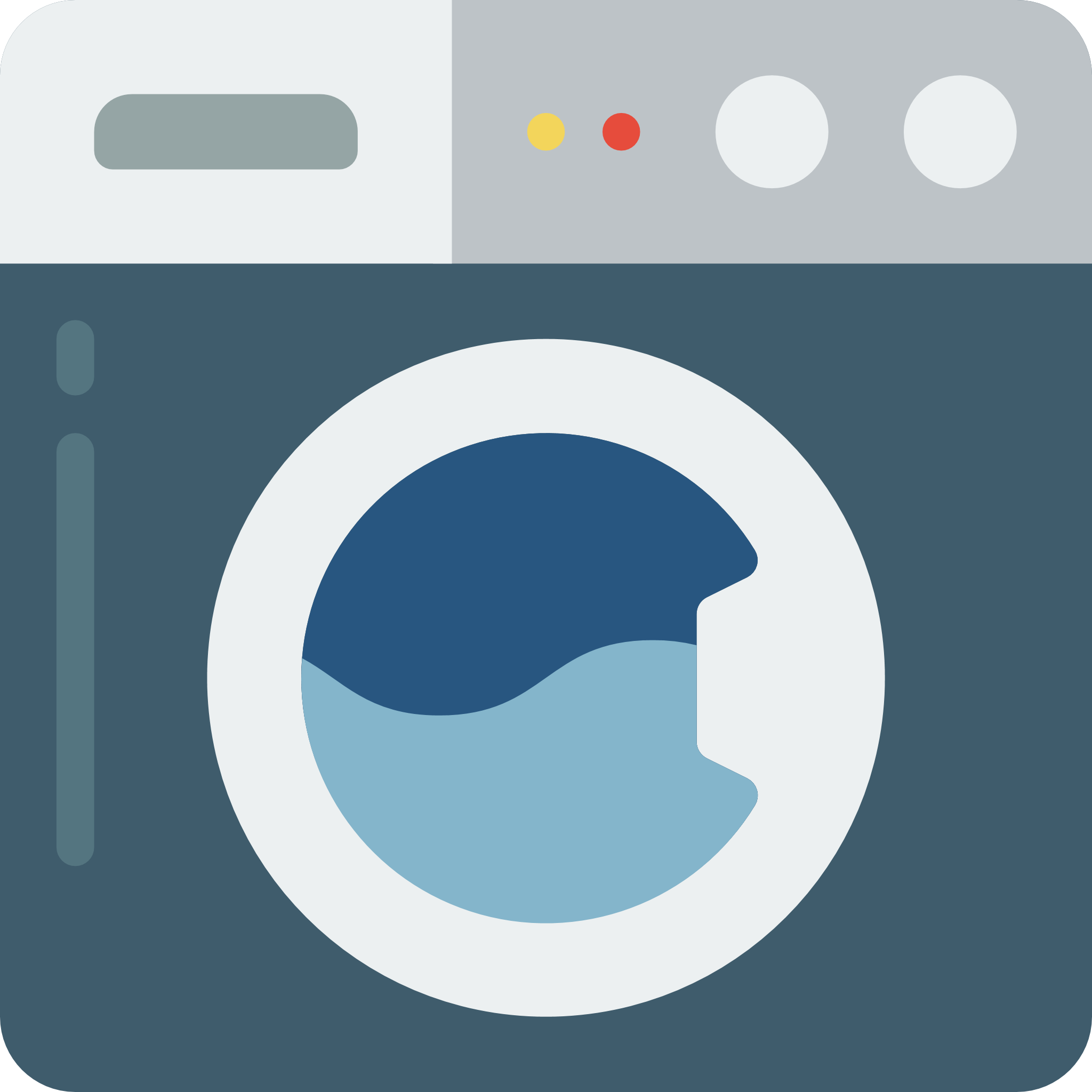 Fresh As A
Daisy
Lorem ipsum dolor sit amet, consectetur adipiscing elit. Etiam mi magna, scelerisque ullamcorper placerat a, sollicitudin luctus augue. Nullam in ligula lobortis, imperdiet risus eget, ullamcorper ligula. Aliquam tempor venenatis laoreet.
Lorem ipsum dolor sit amet, consectetur adipiscing elit. Etiam mi magna, scelerisque
Dry Clean
Formatika
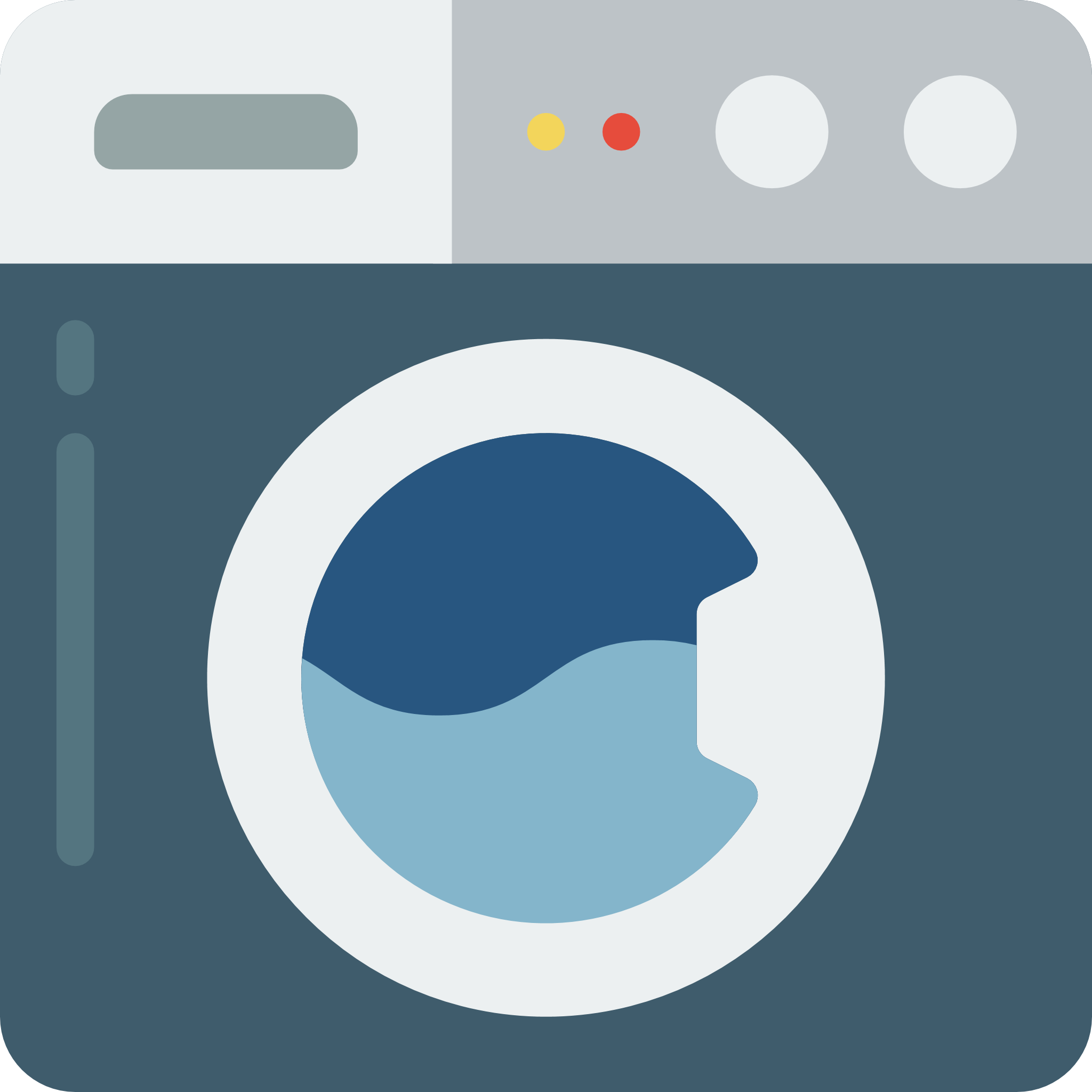 Quality In Every Work
Wash & Fold
Bleach
4 Step Easy
Detergent
Fabric Softener
Dry Clean
Formatika
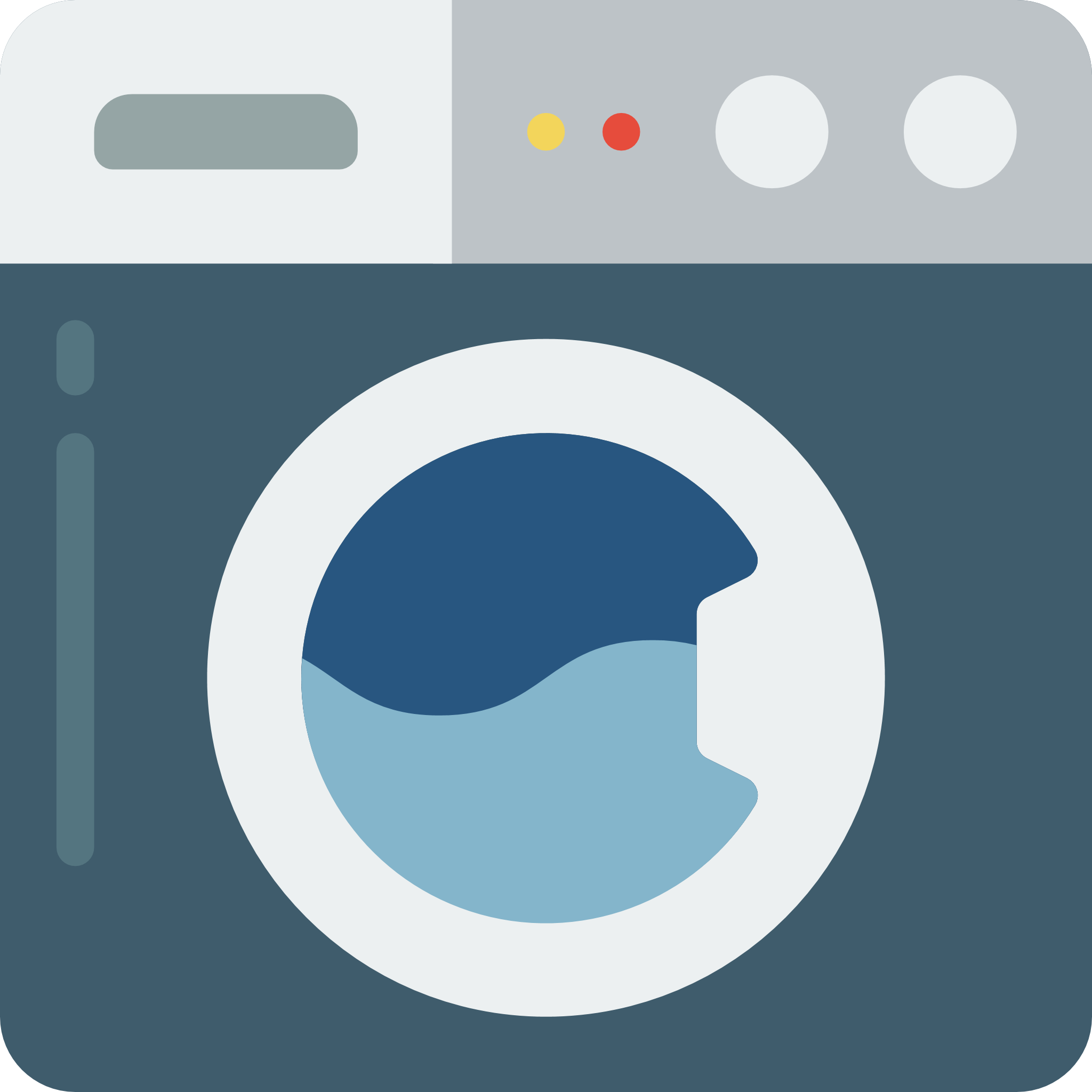 How It Work
16
Lorem ipsum dolor sit amet, consectetur adipiscing elit. Etiam mi magna, scelerisque ullamcorper placerat a, sollicitudin luctus augue. Nullam in ligula lobortis, imperdiet risus eget, ullamcorper ligula. Aliquam tempor venenatis laoreet.
7 Day A Week
Scheduled TIme
Safe Delivery
30
Personal Attention
Dry Clean
Formatika
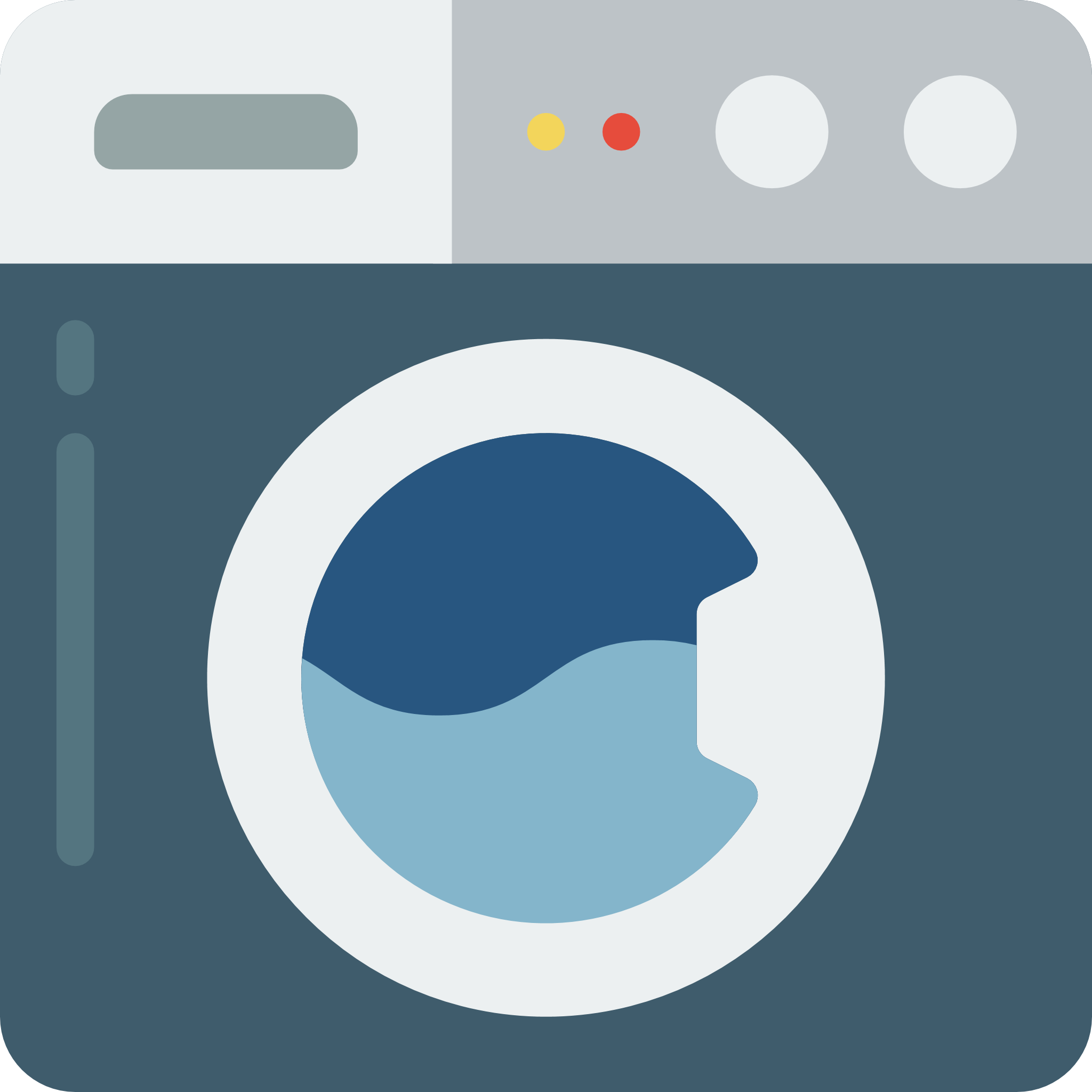 Tap,Clean,Deliver
Lorem ipsum dolor sit amet, consectetur adipiscing elit. Etiam mi magna, scelerisque ullamcorper placerat a, sollicitudin luctus augue. Nullam in ligula lobortis, imperdiet risus eget, ullamcorper ligula. Aliquam tempor venenatis laoreet.
Lorem ipsum dolor sit amet, consectetur adipiscing elit. Etiam mi magna, scelerisque
Dry Clean
Formatika
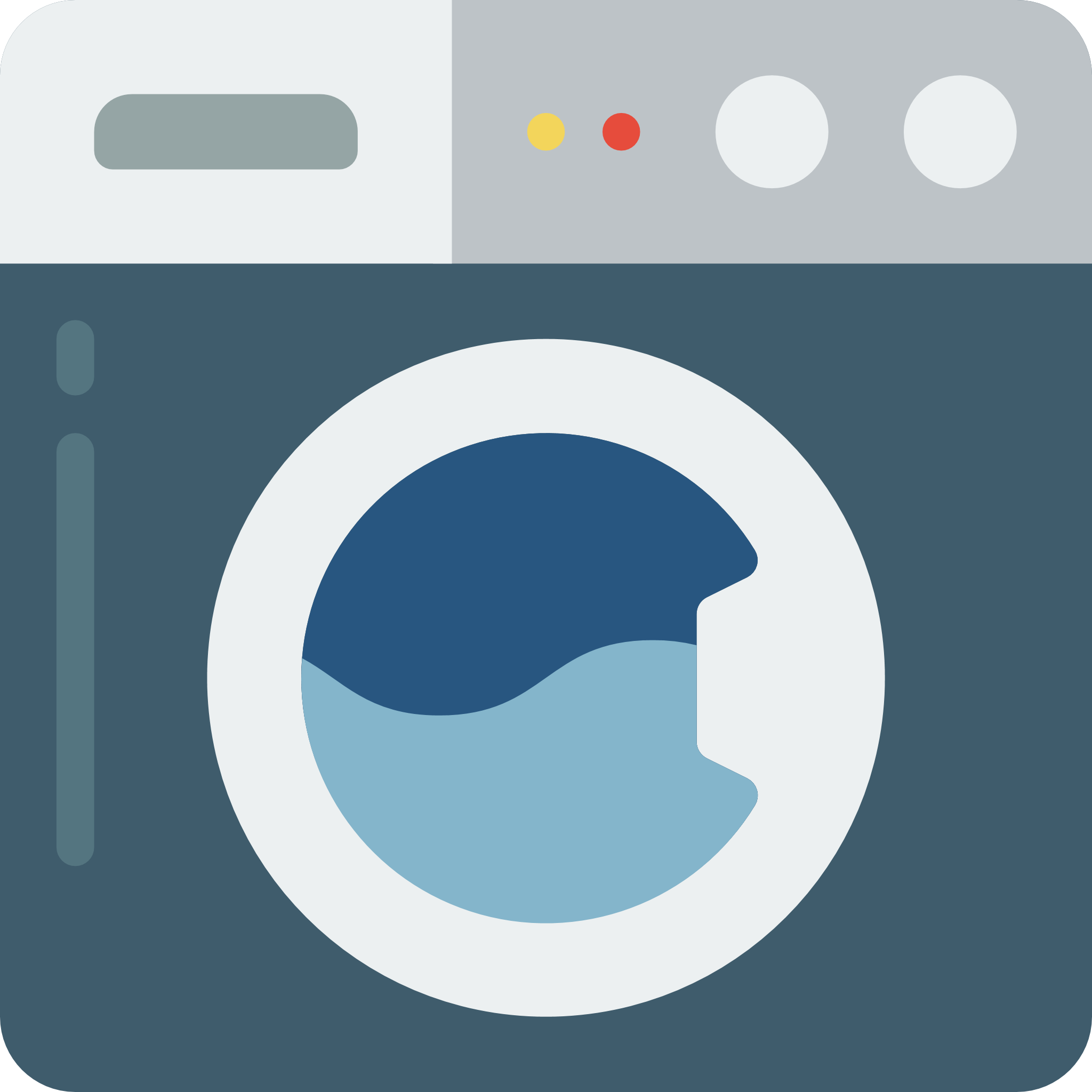 Discover Our laundry
Lorem ipsum dolor sit amet, consectetur adipiscing elit. Etiam mi magna, scelerisque ullamcorper placerat a, sollicitudin luctus augue. Nullam in ligula lobortis, imperdiet risus eget, ullamcorper ligula. Aliquam tempor venenatis laoreet.
Lorem ipsum dolor sit amet, consectetur adipiscing elit. Etiam mi magna, scelerisque
Dry Clean
Formatika
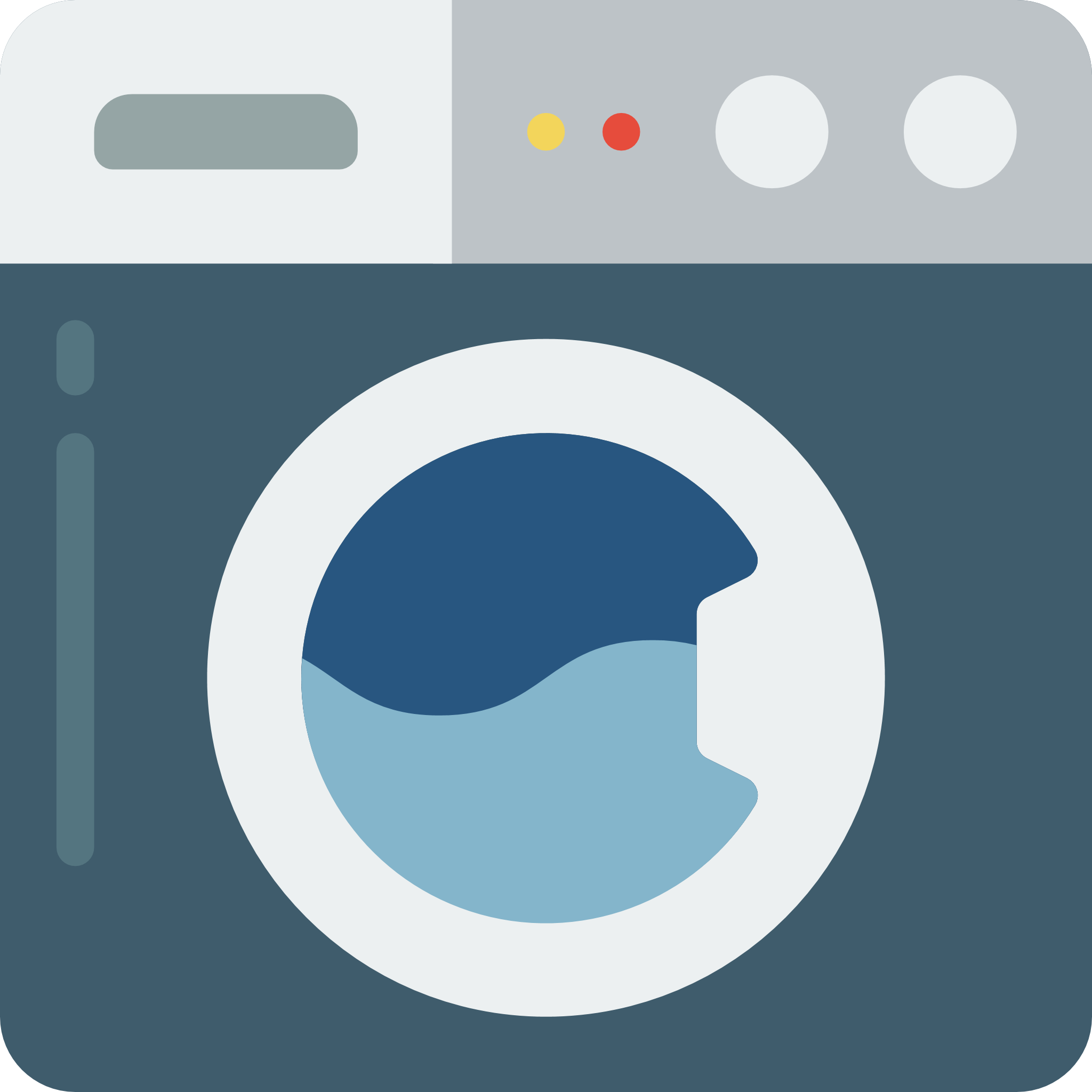 Timeline
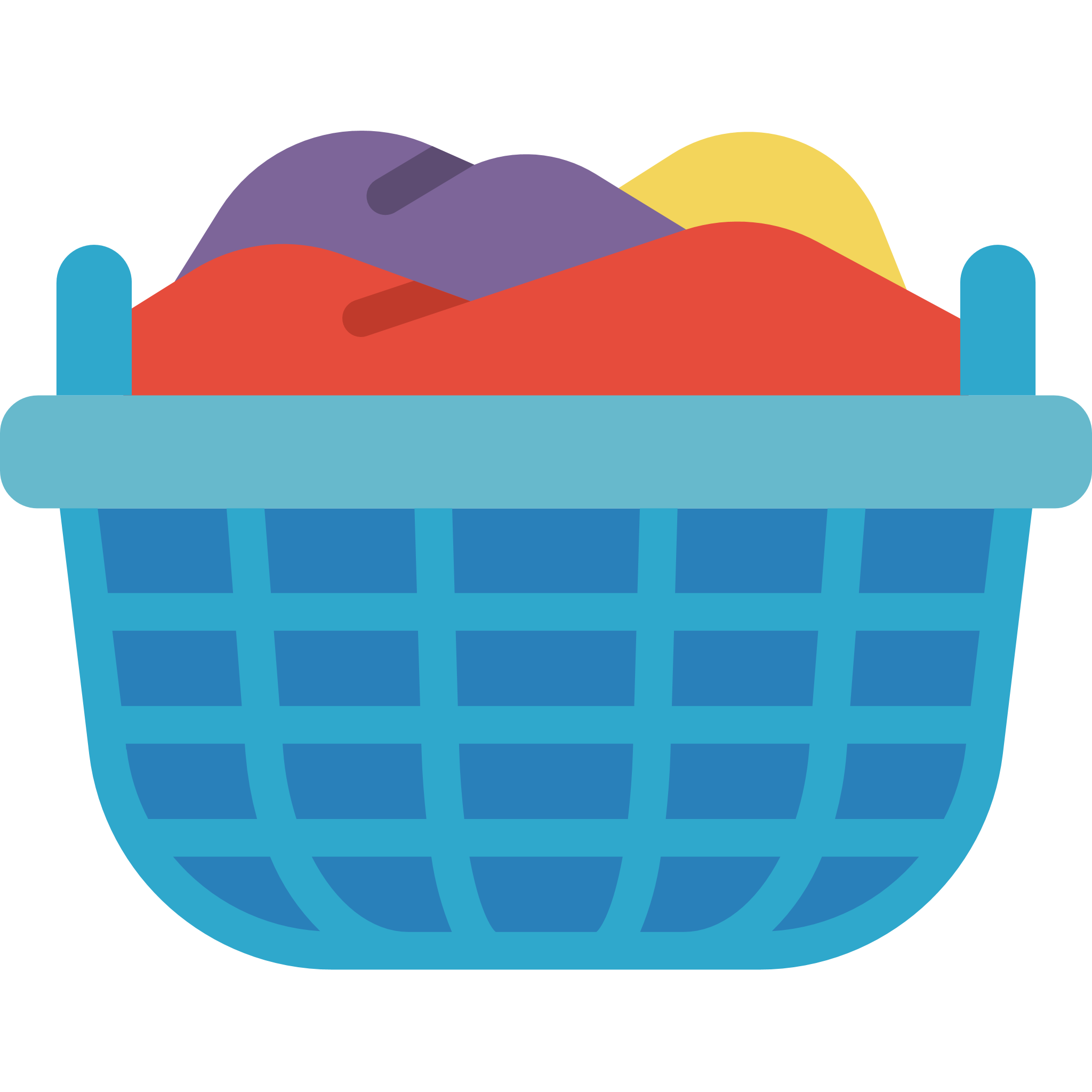 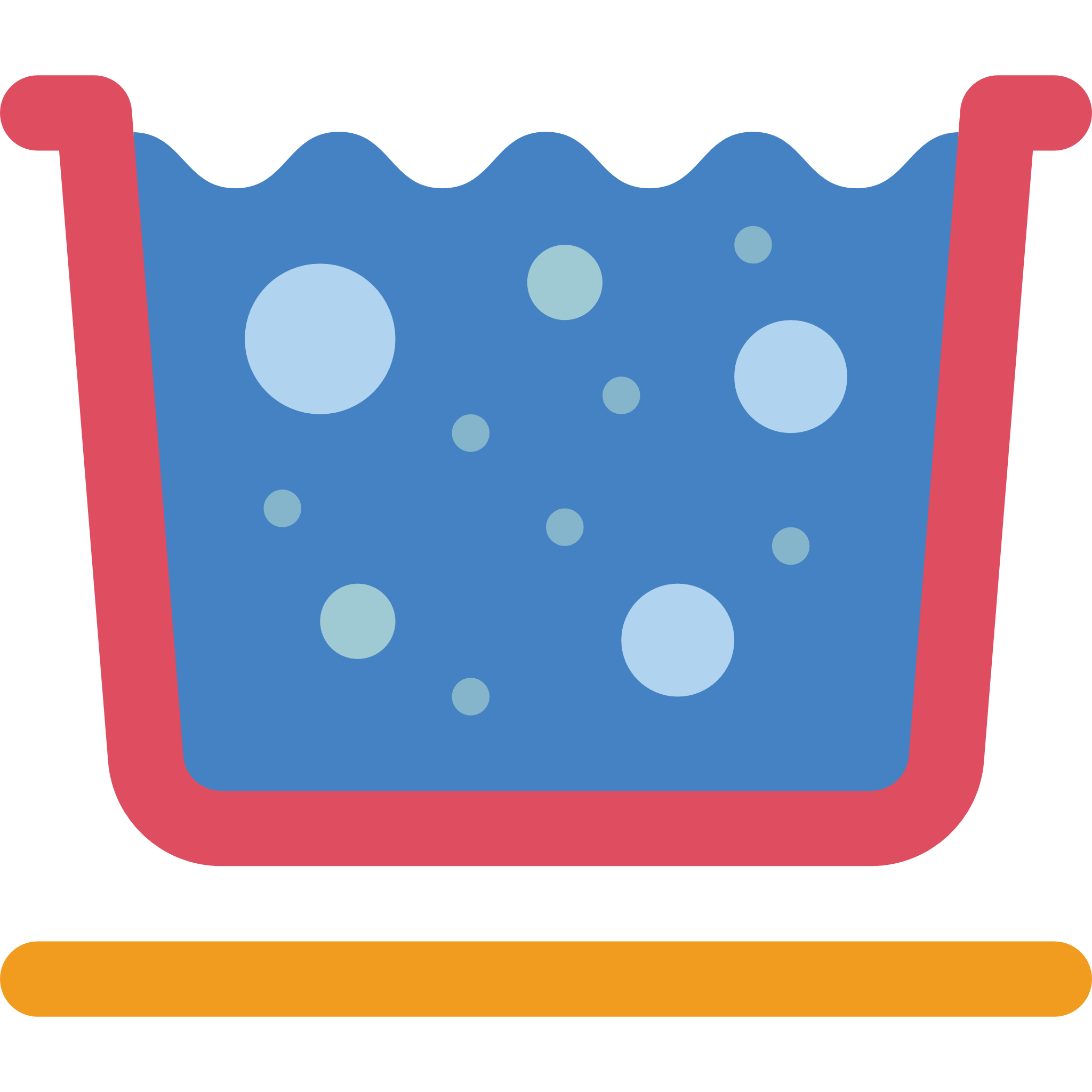 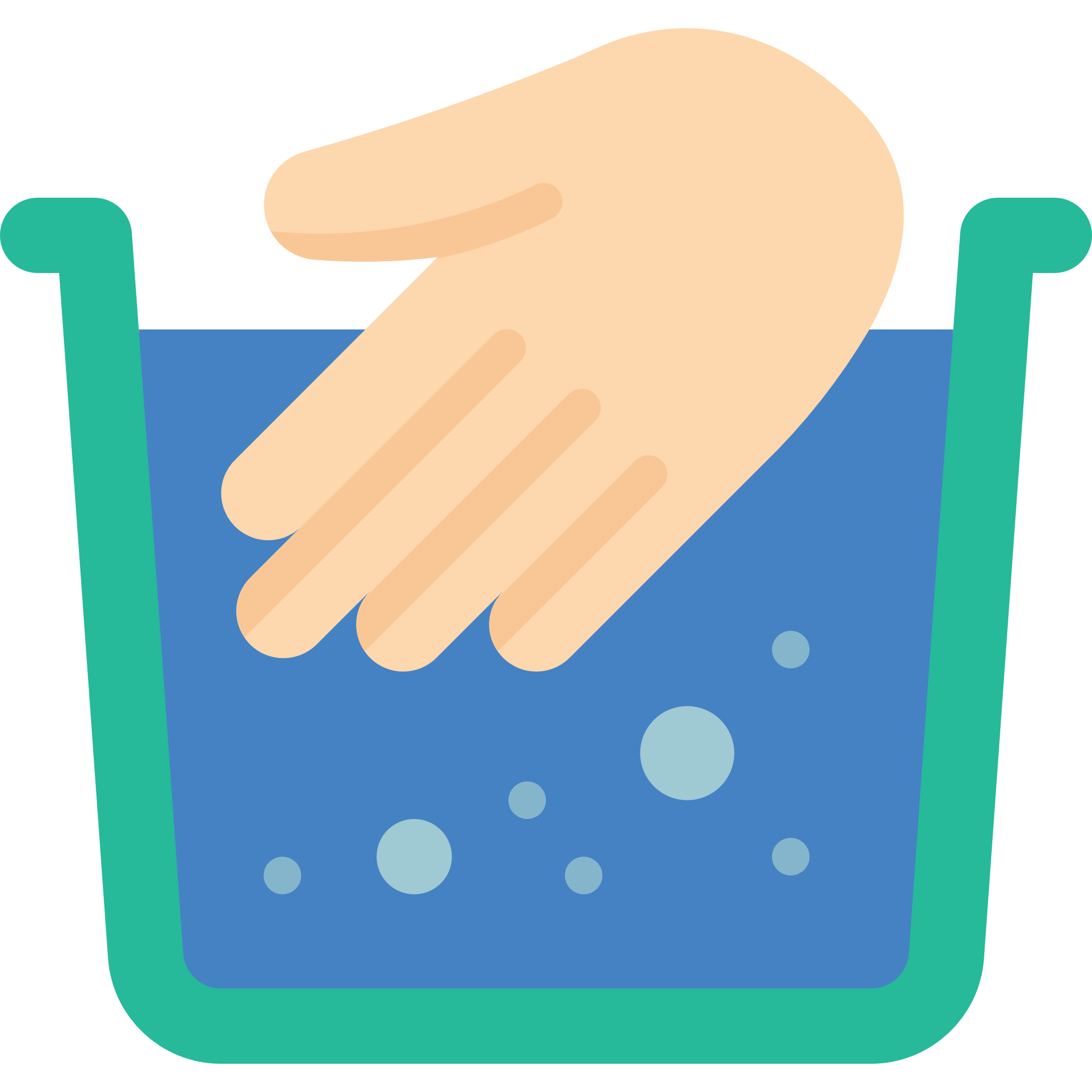 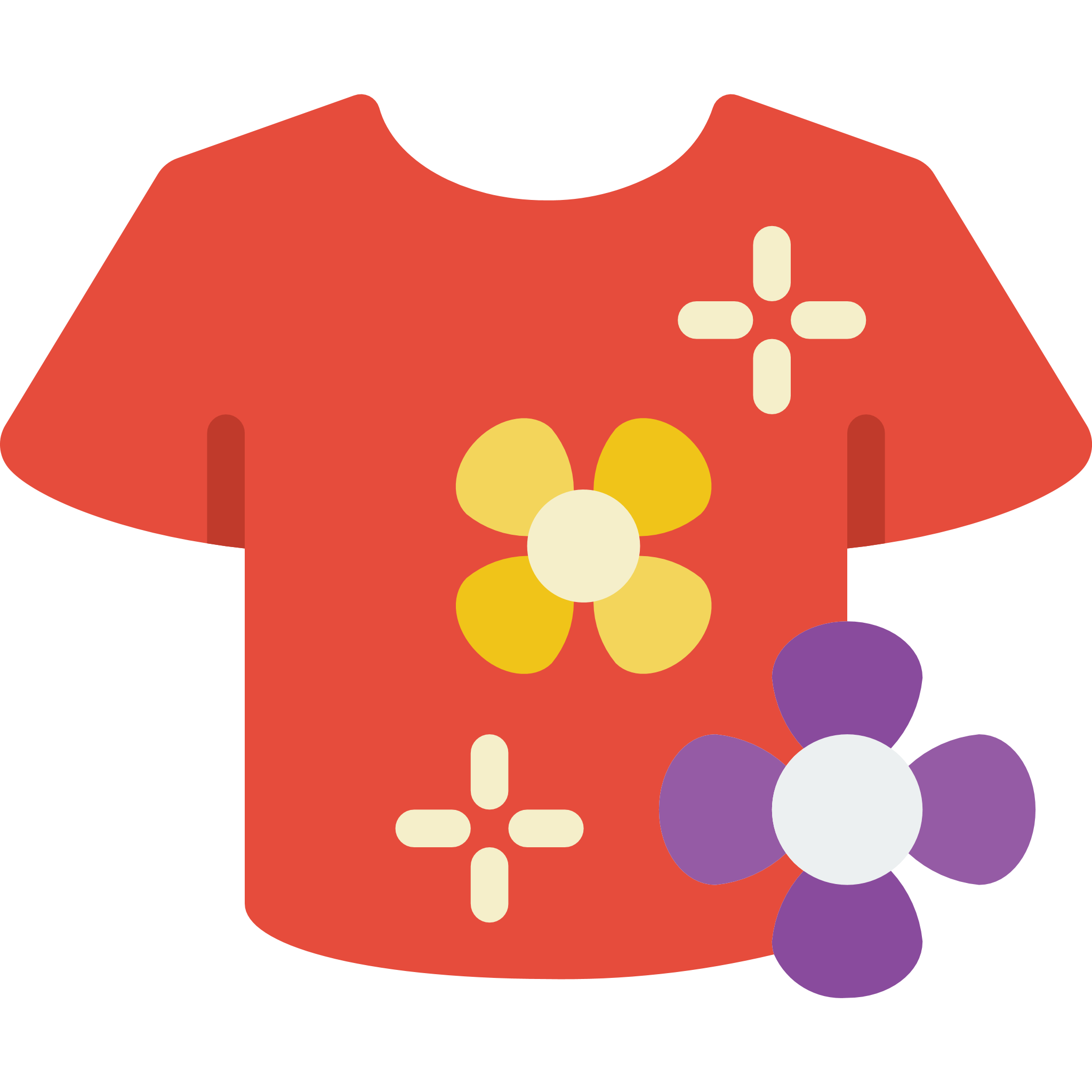 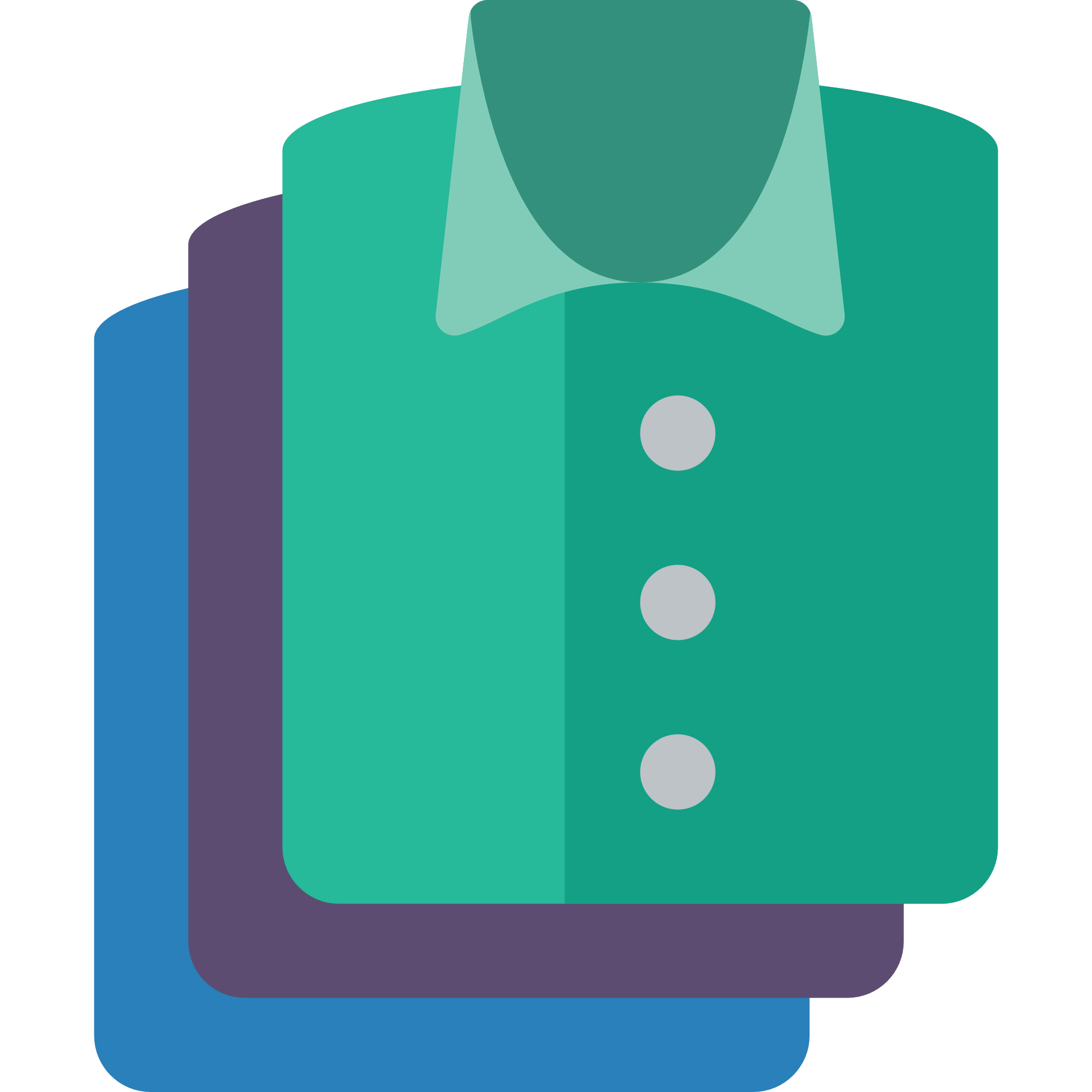 Step First
Step Second
Step Third
Step Fourty
Step Fifty
Lorem Ipsum is simply dummy text of the printing
Lorem Ipsum is simply dummy text of the printing
Lorem Ipsum is simply dummy text of the printing
Lorem Ipsum is simply dummy text of the printing
Lorem Ipsum is simply dummy text of the printing
Dry Clean
Formatika
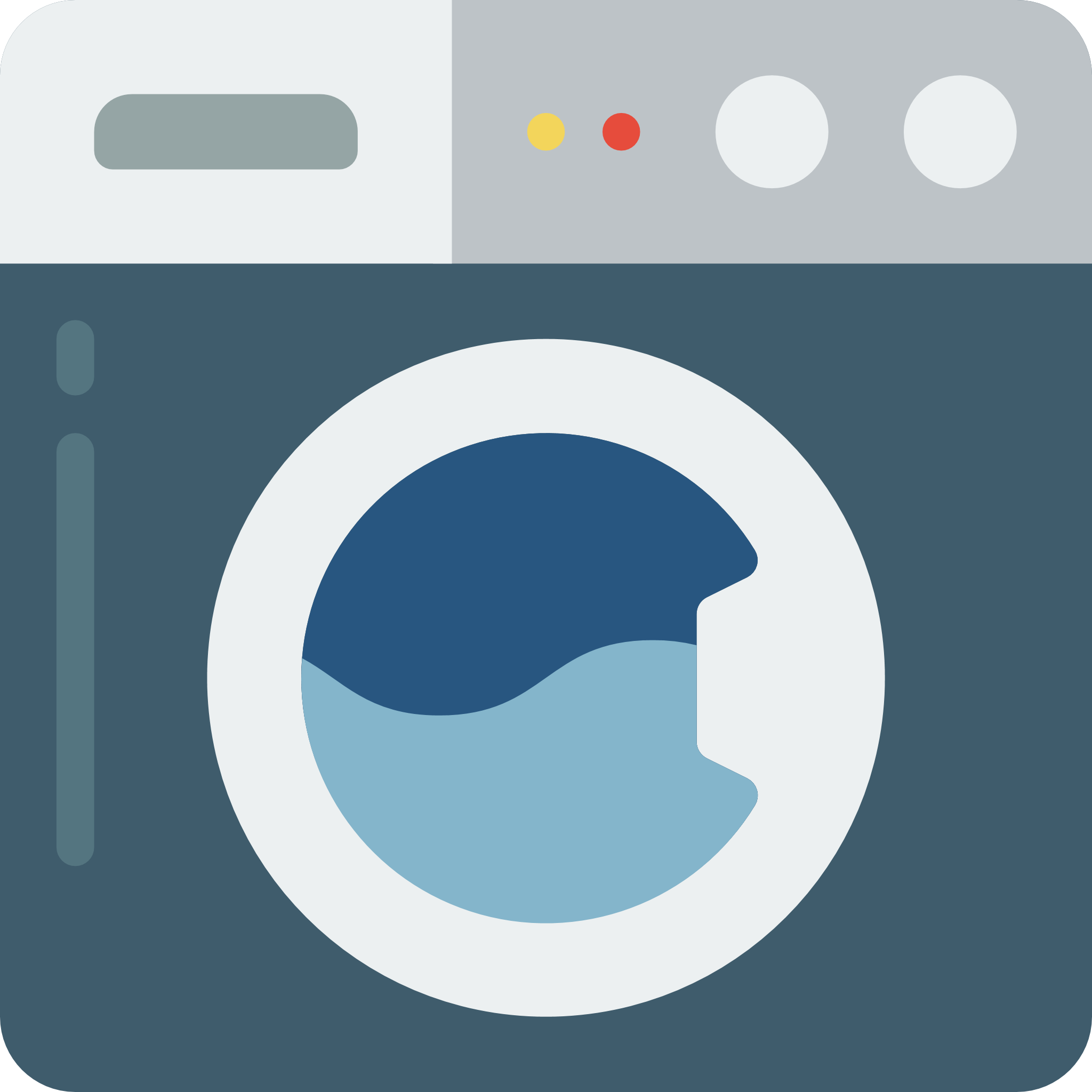 Break Slides
www.website.com
Dry Clean
Formatika
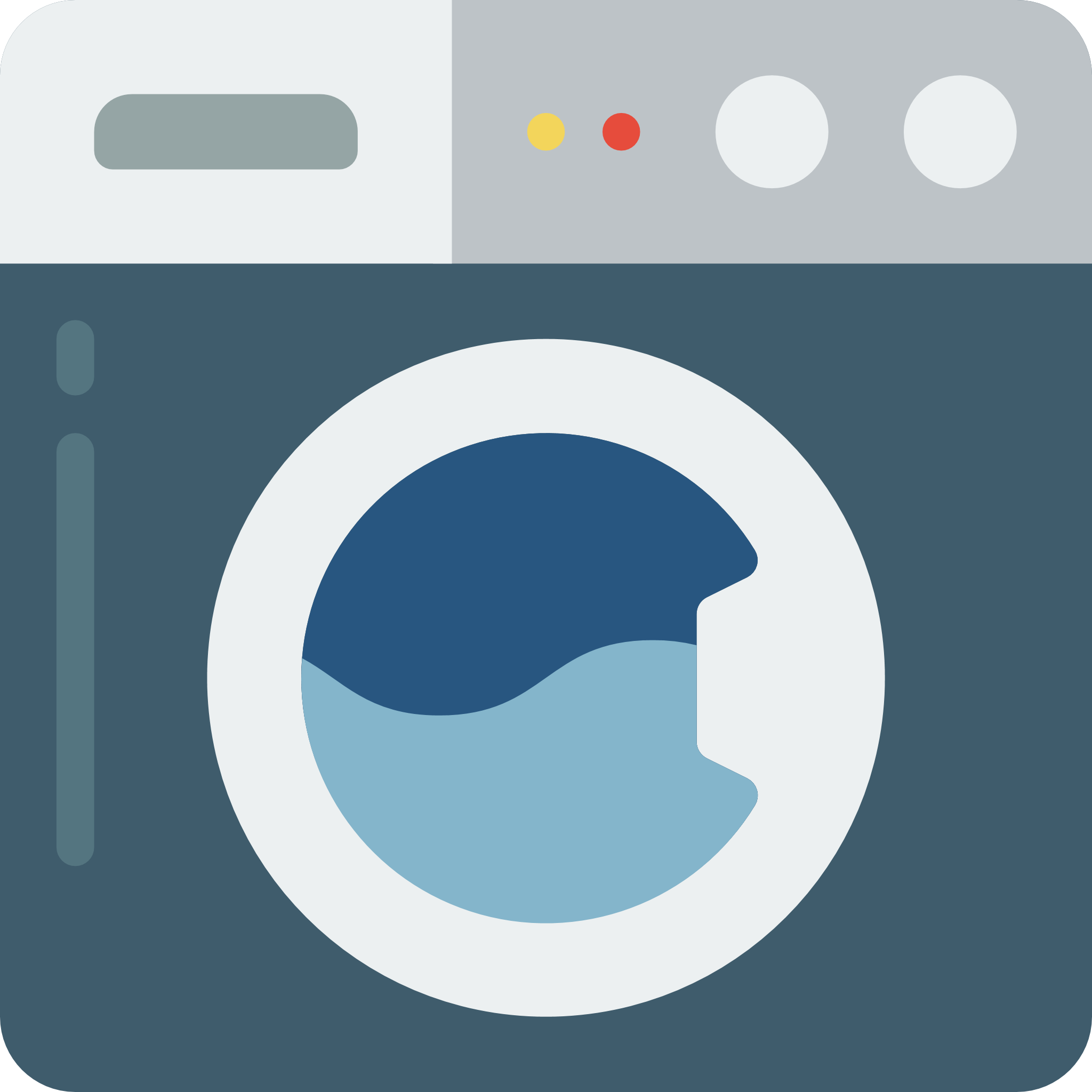 Portfolio
Lorem ipsum dolor sit amet, consectetur adipiscing elit. Etiam mi magna, scelerisque ullamcorper placerat a, sollicitudin luctus augue. Nullam in ligula lobortis, imperdiet risus eget, ullamcorper ligula. Aliquam tempor venenatis laoreet.
Portfolio
Top Quality
23
Lorem ipsum dolor sit amet, consectetur adipiscing elit. Etiam mi magna, scelerisque ullamcorper placerat a, sollicitudin luctus augue. Nullam in ligula lobortis, imperdiet risus eget, ullamcorper ligula. Aliquam tempor venenatis laoreet.
Lorem ipsum dolor sit amet, consectetur adipiscing elit. Etiam mi magna, scelerisque.
30
Dry Clean
Formatika
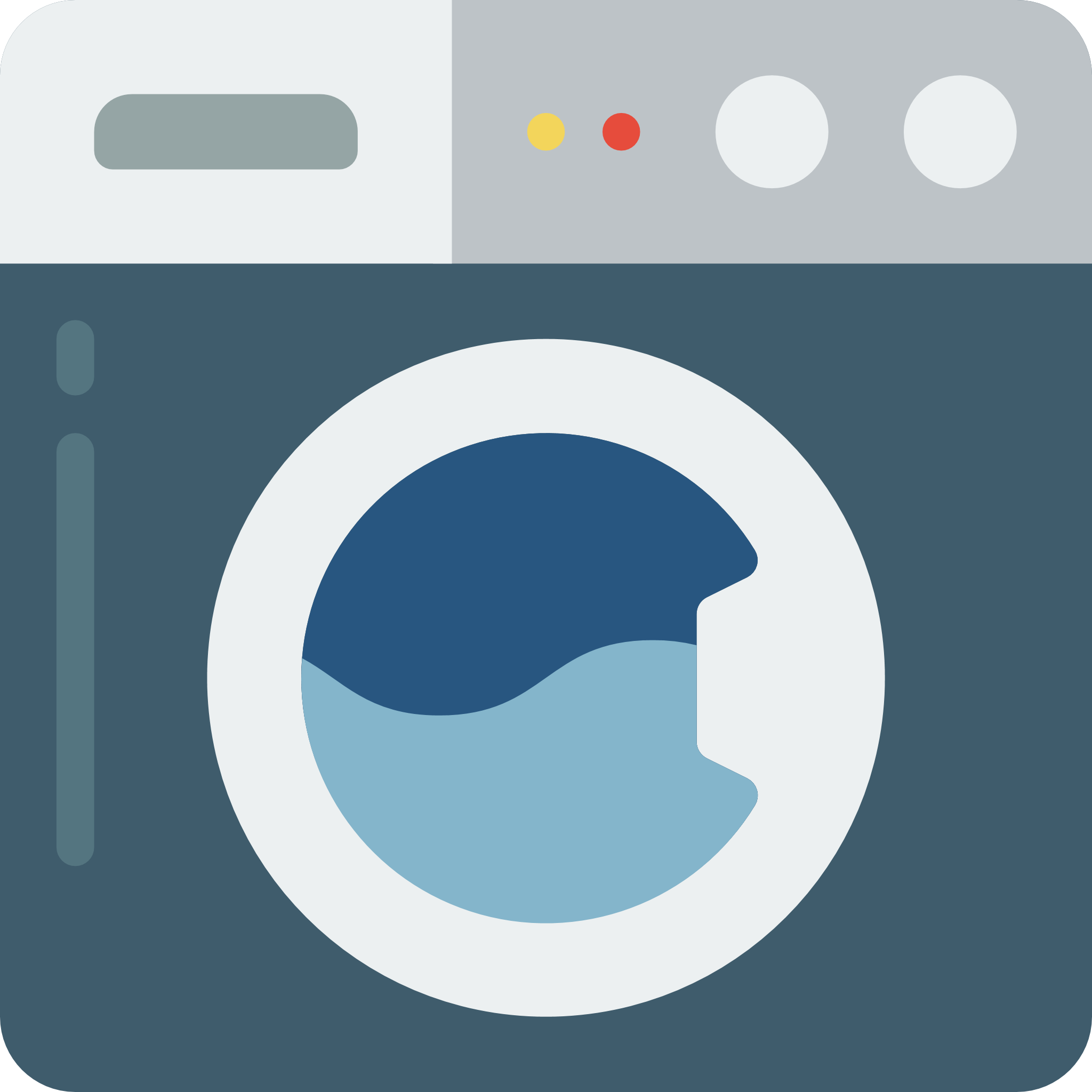 Best Price
Lorem ipsum dolor sit amet, consectetur adipiscing elit. Etiam mi magna, scelerisque ullamcorper placerat a, sollicitudin luctus augue. Nullam in ligula.
Dry Clean
Formatika
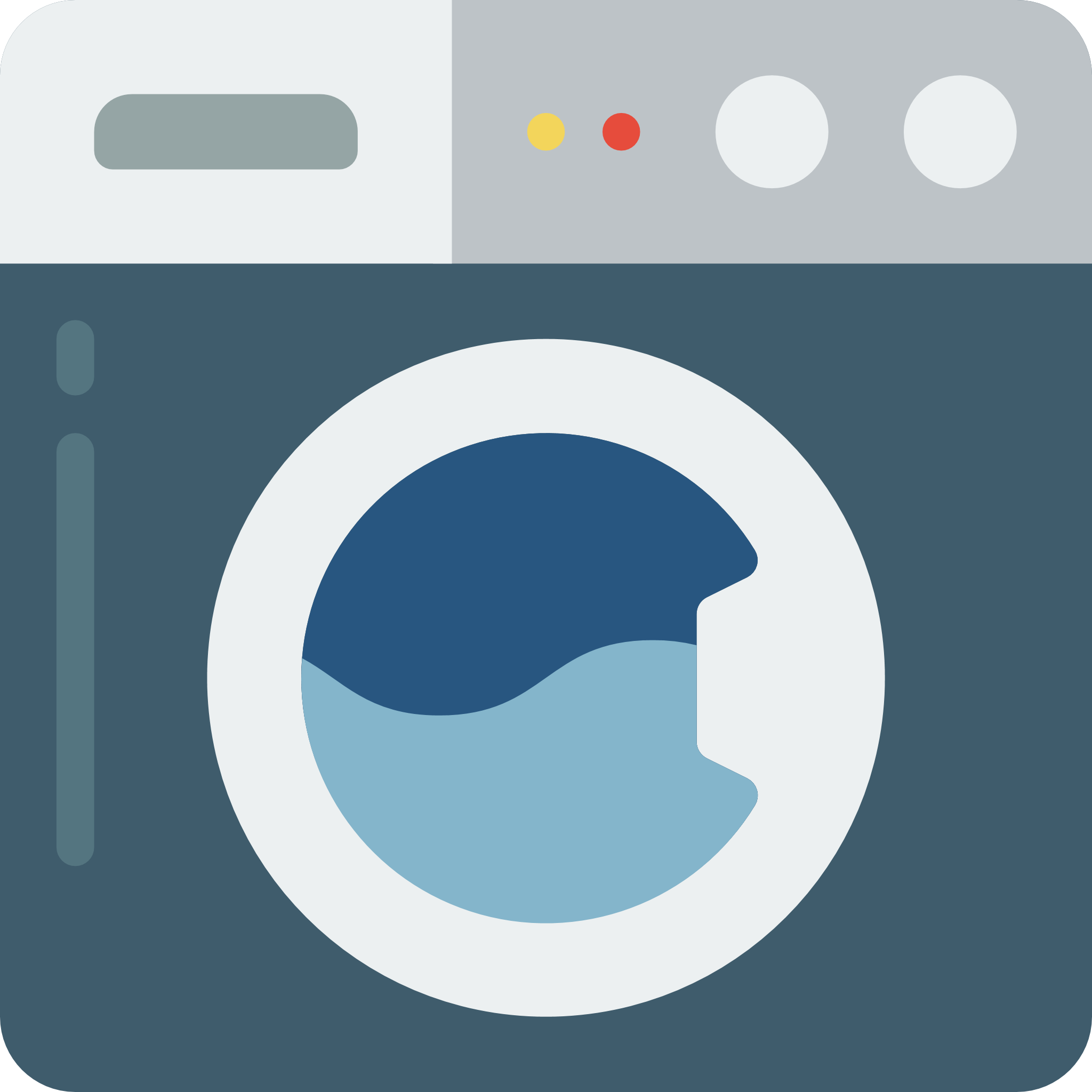 Promotion
Lorem ipsum dolor sit amet, consectetur adipiscing elit. Etiam mi magna, scelerisque ullamcorper placerat a, sollicitudin luctus augue. Nullam in ligula.
Testimonial
26
Lorem ipsum dolor sit amet, consectetur adipiscing elit. Etiam mi magna, scelerisque ullamcorper placerat a, sollicitudin luctus augue. Nullam in ligula.
Lorem ipsum dolor sit amet, consectetur adipiscing elit. Etiam mi magna, scelerisque ullamcorper placerat a.
30
Dry Clean
Formatika
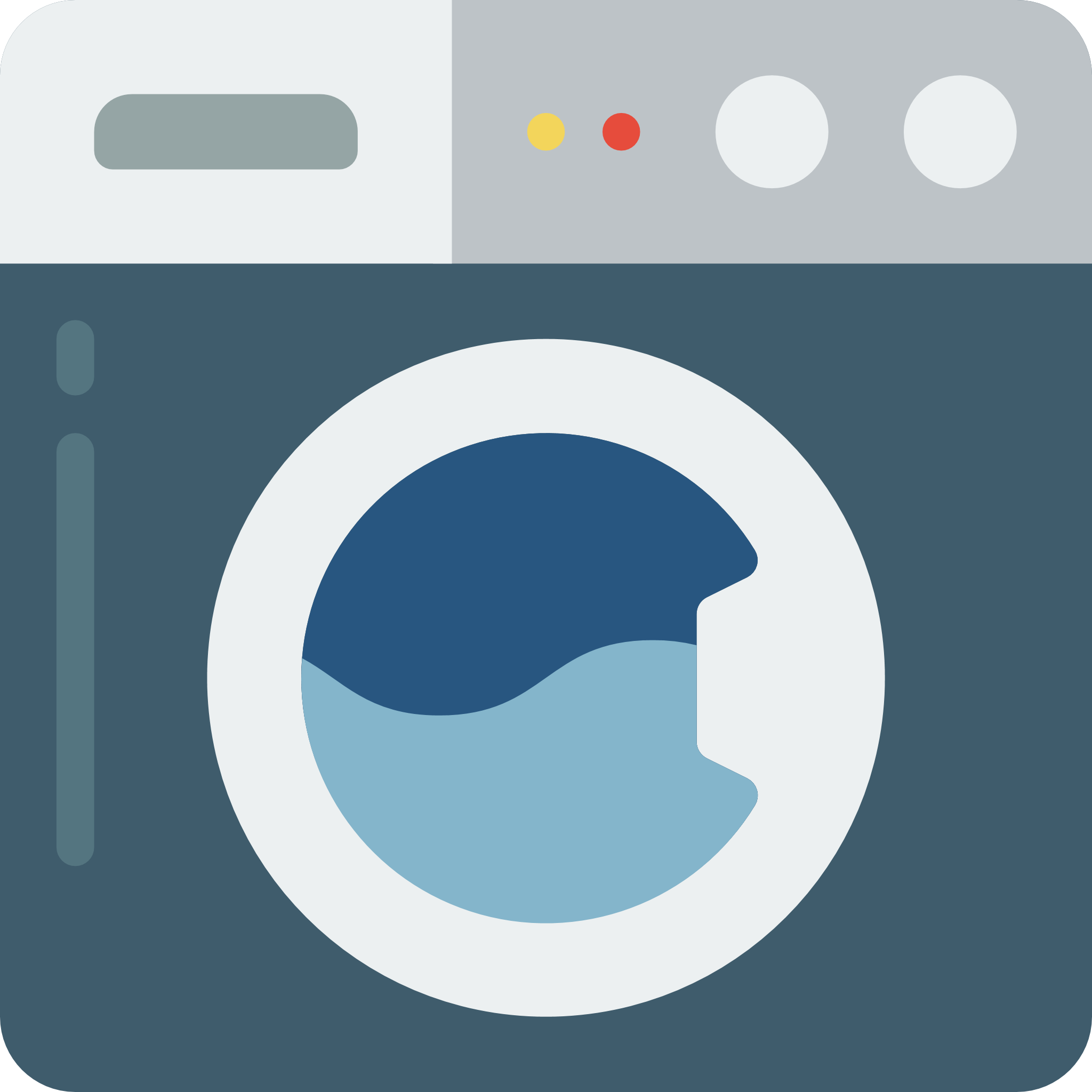 Pricing Table
Regular
Business
Proffesional
$16 / Month
$16 / Month
$16 / Month
158
158
158
1 User
1 User
1 User
Free Update
Free Update *
Free Update **
REGISTER NOW!
REGISTER NOW!
REGISTER NOW!
Dry Clean
Formatika
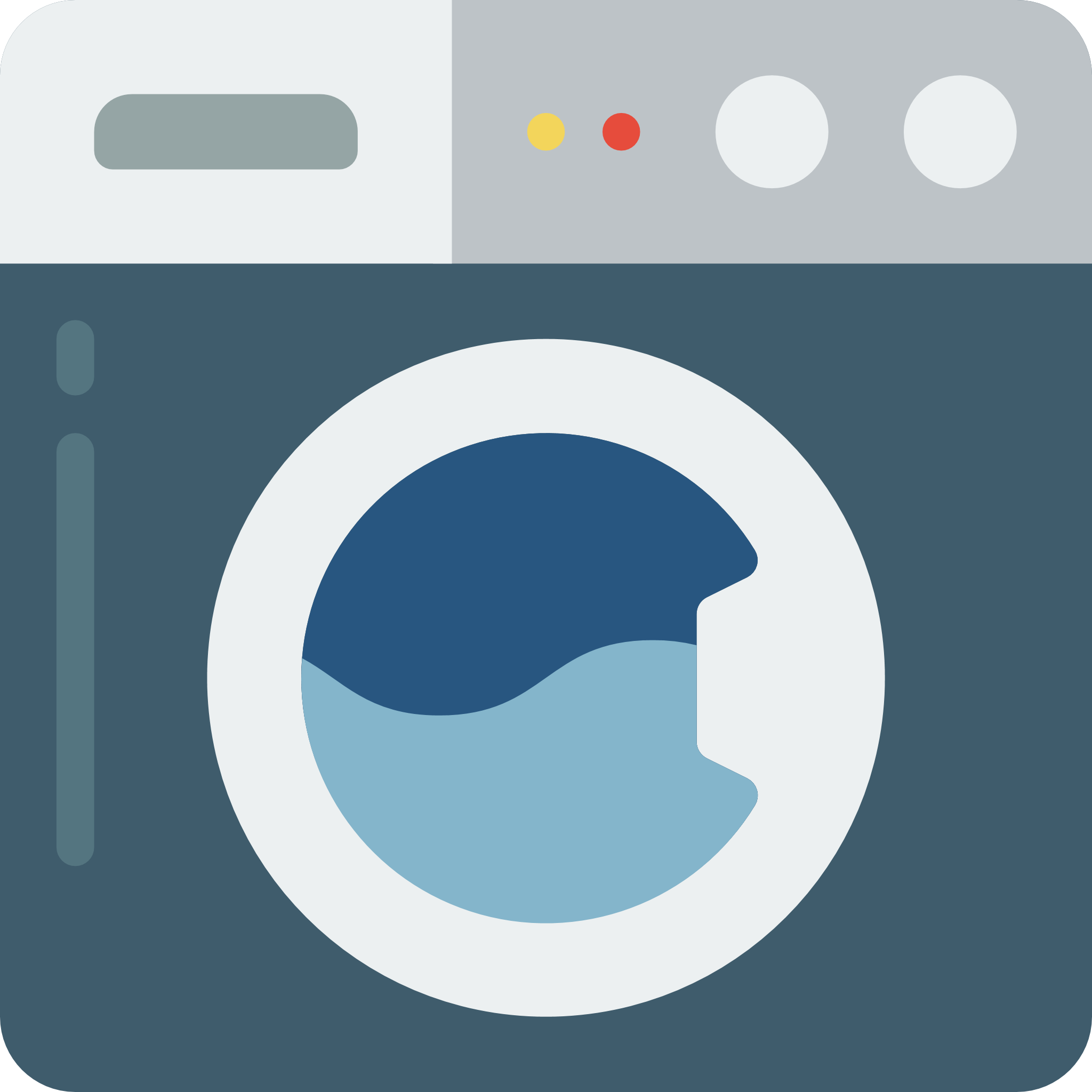 Faq
Question
Answer
Life is like a hurricane here in Duckburg. Race cars, lasers, aeroplanes - it's a duck blur. You might solve a mystery.
Life is like a hurricane here in Duckburg. Race cars, lasers, aeroplanes - it's a duck blur. You might solve a mystery or rewrite history – Duck.
Question
Answer
Life is like a hurricane here in Duckburg. Race cars, lasers, aeroplanes - it's a duck blur.?
Life is like a hurricane here in Duckburg. Race cars, lasers, aeroplanes - it's a duck blur. You might solve a mystery or rewrite history
Question
Answer
Life is like a hurricane here in Duckburg. Race cars, lasers, aeroplanes - it's a duck blur. You might solve a mystery.
Life is like a hurricane here in Duckburg. Race cars, lasers, aeroplanes - it's a duck blur.
Dry Clean
Formatika
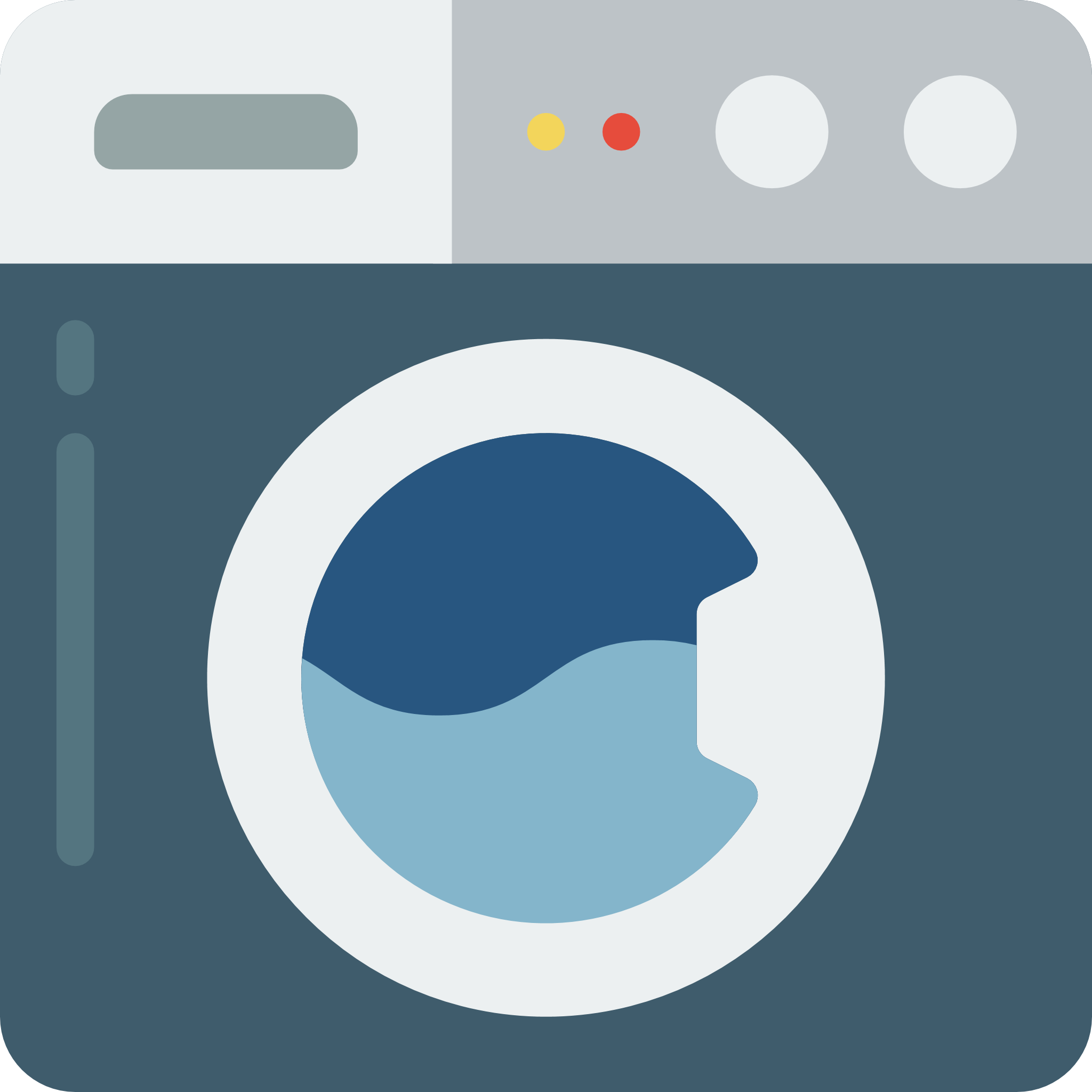 Contact Us
Lorem ipsum dolor sit amet, consectetur adipiscing elit. Etiam mi magna, scelerisque ullamcorper placerat a.
Email :
laundry@email.com
Tel :
+1 234 5678910
22 Newyork, England
Address :
Dry Clean
Formatika
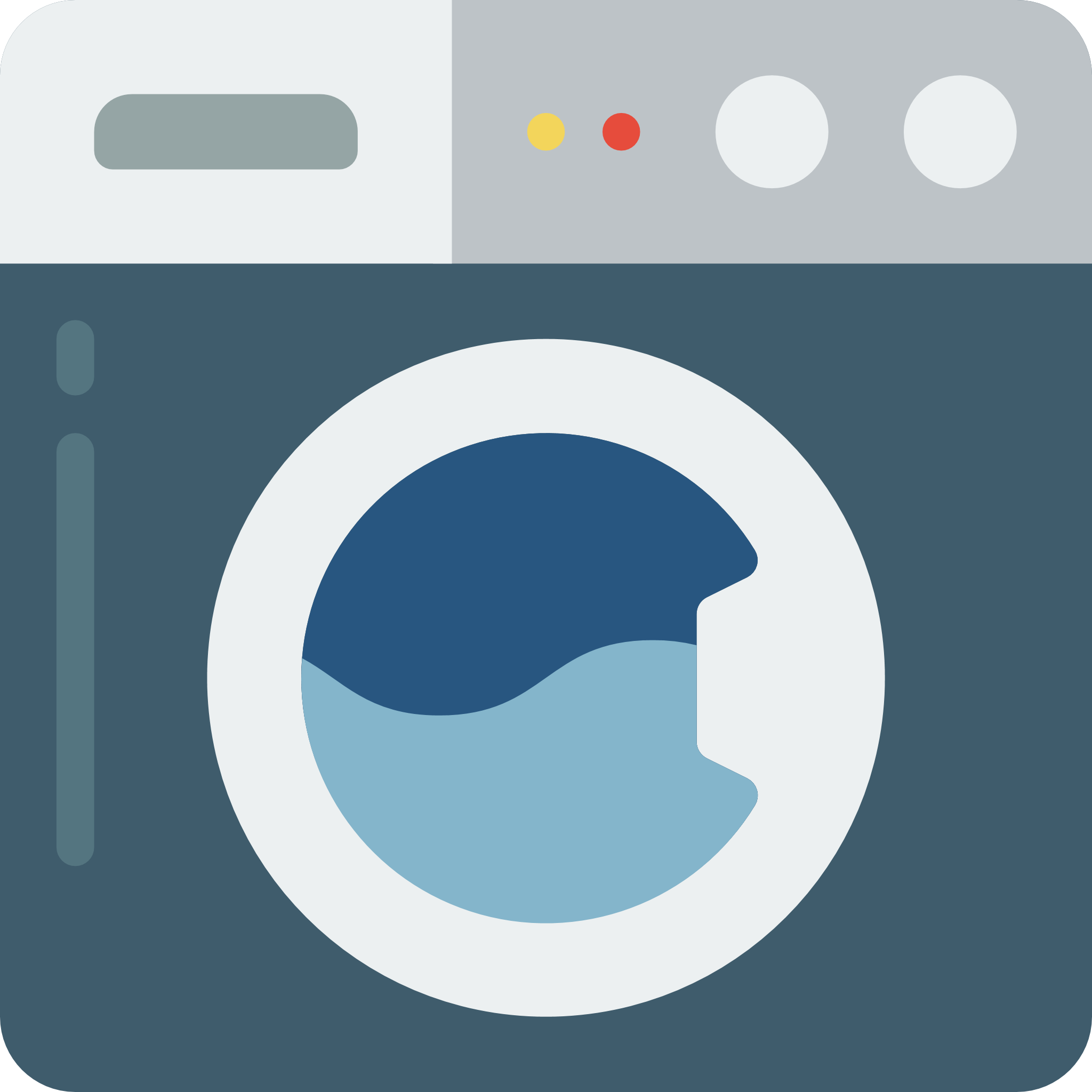 Thanks For Wathing
www.website.com
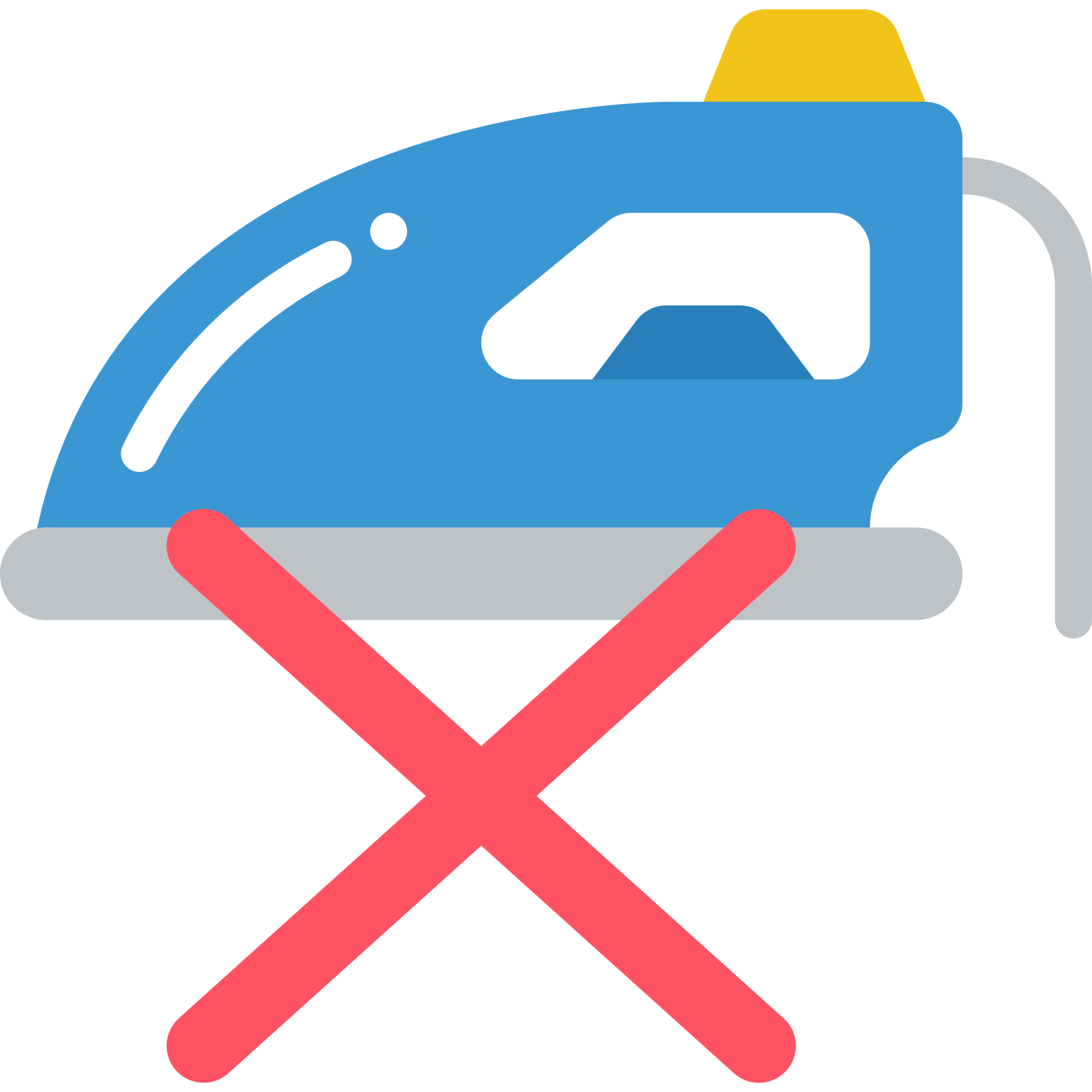 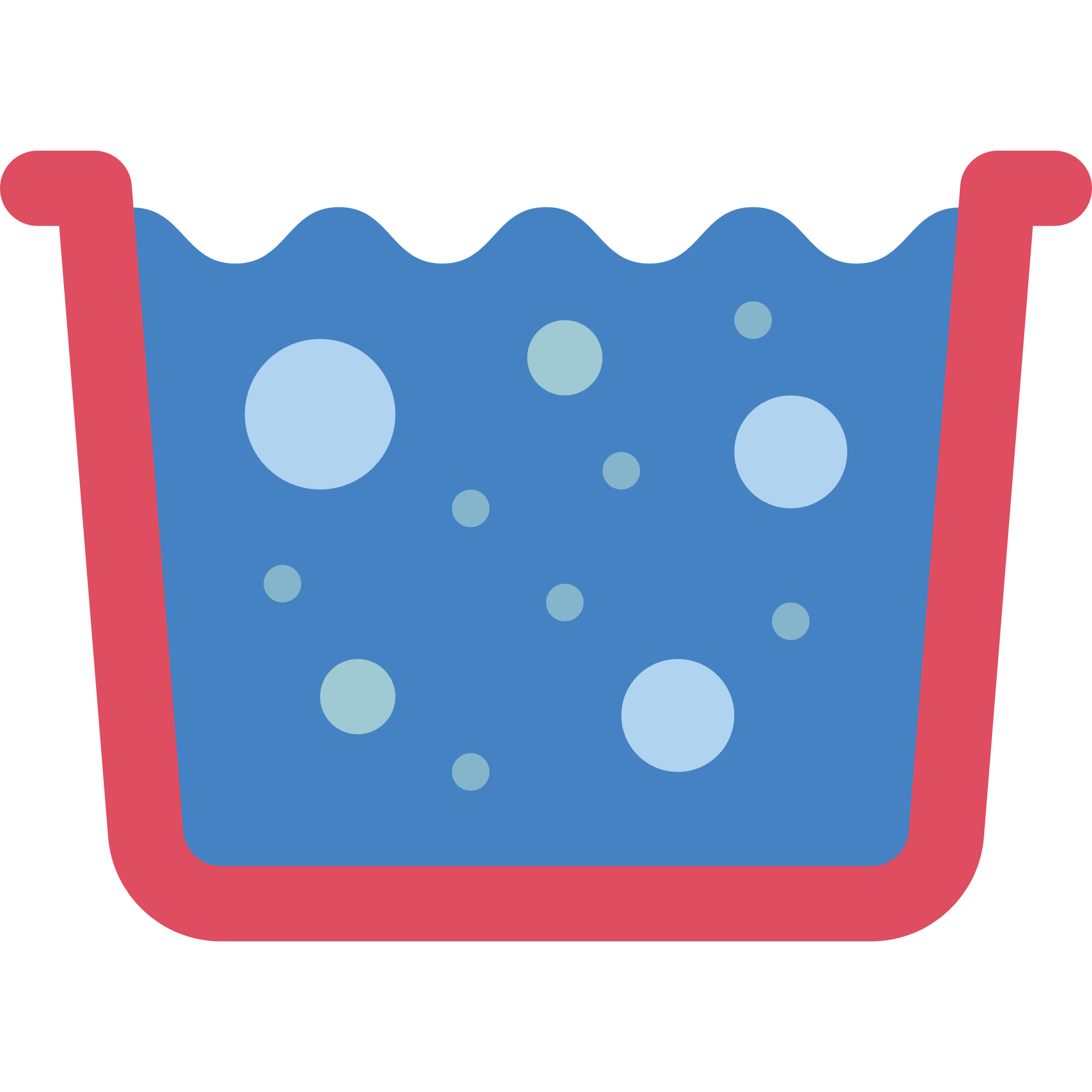 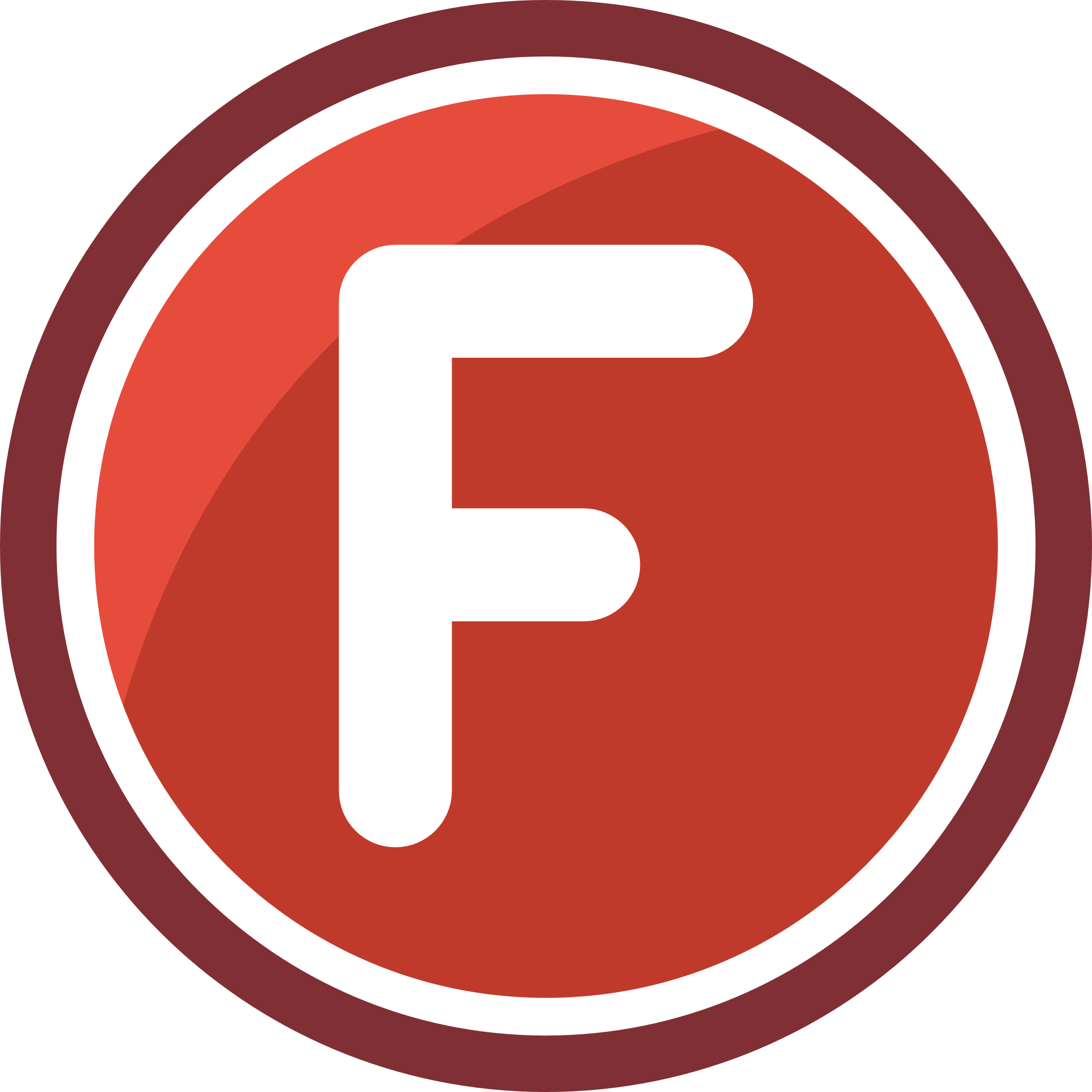 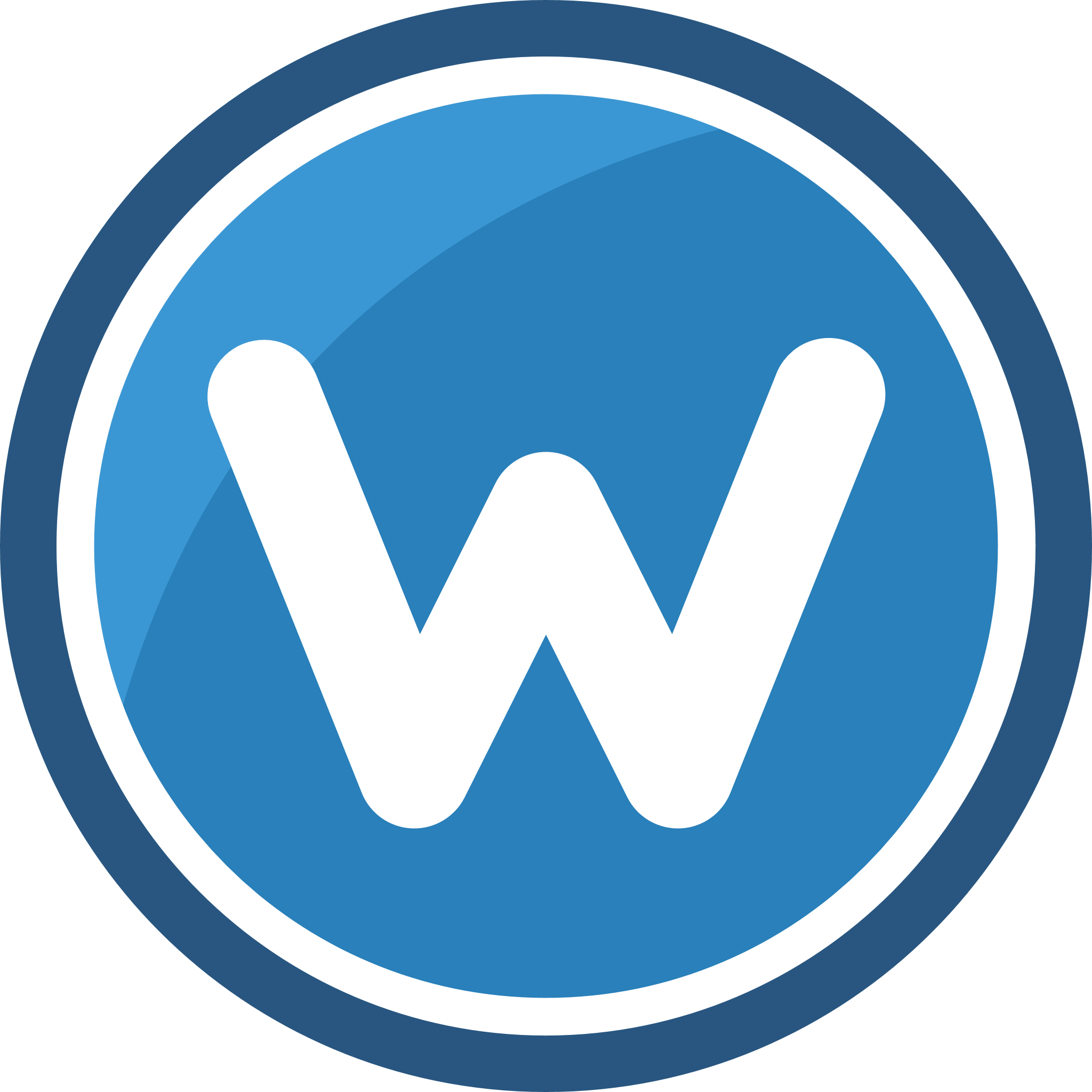 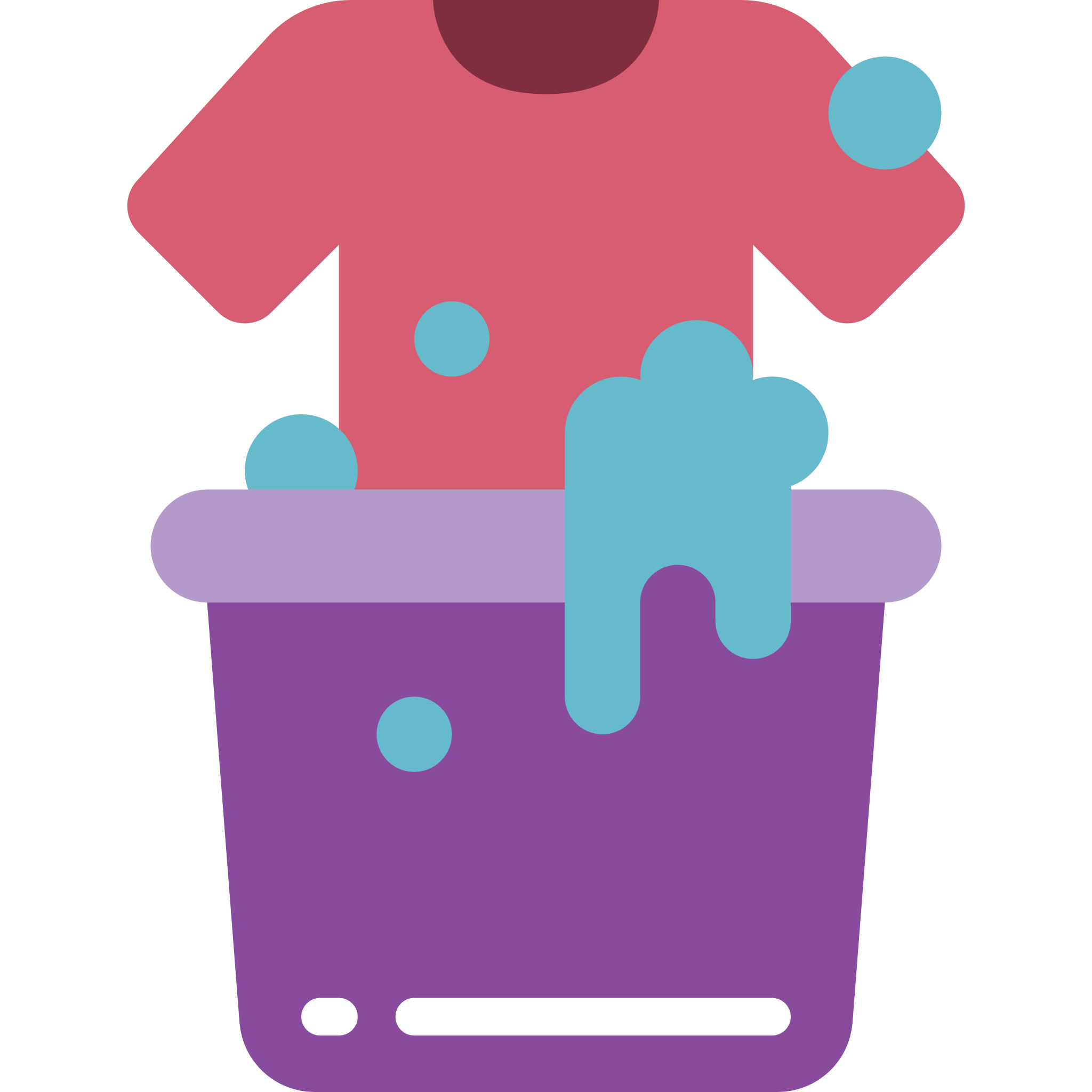 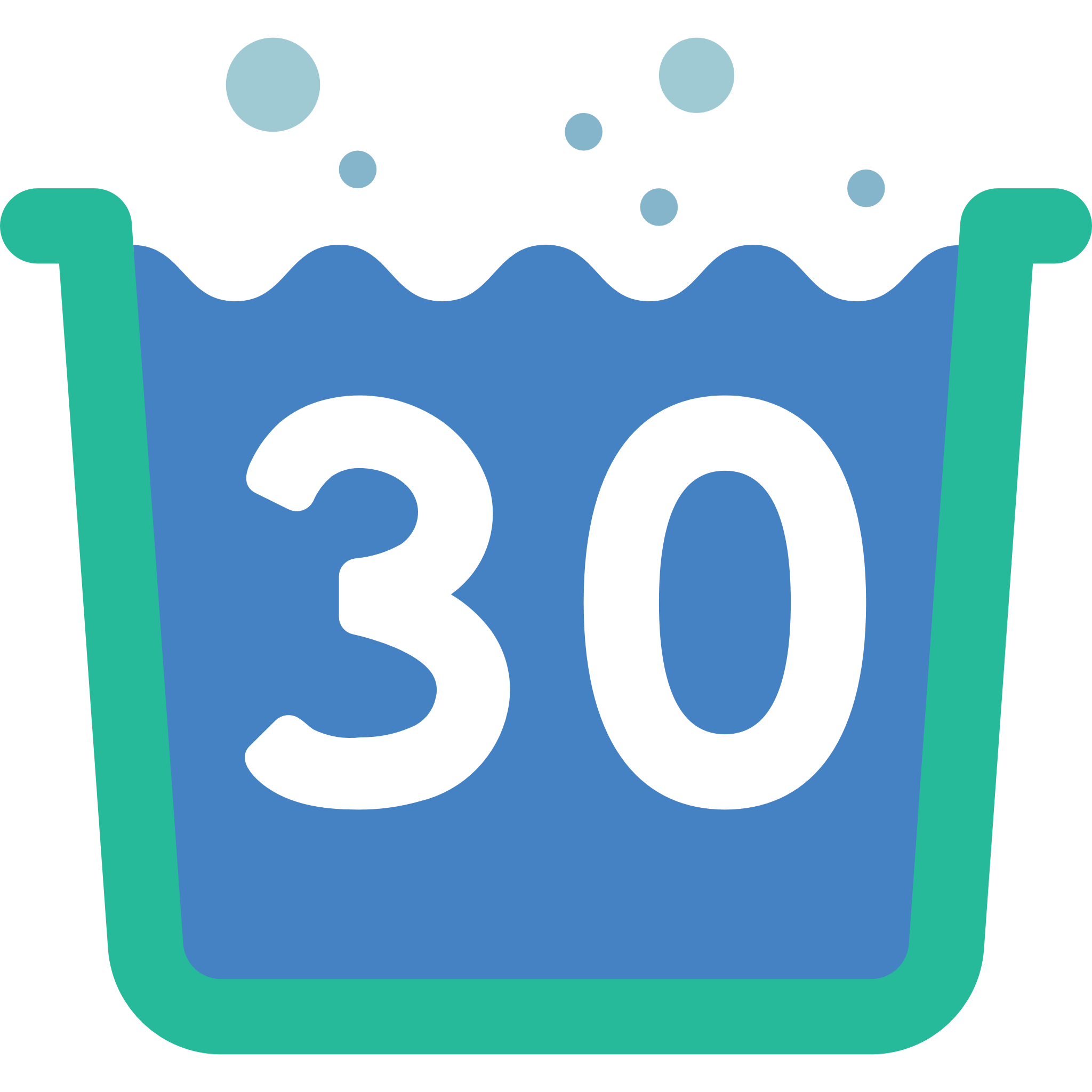 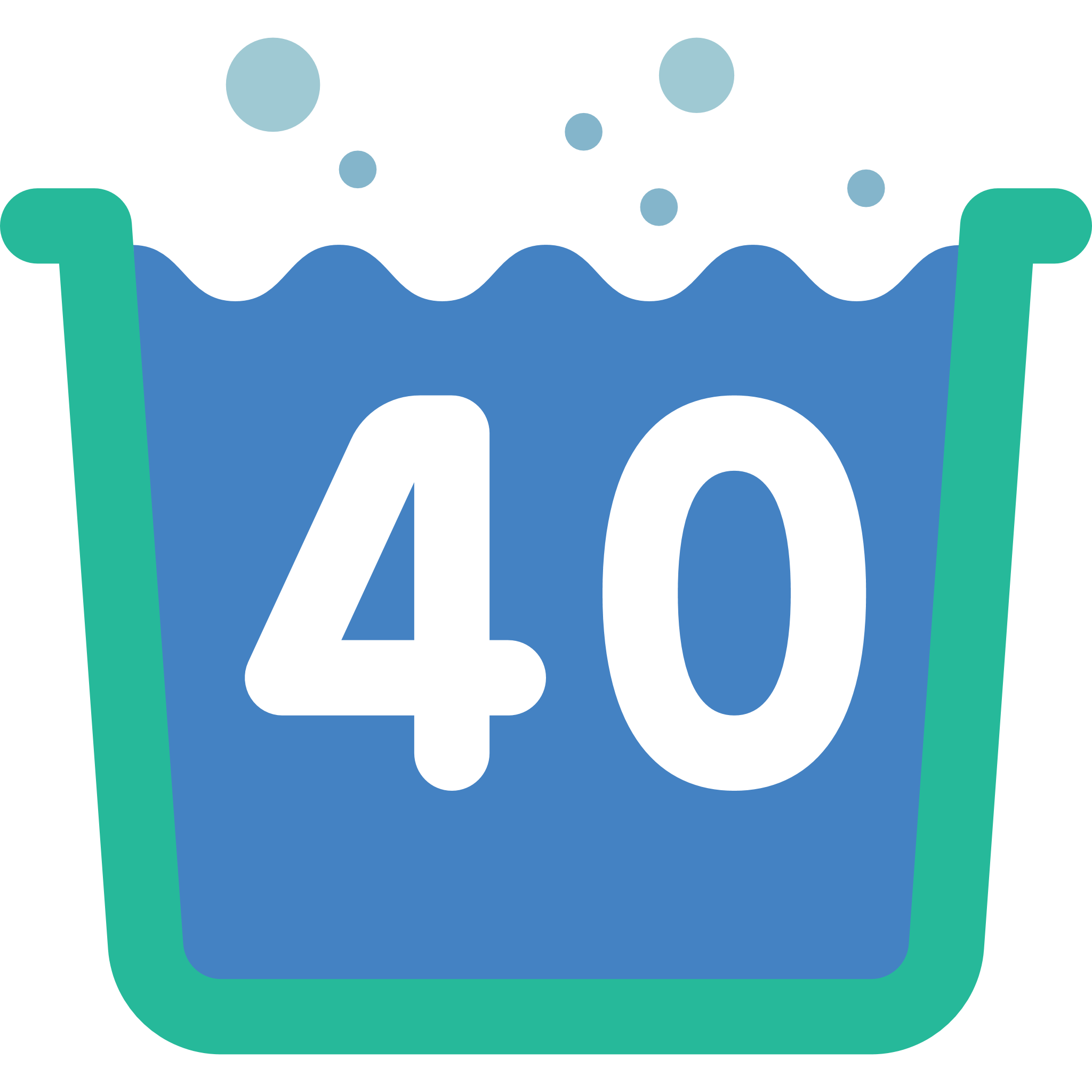 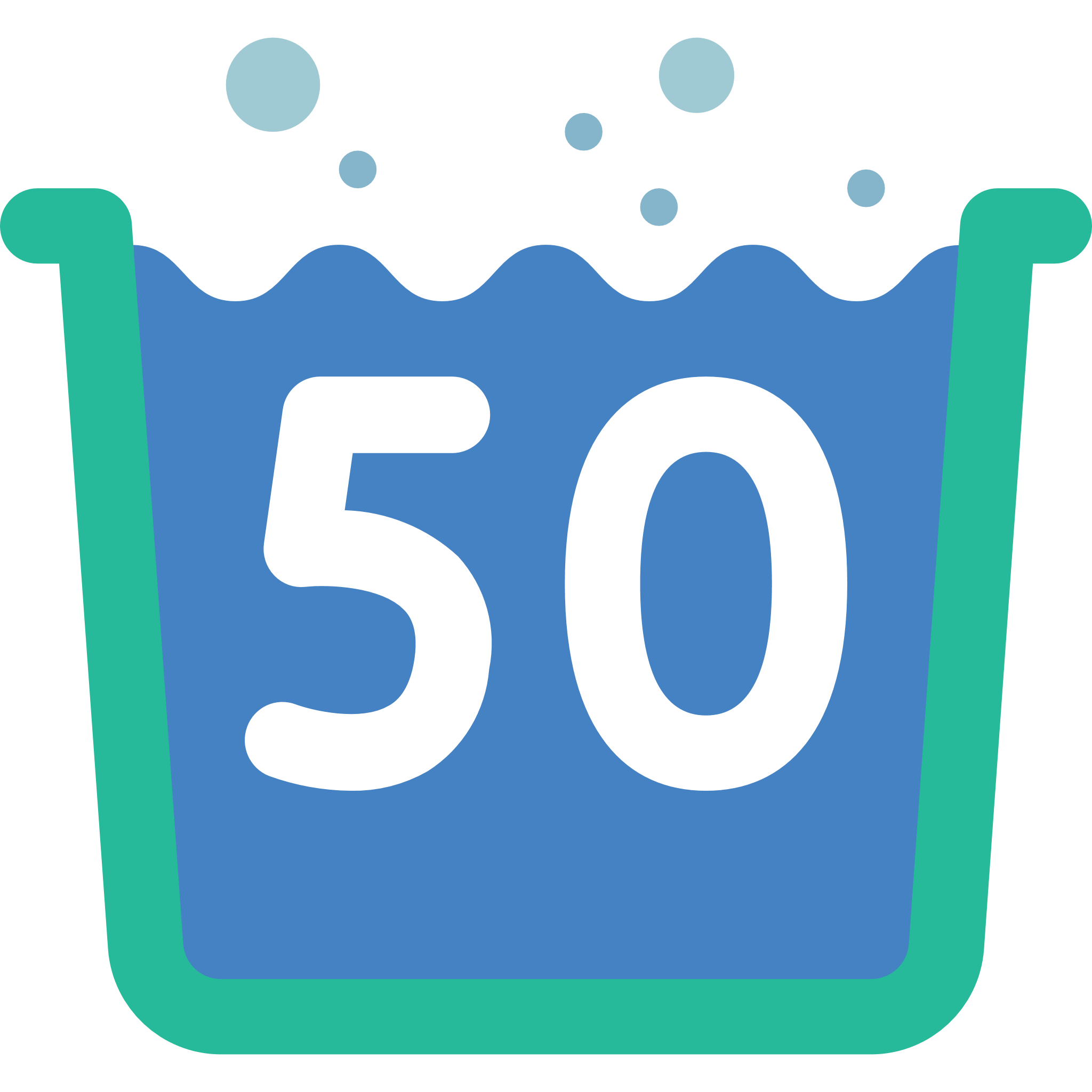 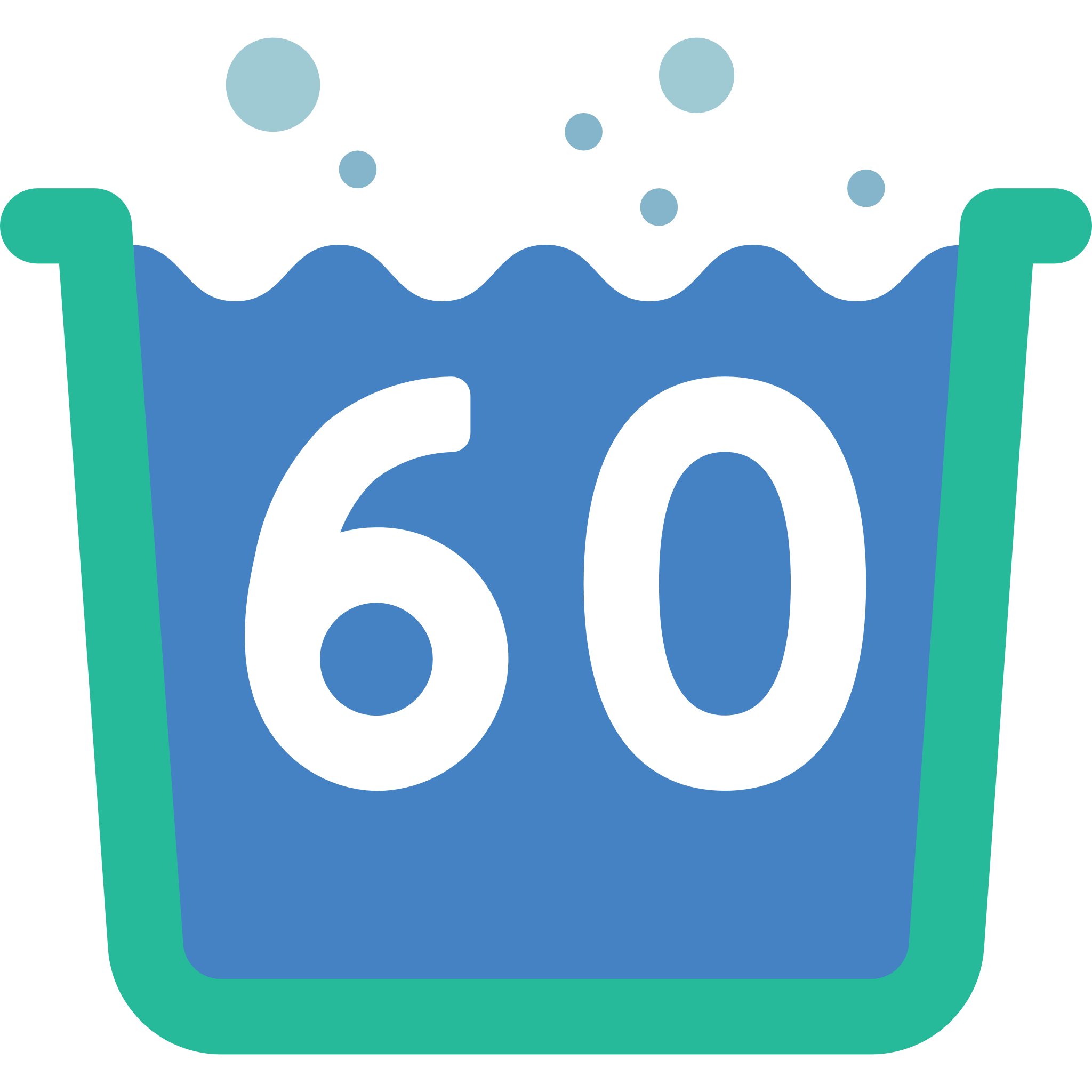 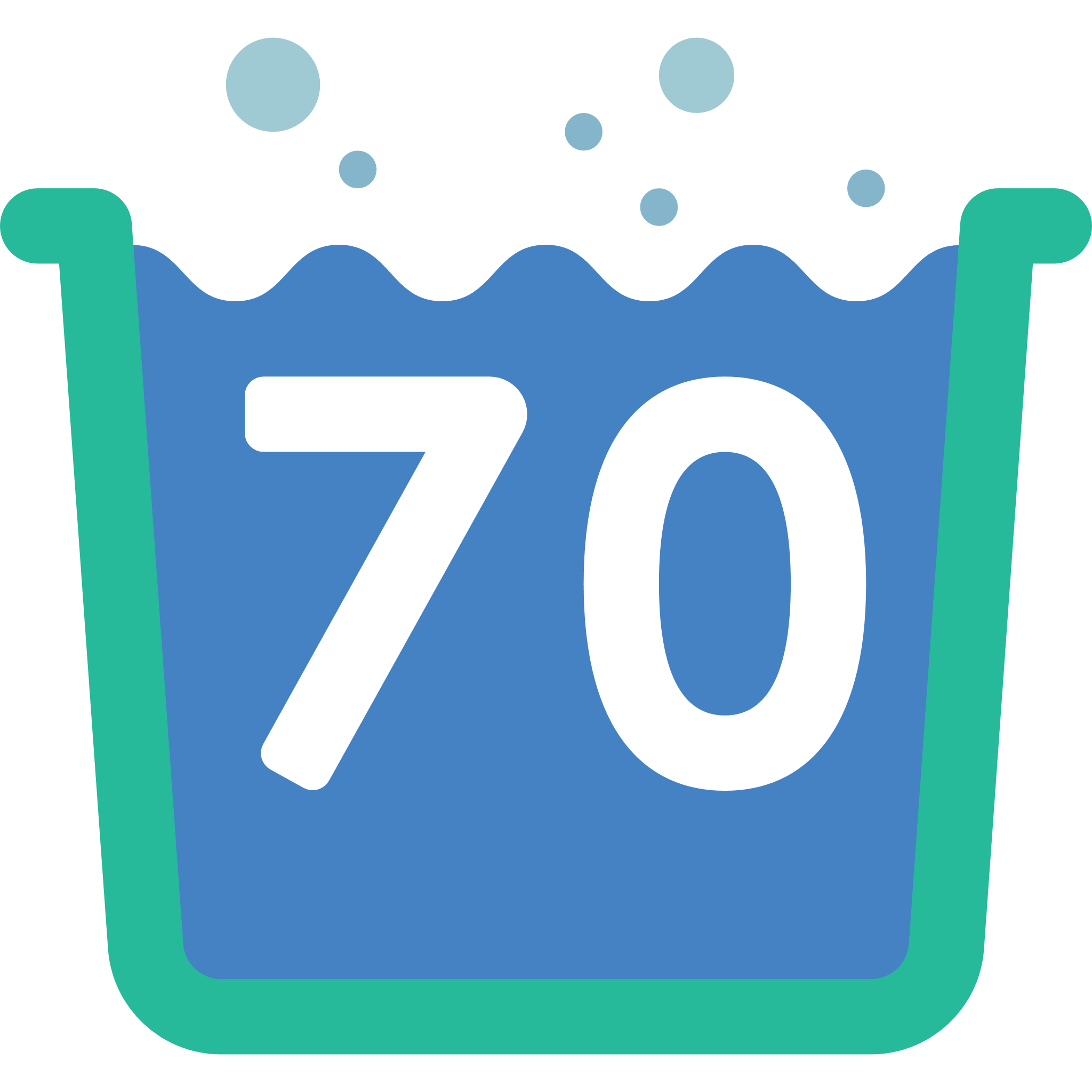 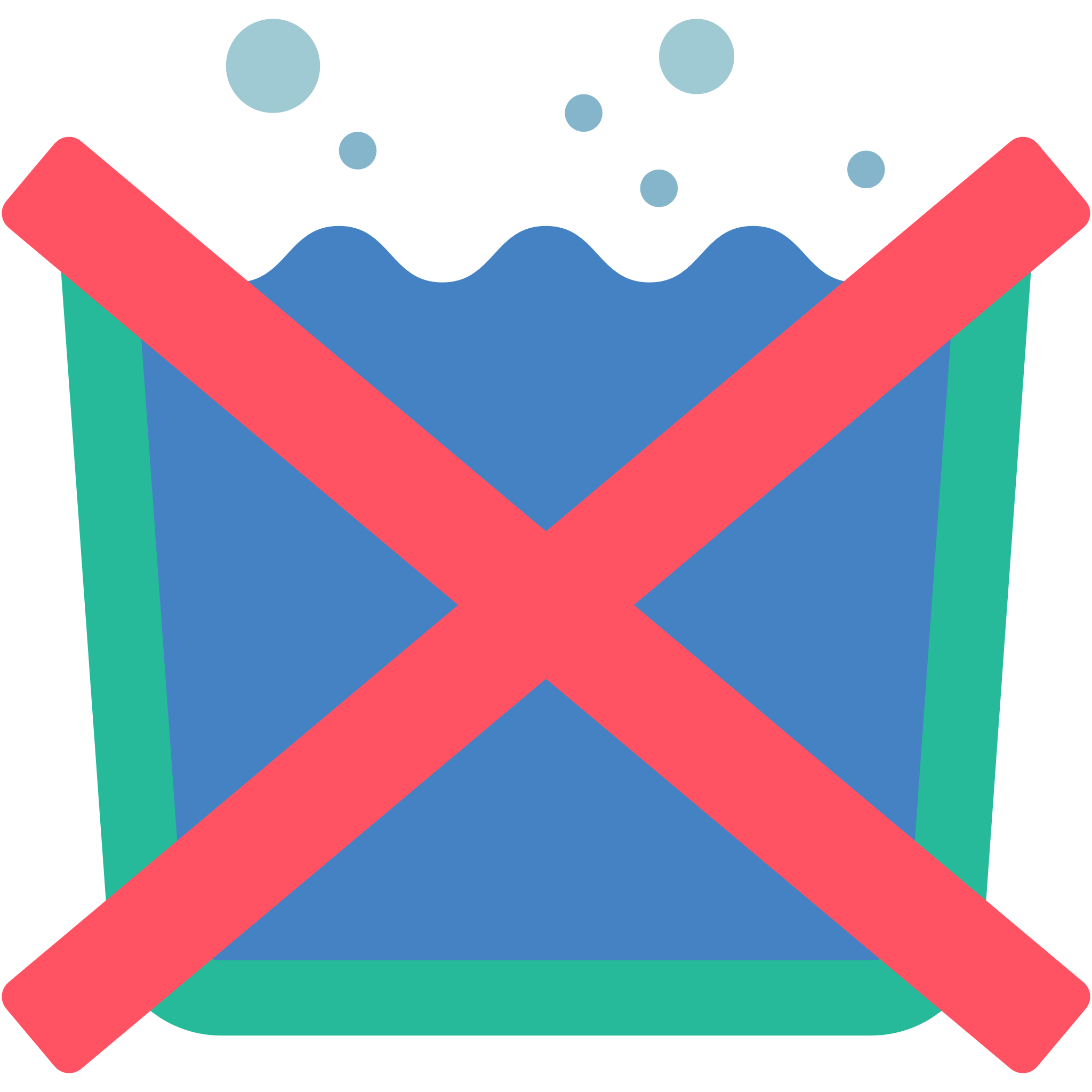 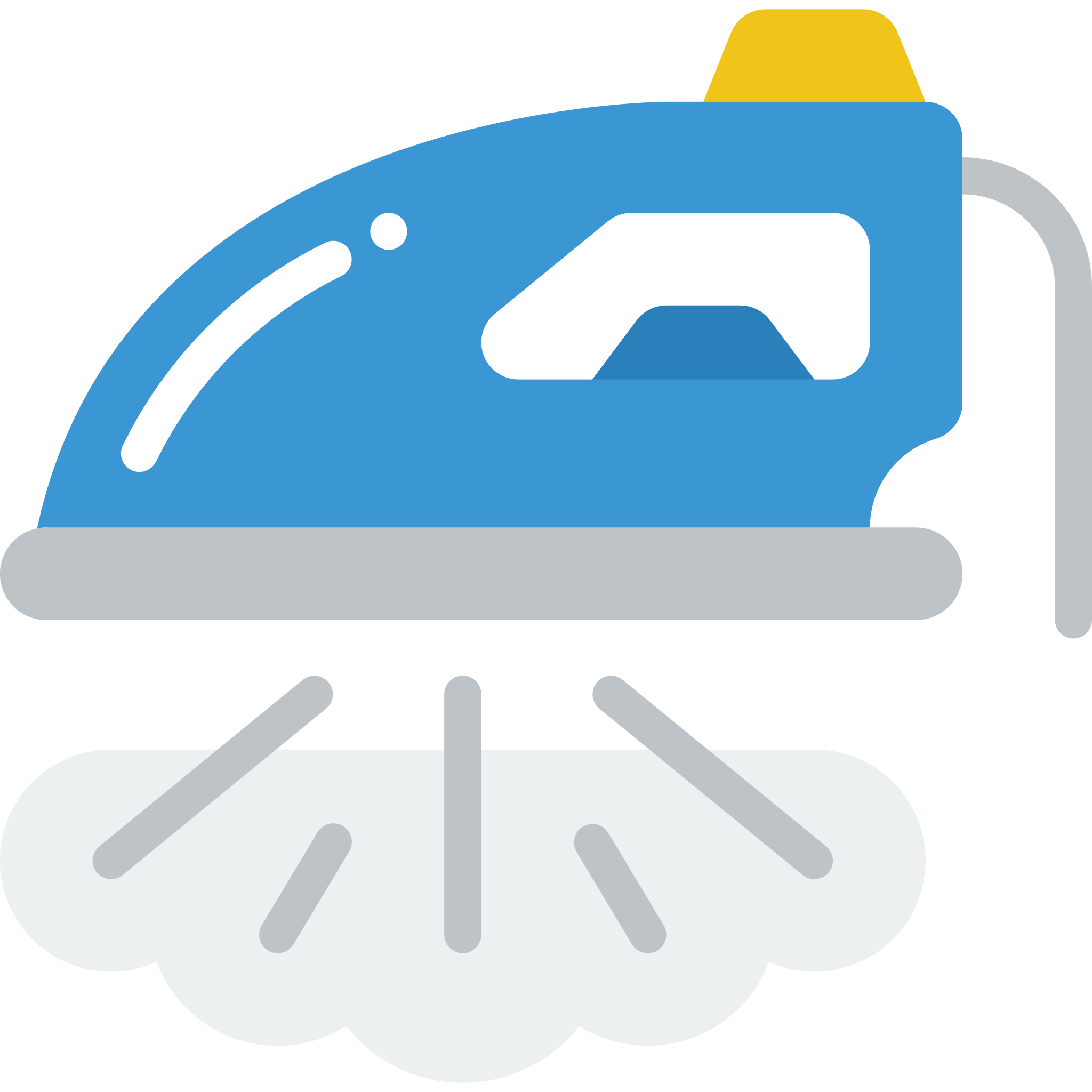 Lorem ipsum dolor sit amet, consectetur adipiscing elit. Etiam mi magna, scelerisque ullamcorper placerat a, sollicitudin luctus augue. Nullam in ligula lobortis, imperdiet risus eget, ullamcorper ligula. Aliquam tempor venenatis laoreet. In vel vulputate mauris. Vestibulum quam ipsum, ultricies faucibus viverra at, imperdiet ac felis. Proin porttitor mi neque, eu pharetra elit faucibus facilisis. Proin non placerat libero. Ut venenatis semper turpis, quis consectetur arcu. Donec blandit gravida ultrices. Fusce ullamcorper ipsum aliquet odio tincidunt, eget posuere tortor ultrices. Donec turpis nisi, malesuada vel sem eget, tincidunt pretium orci.
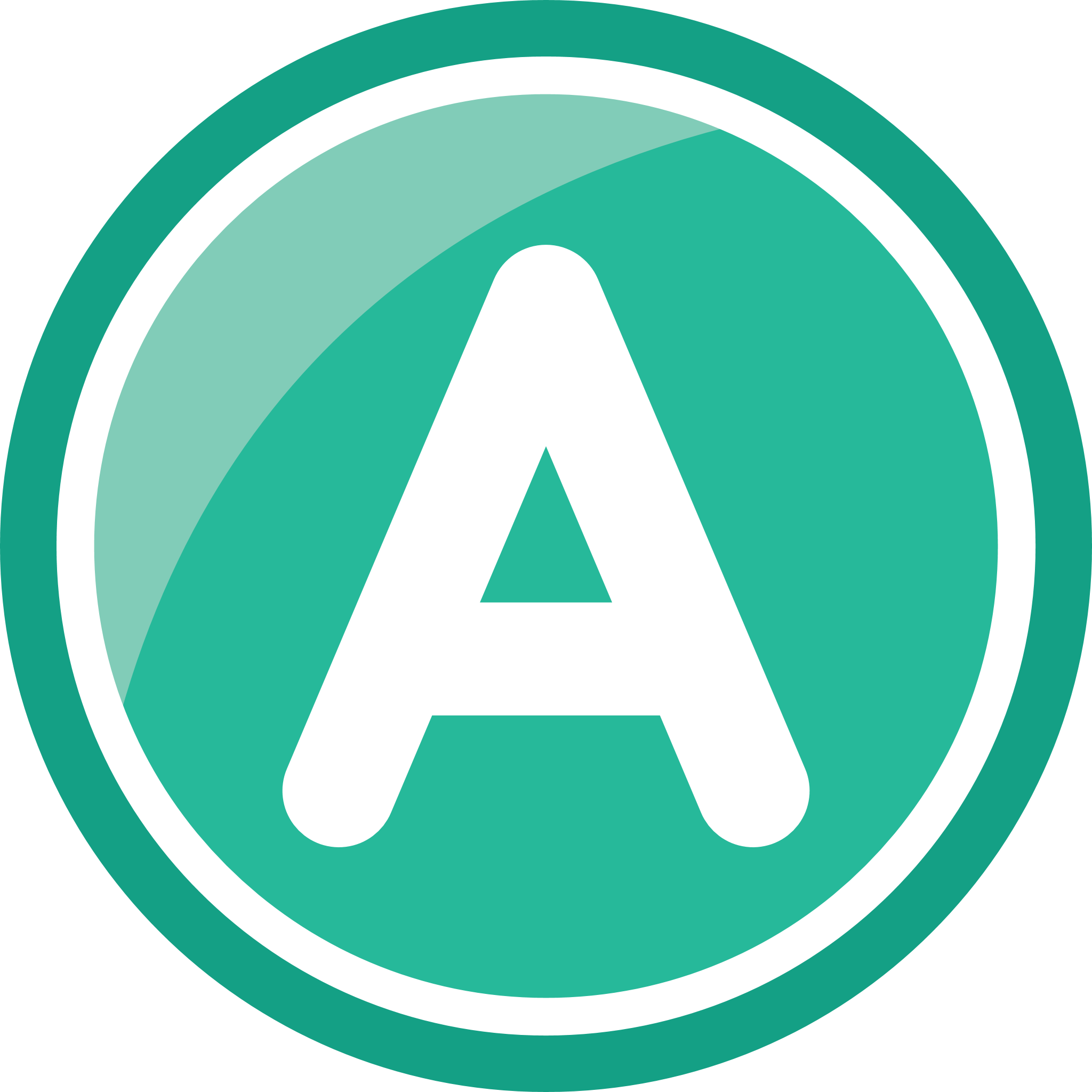 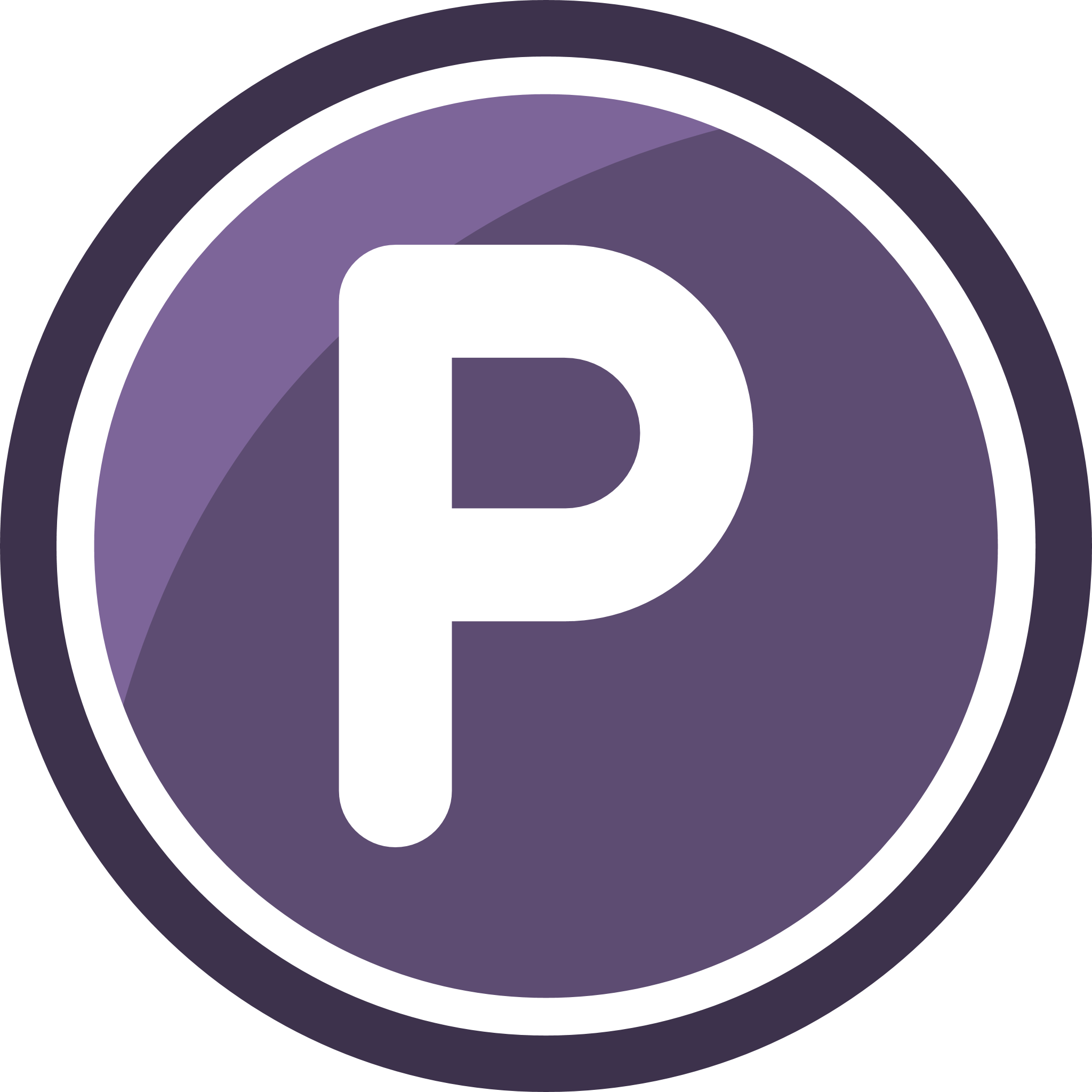 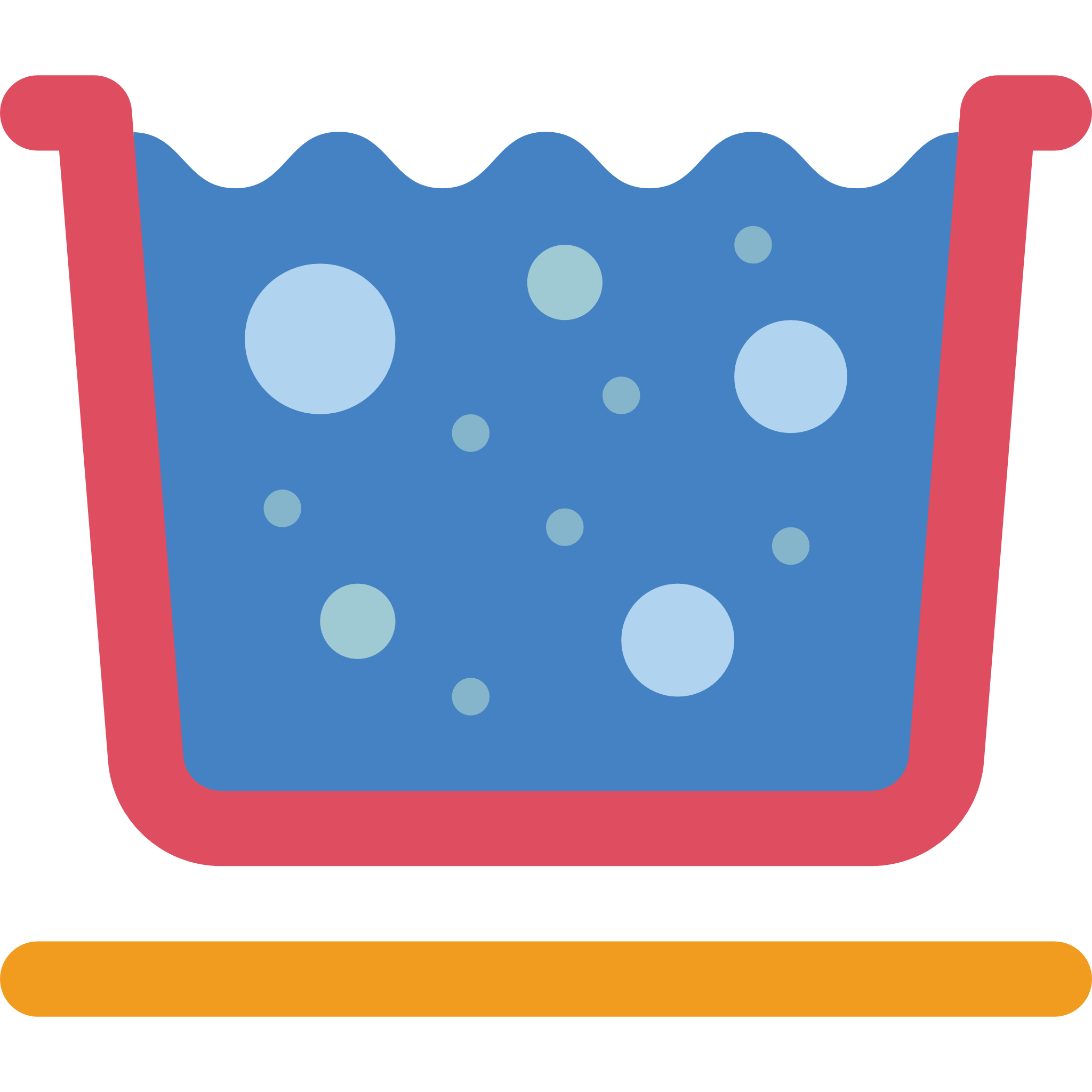 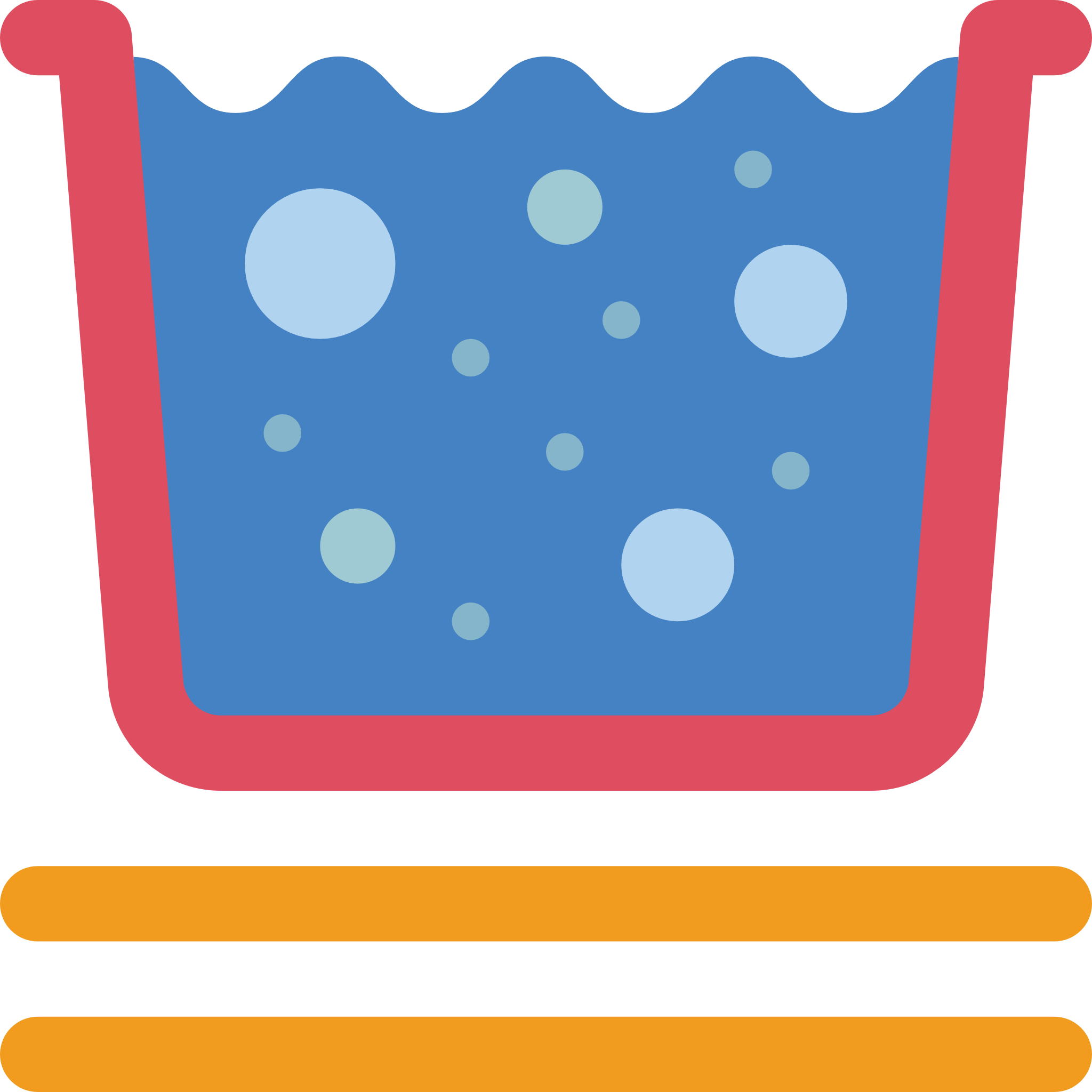 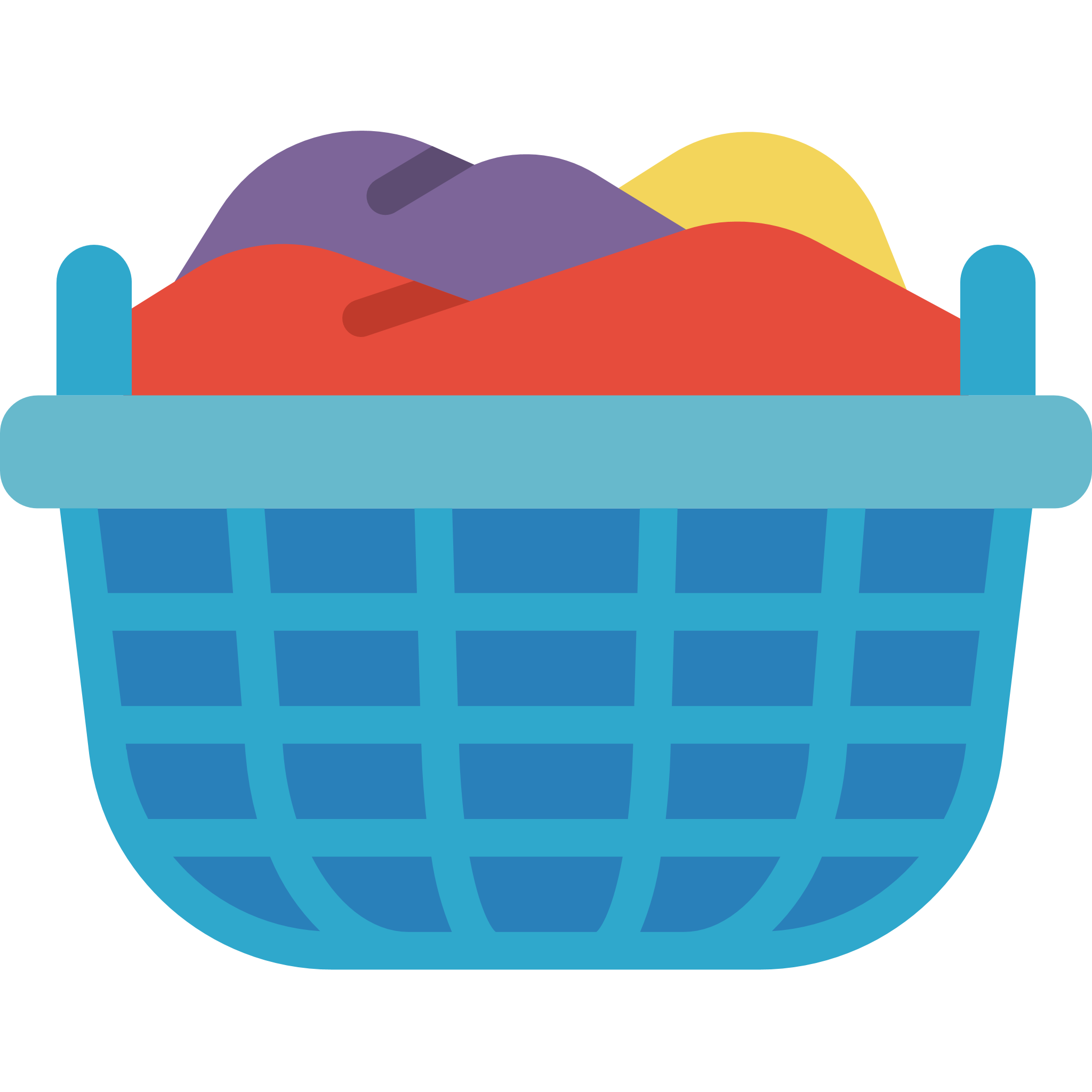 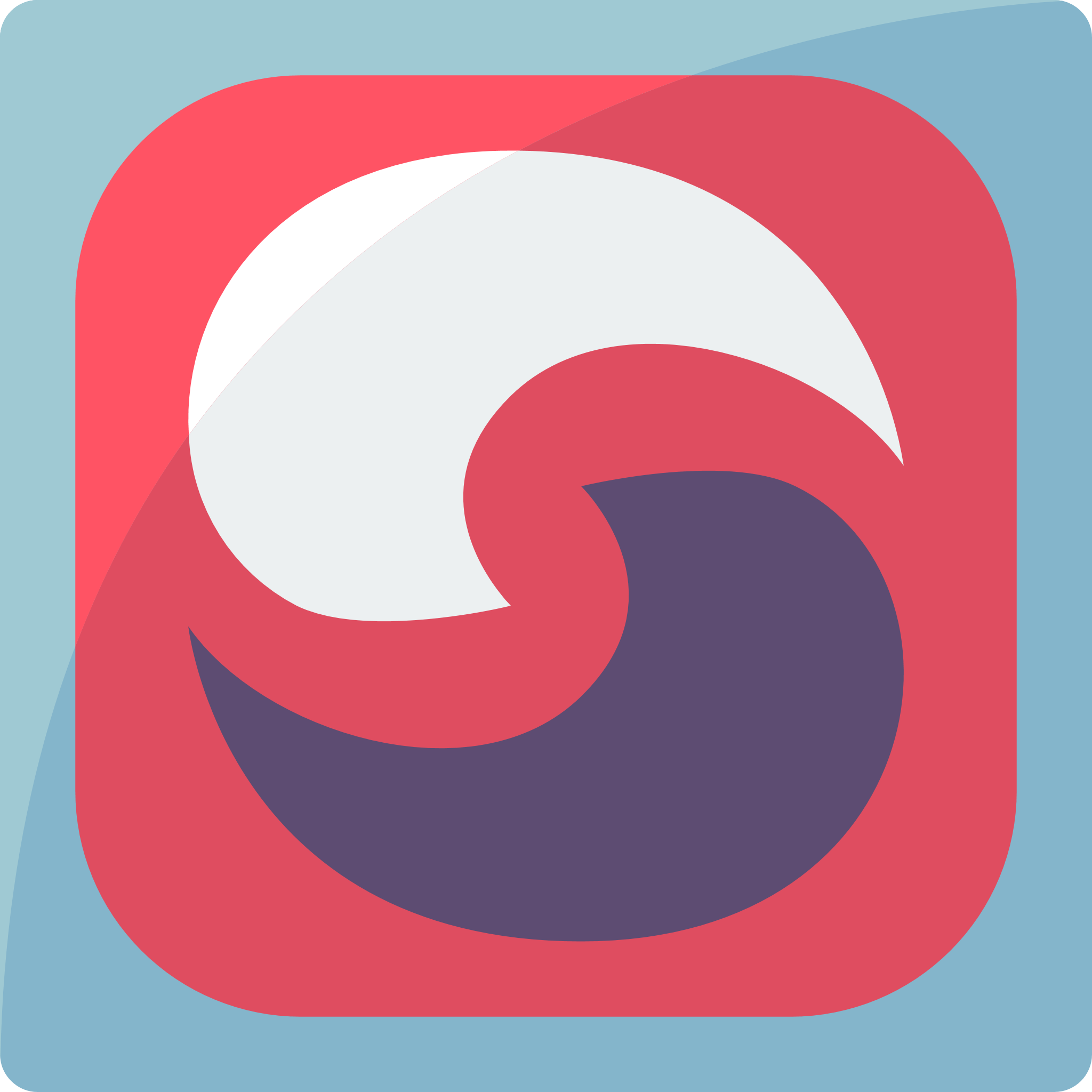 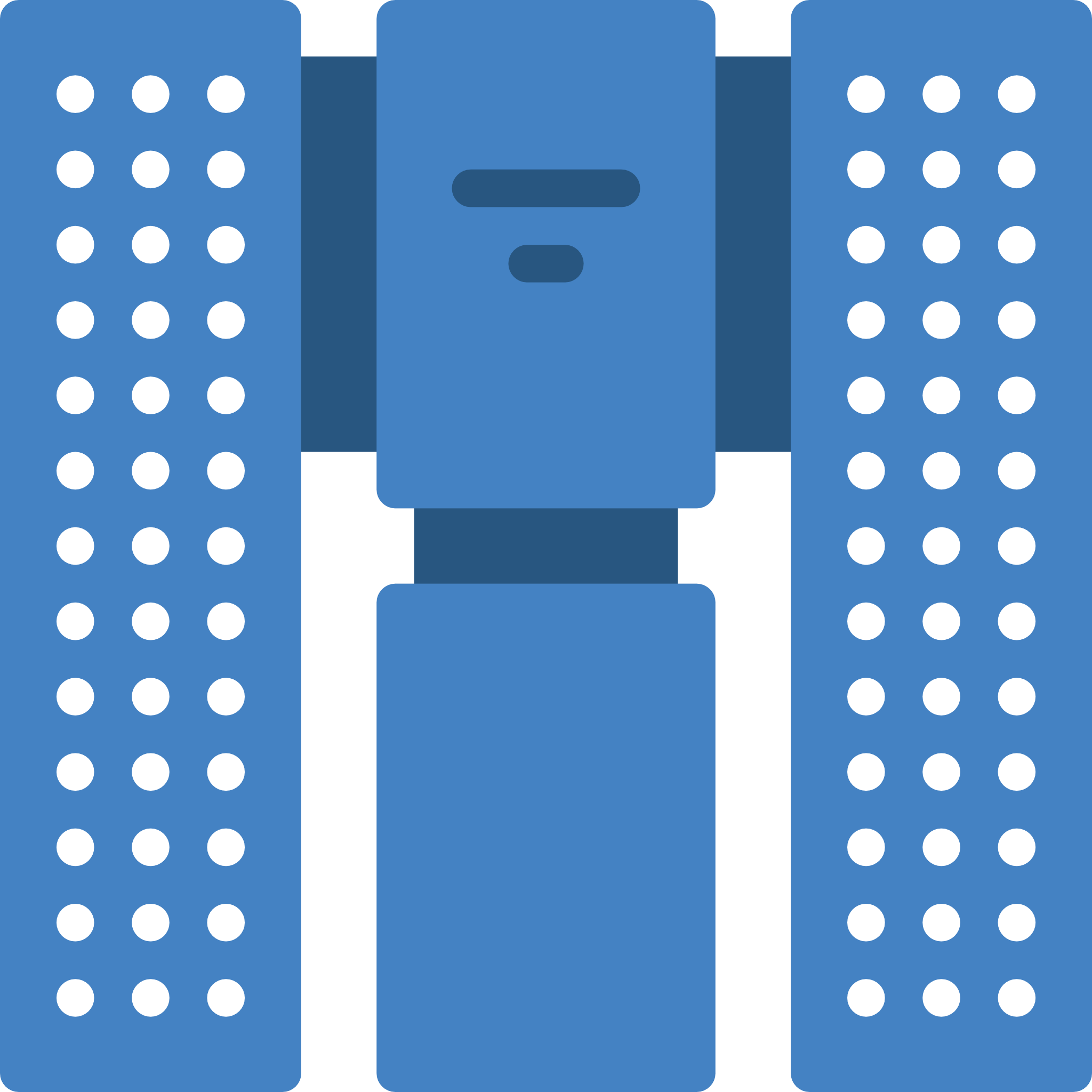 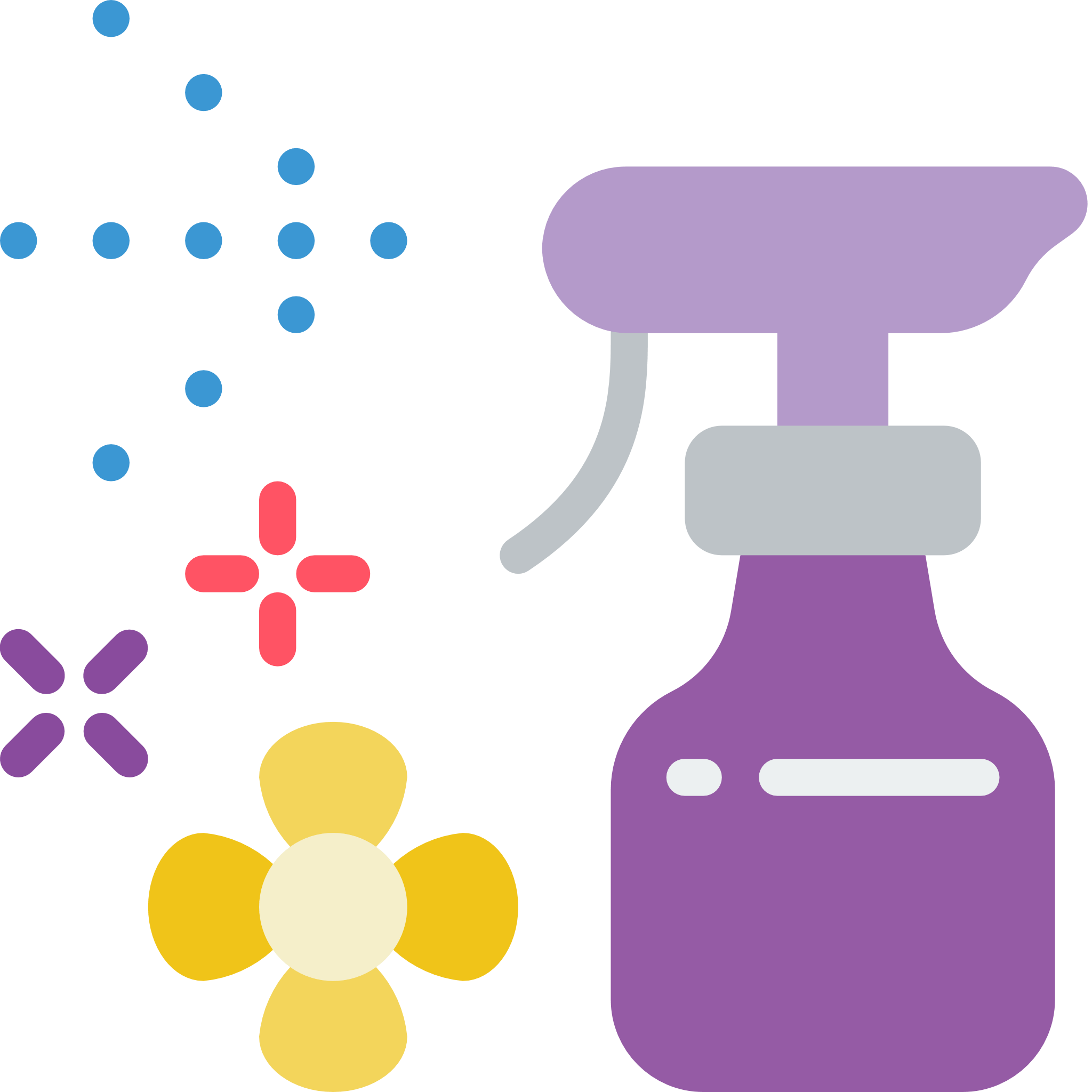 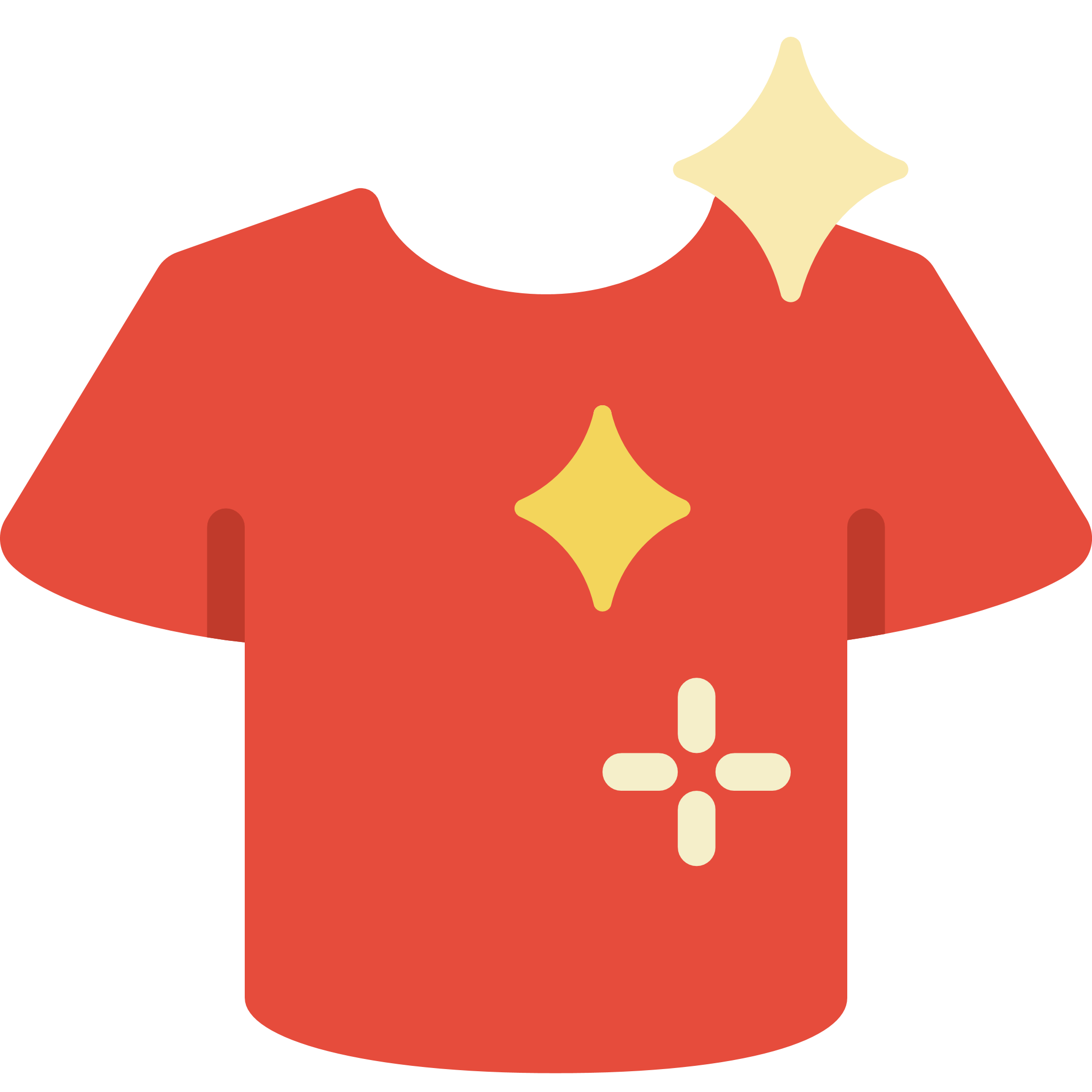 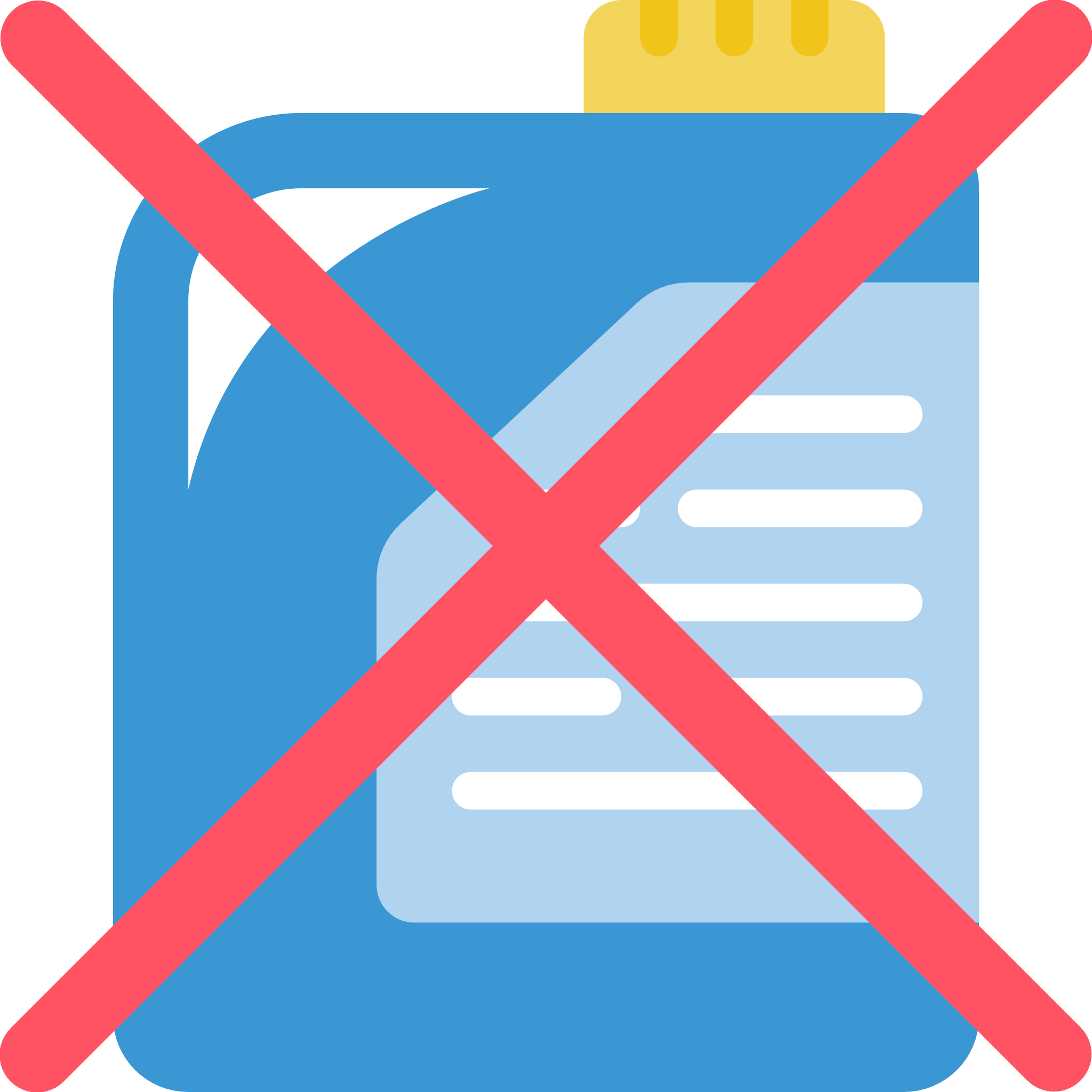 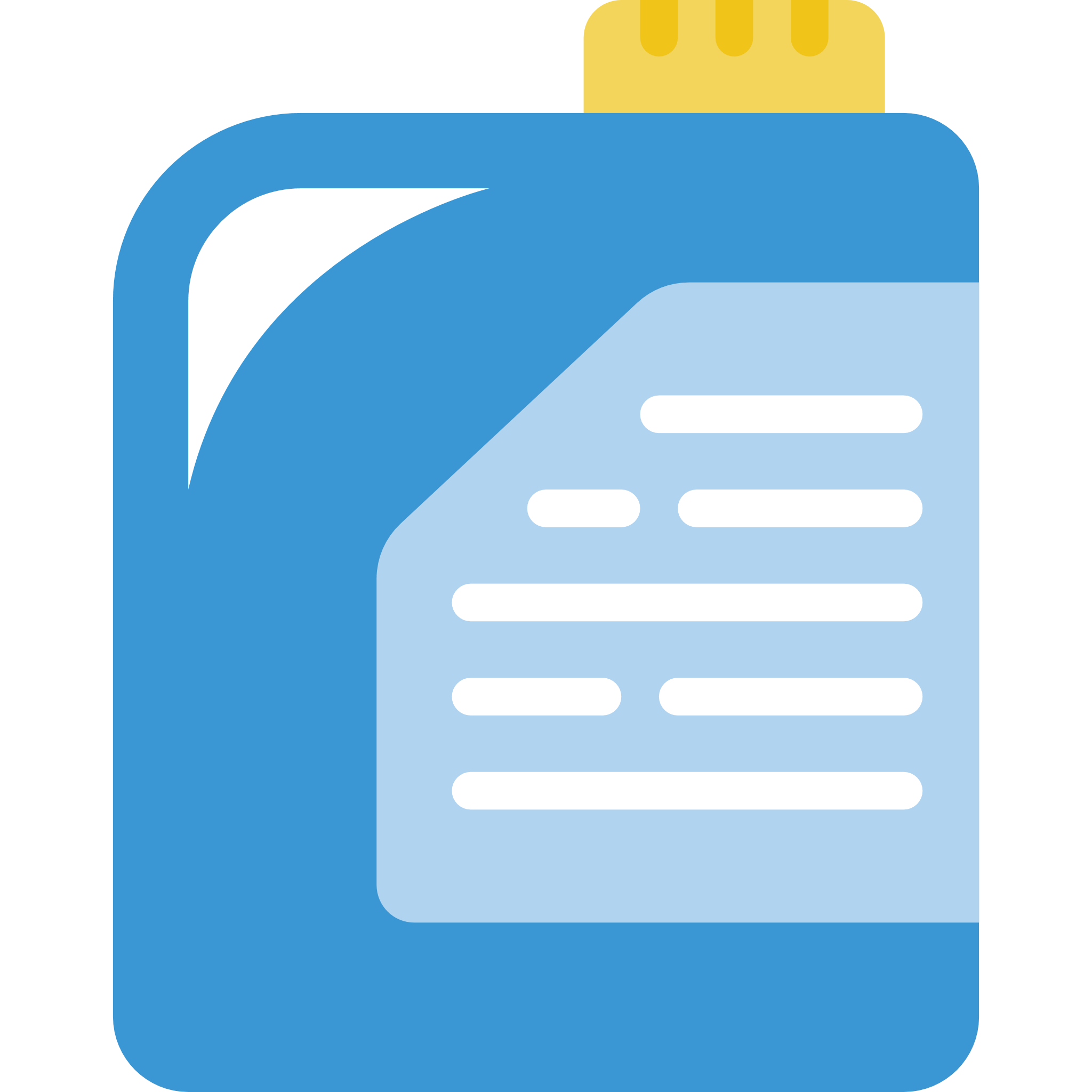 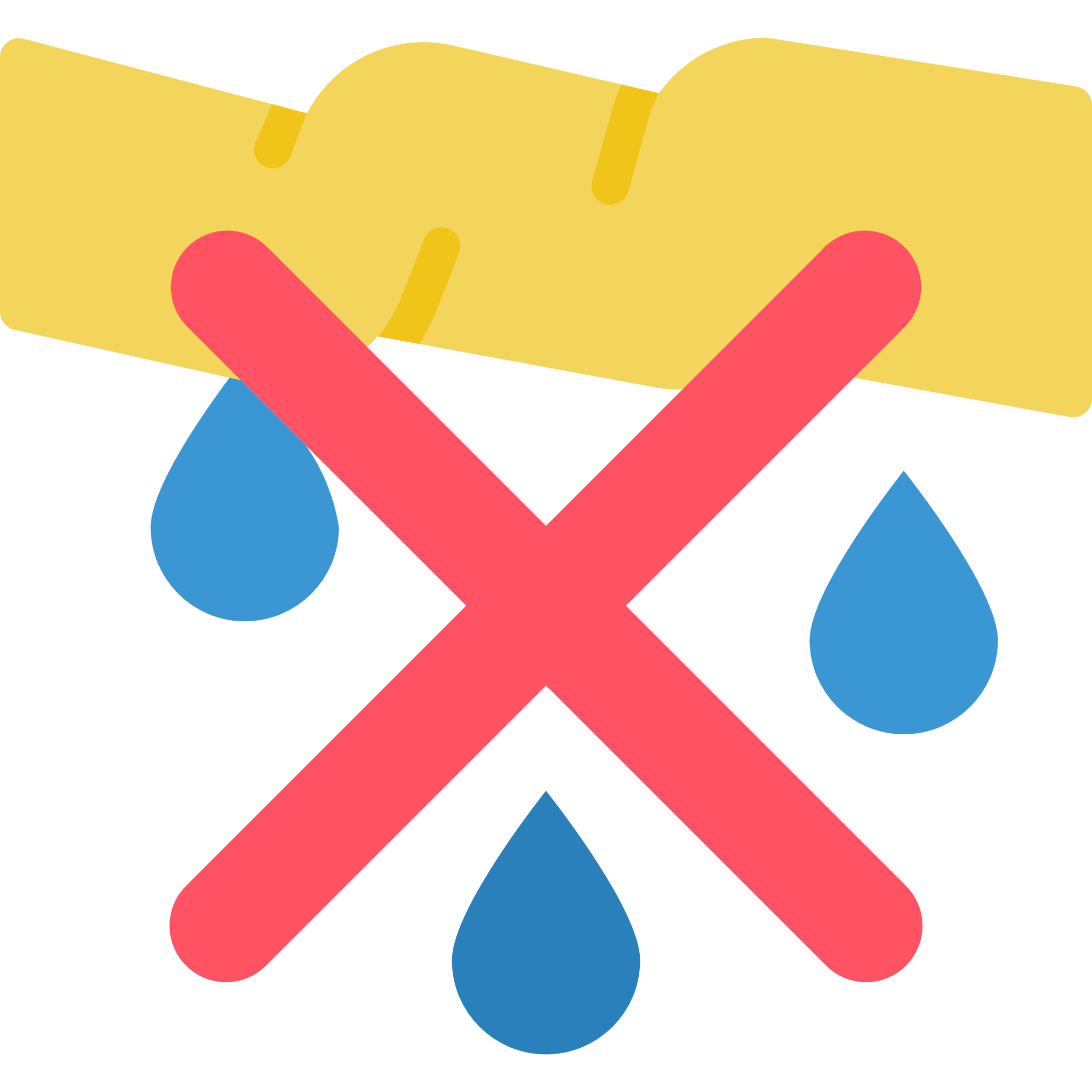 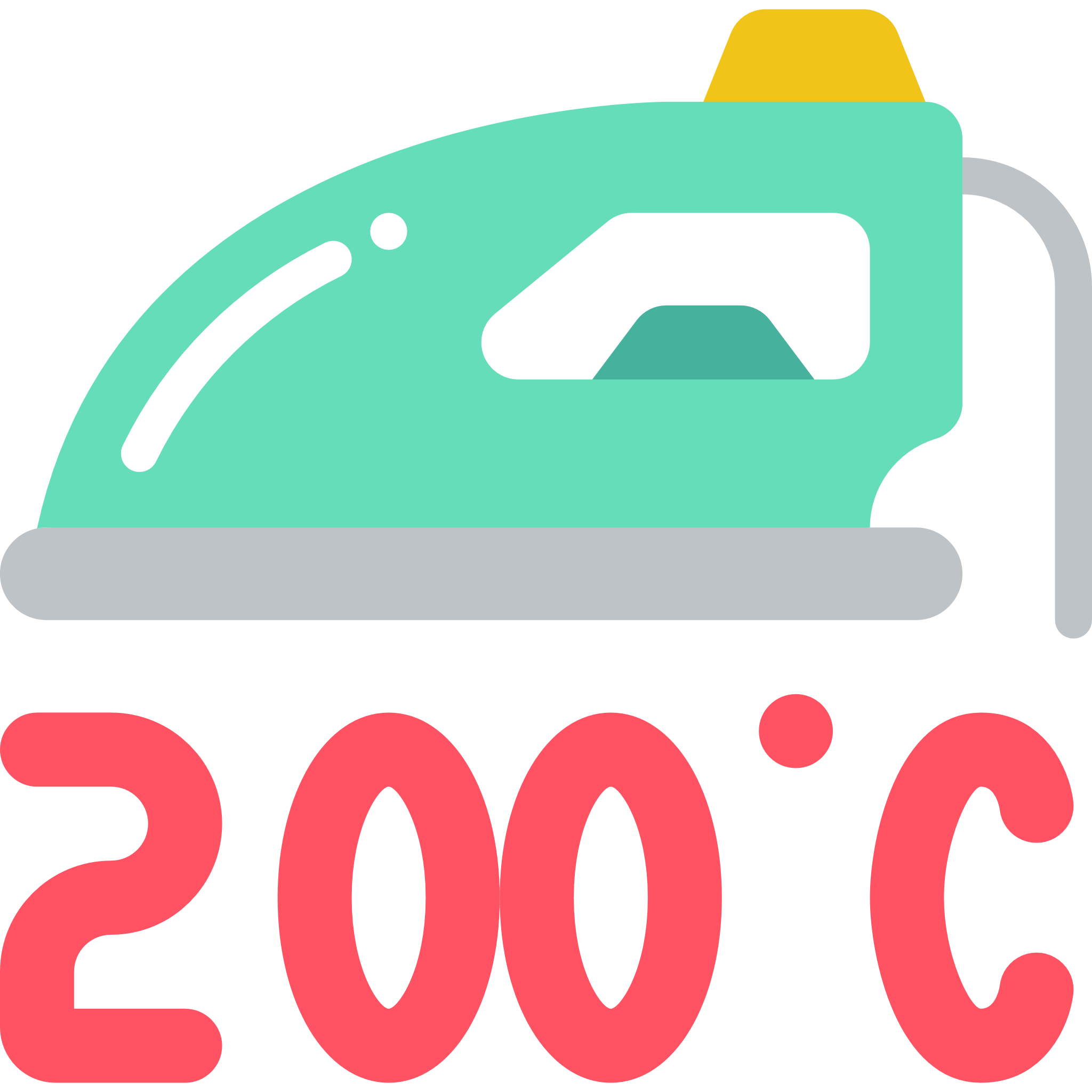 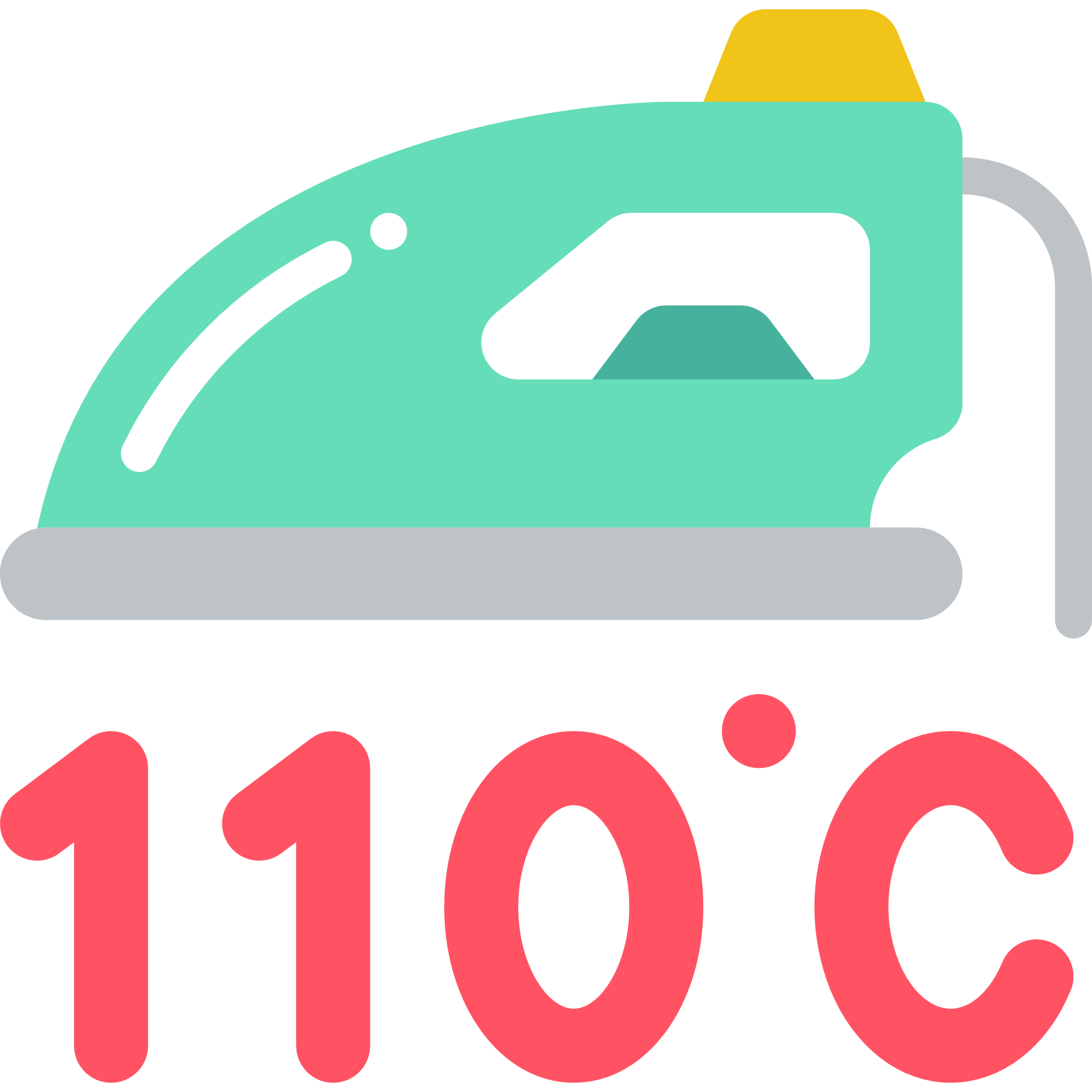 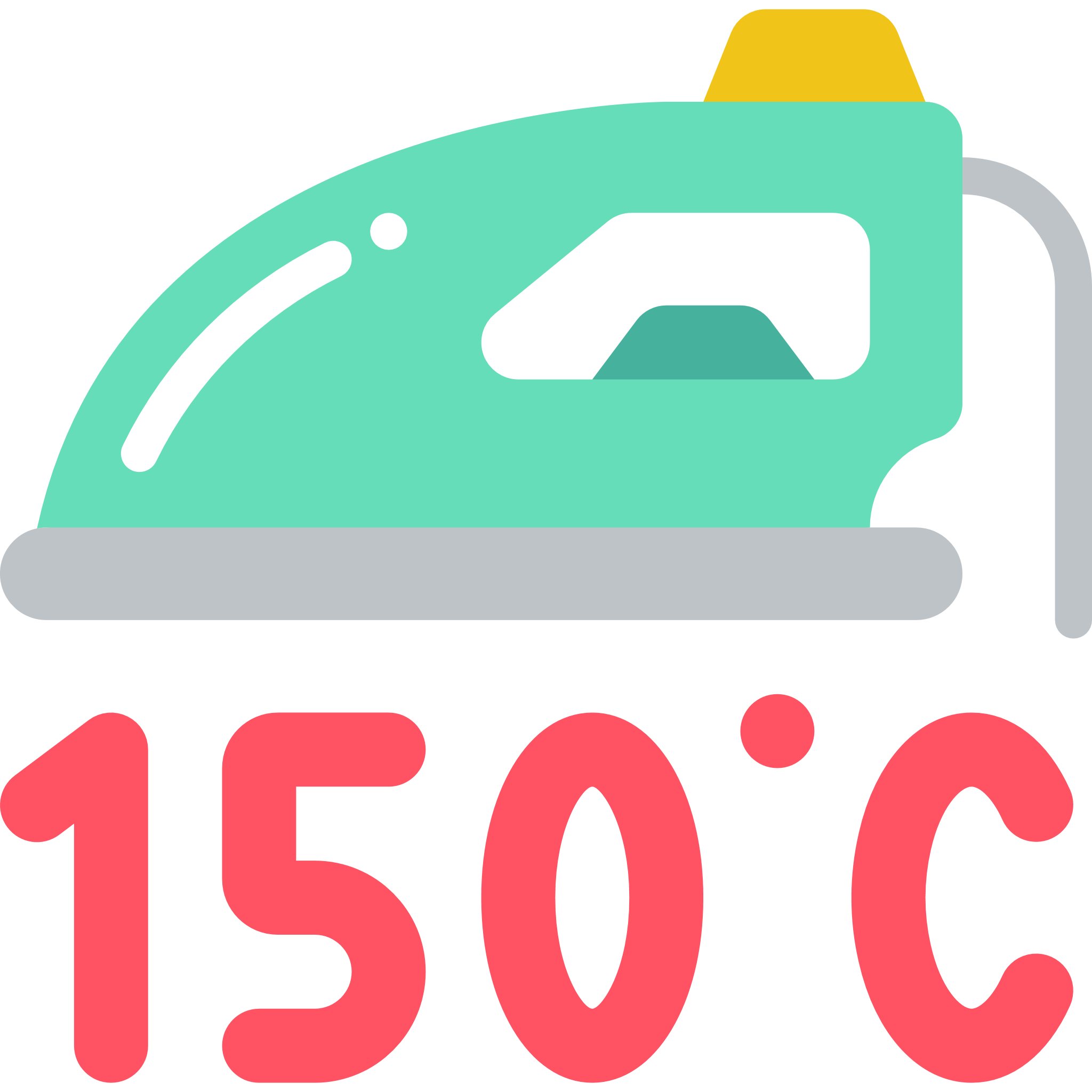 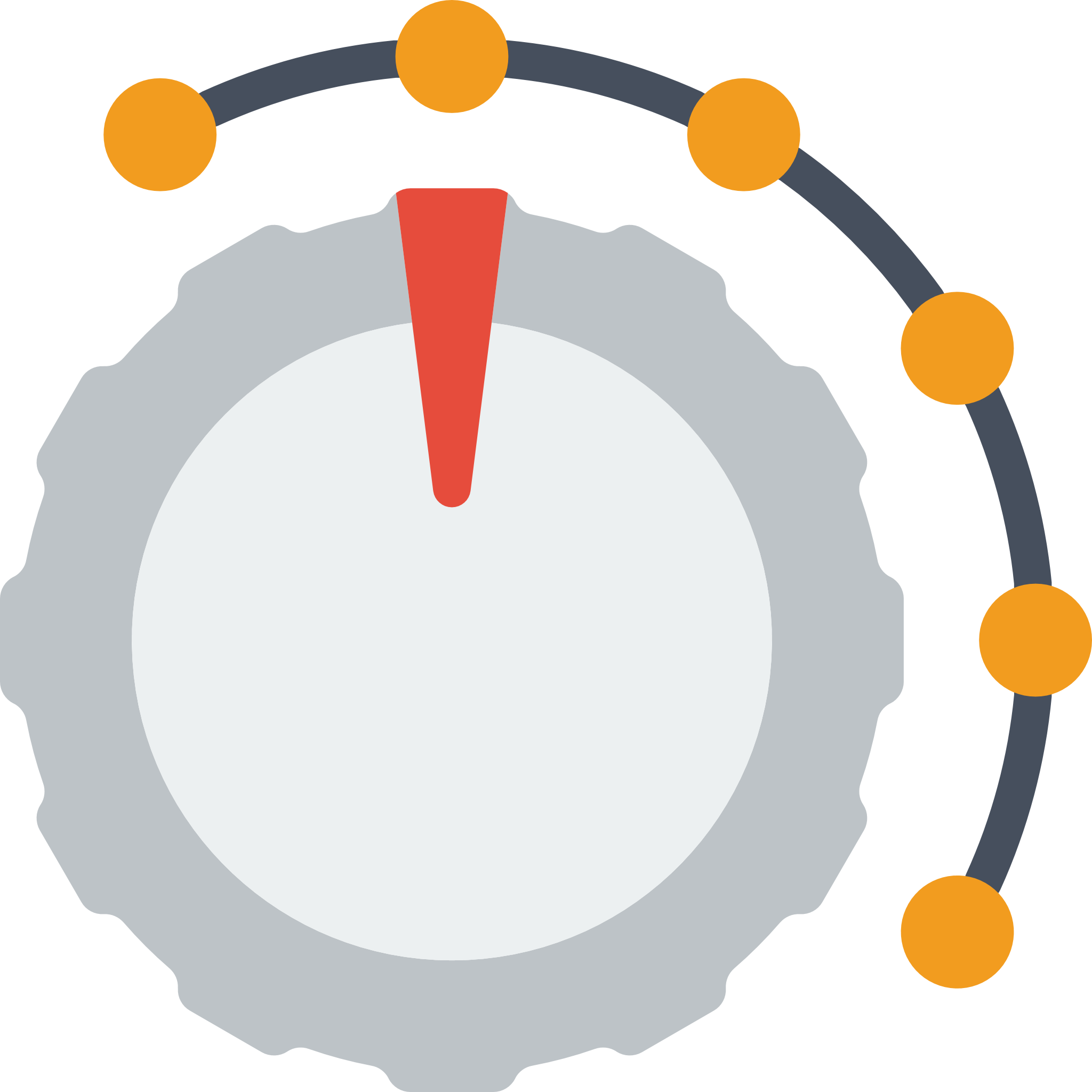 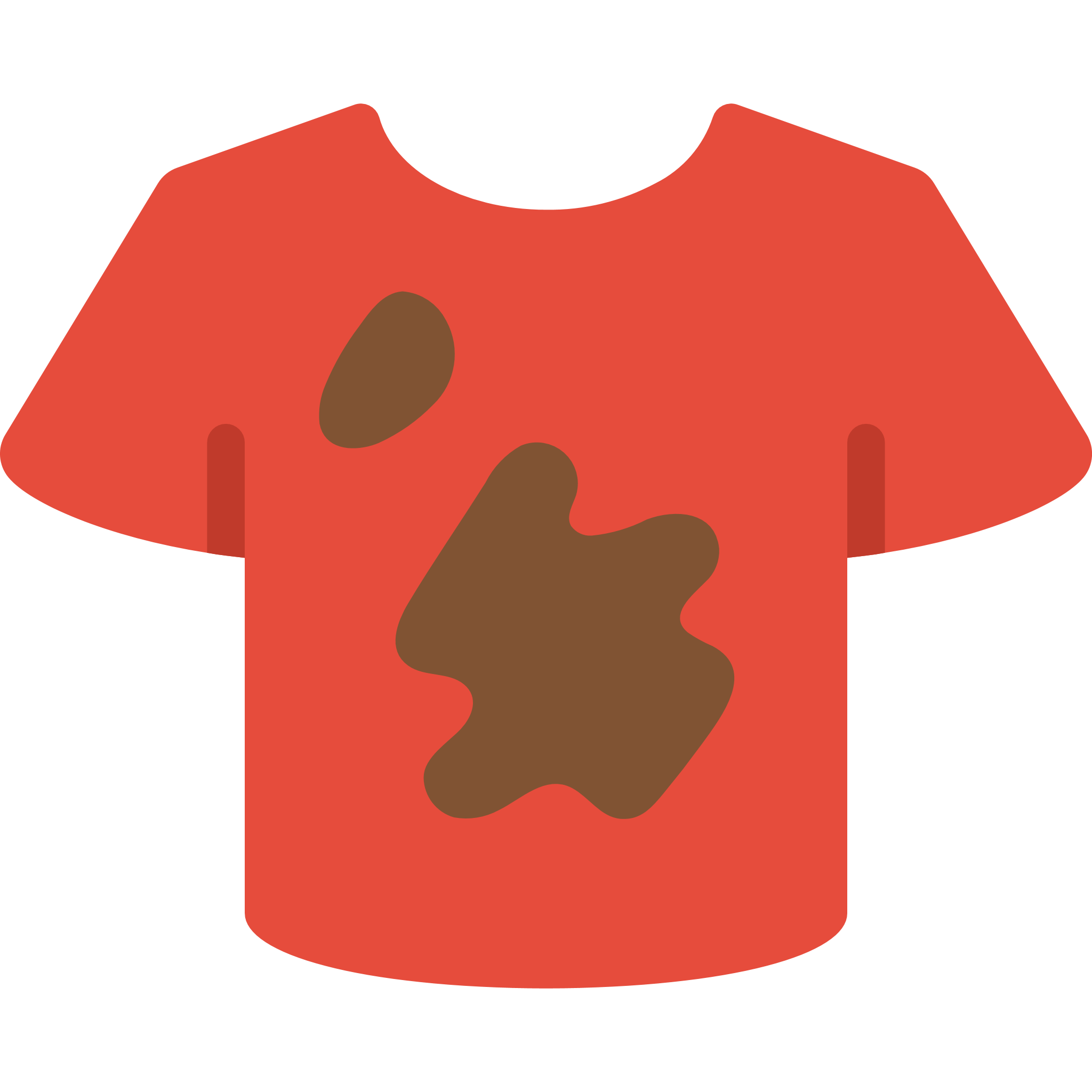 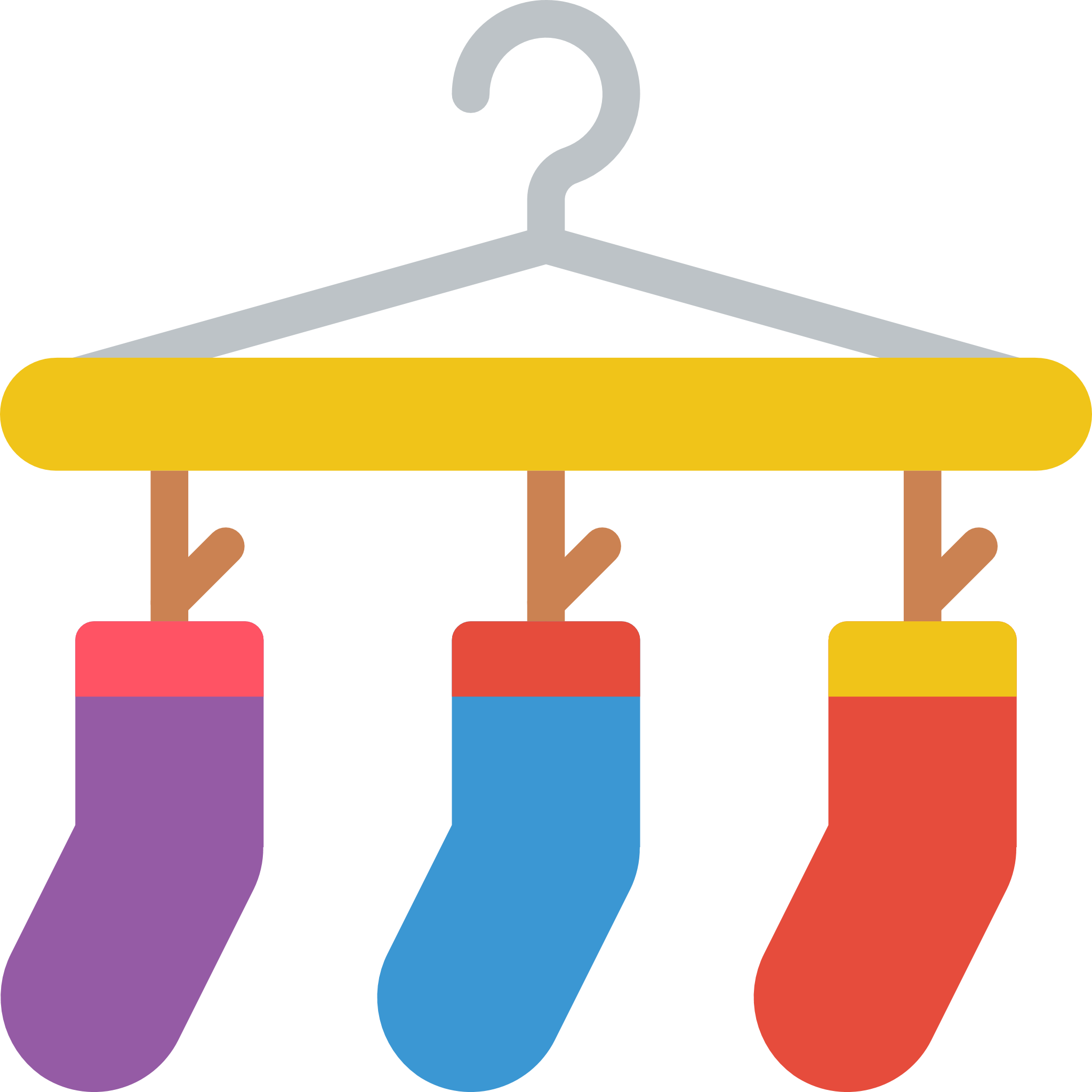 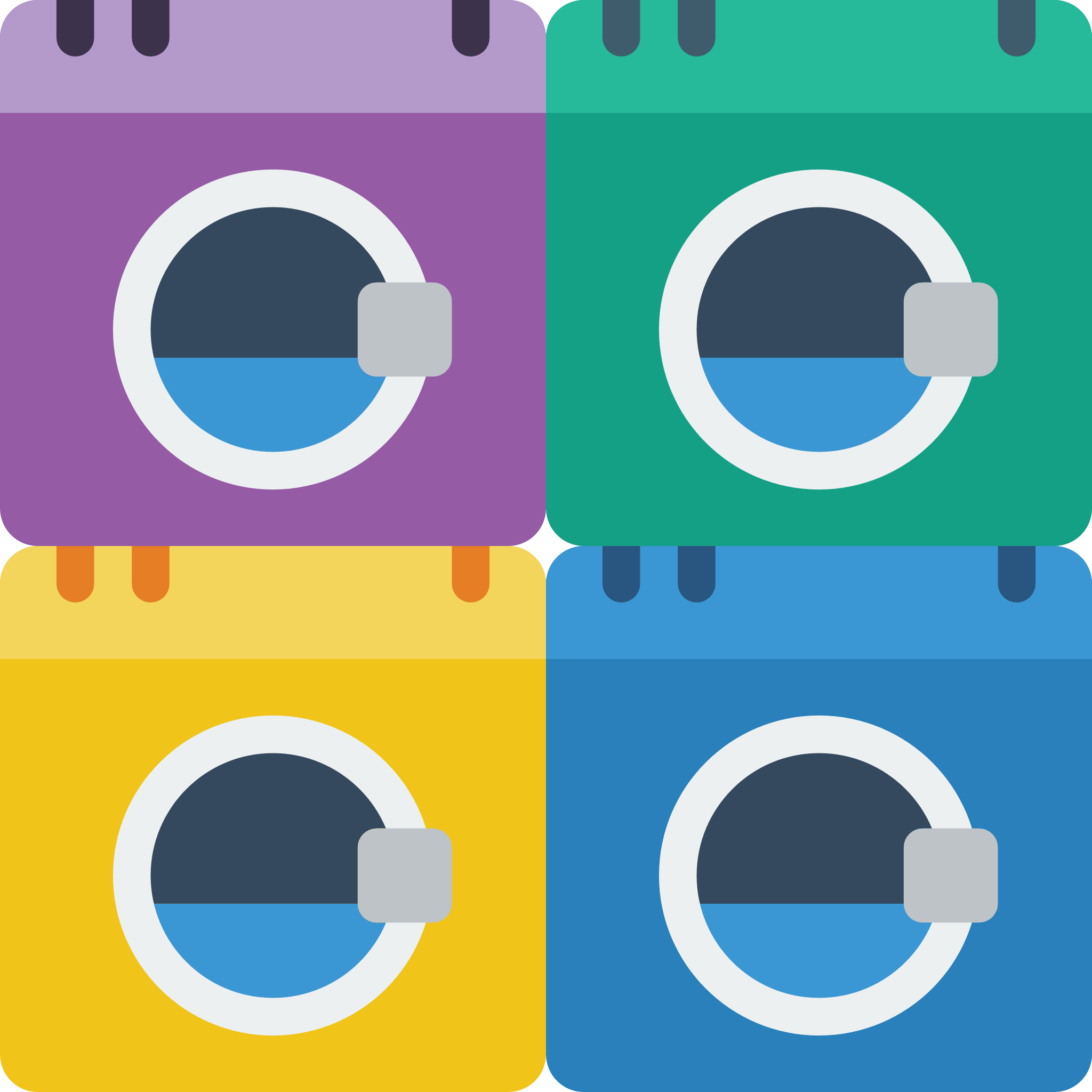 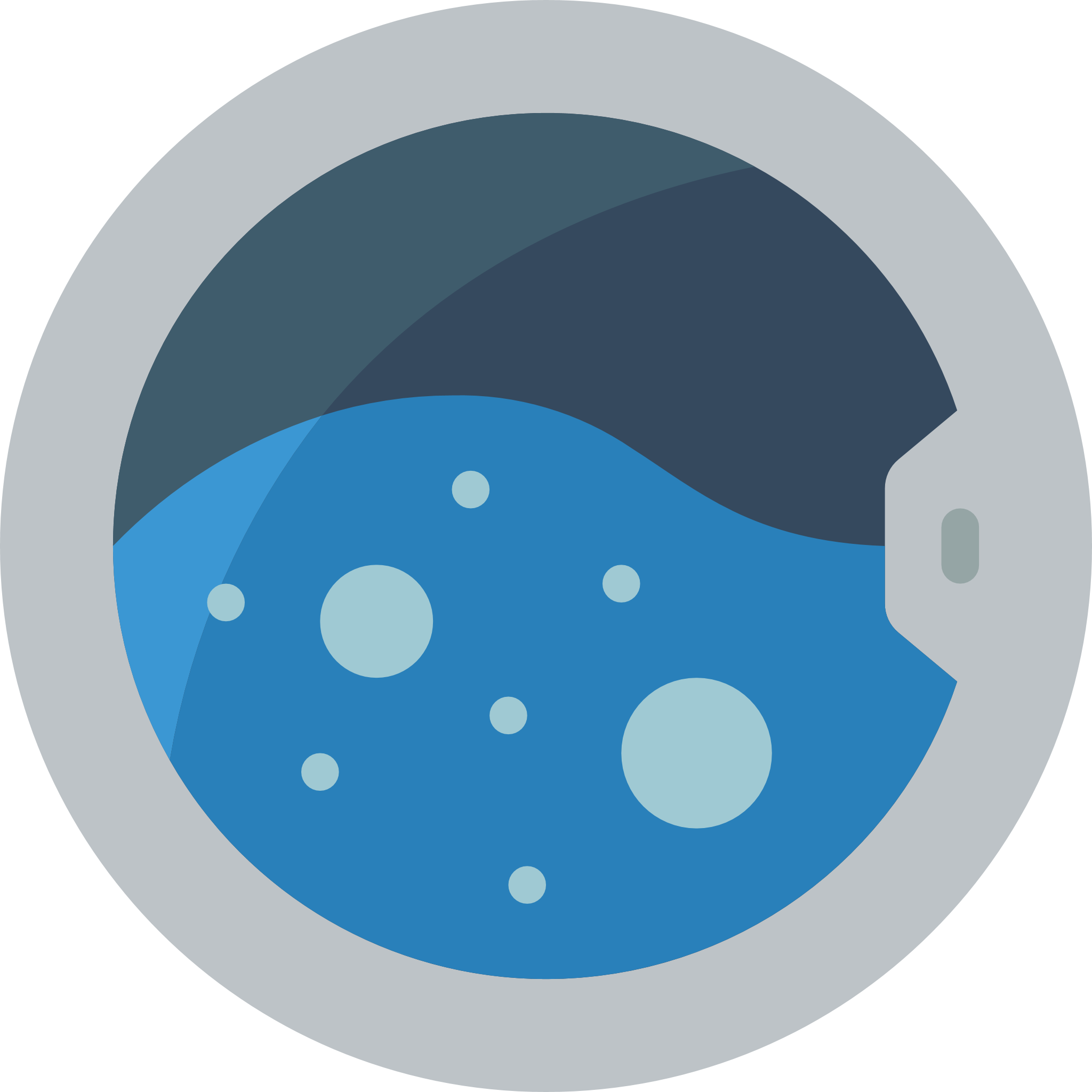 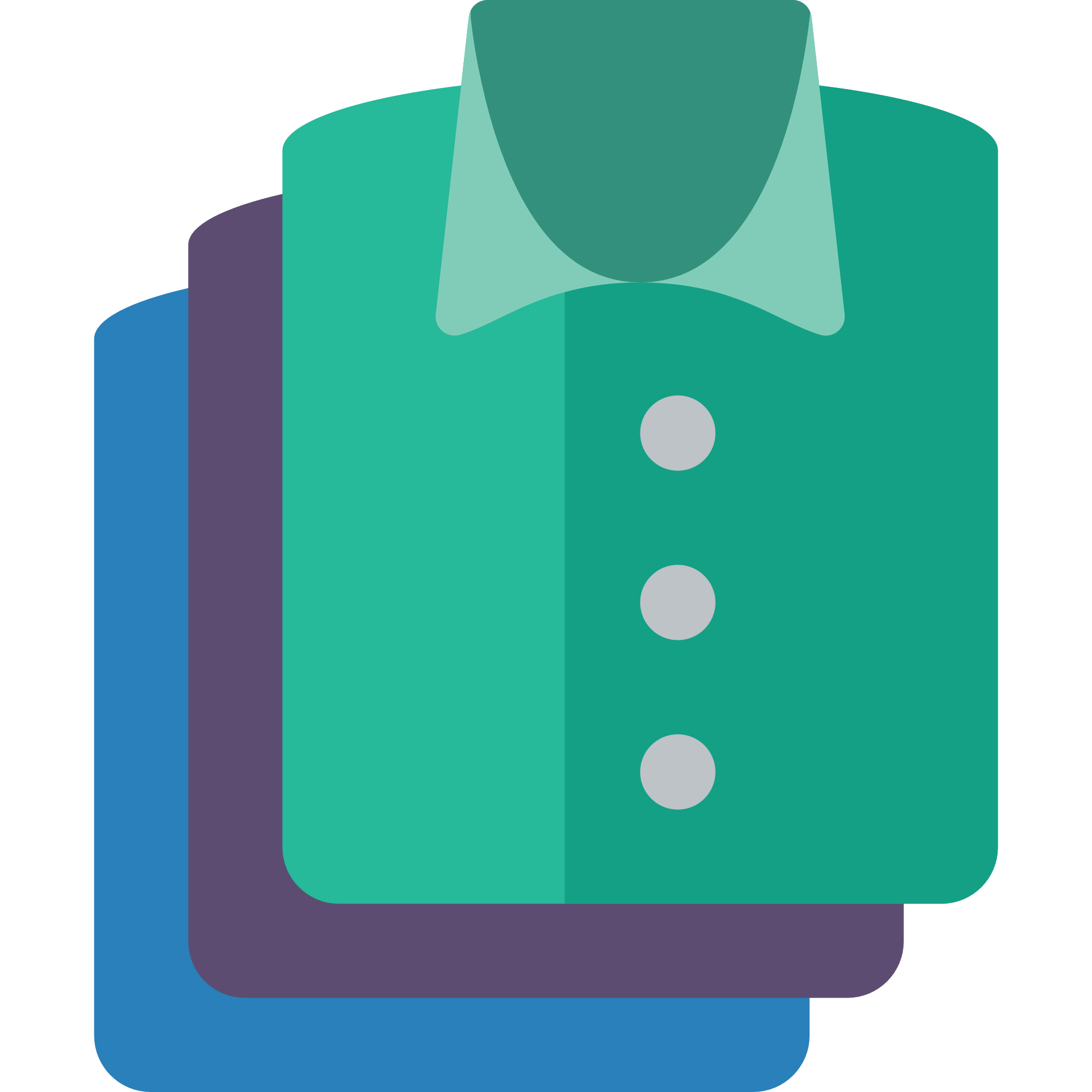 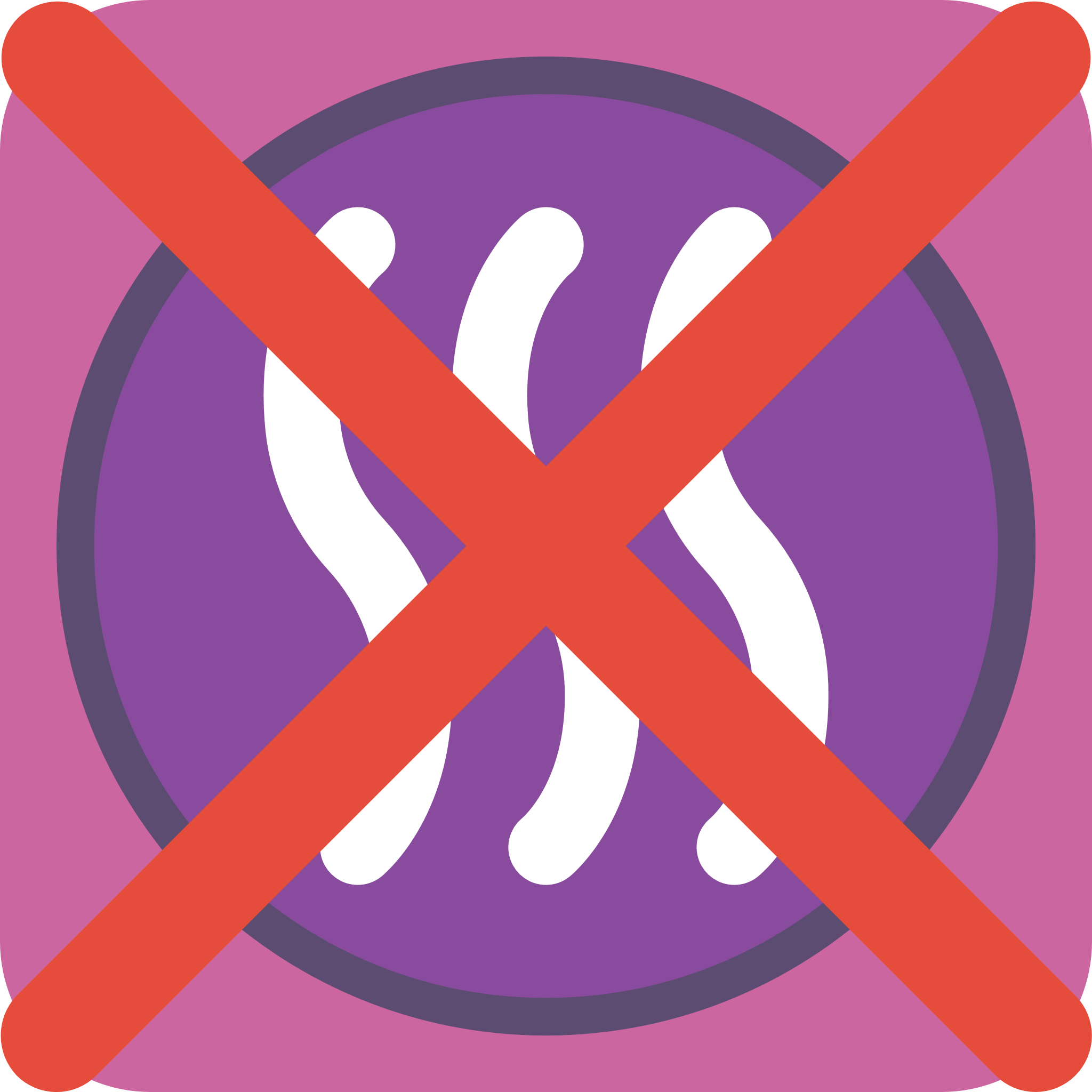 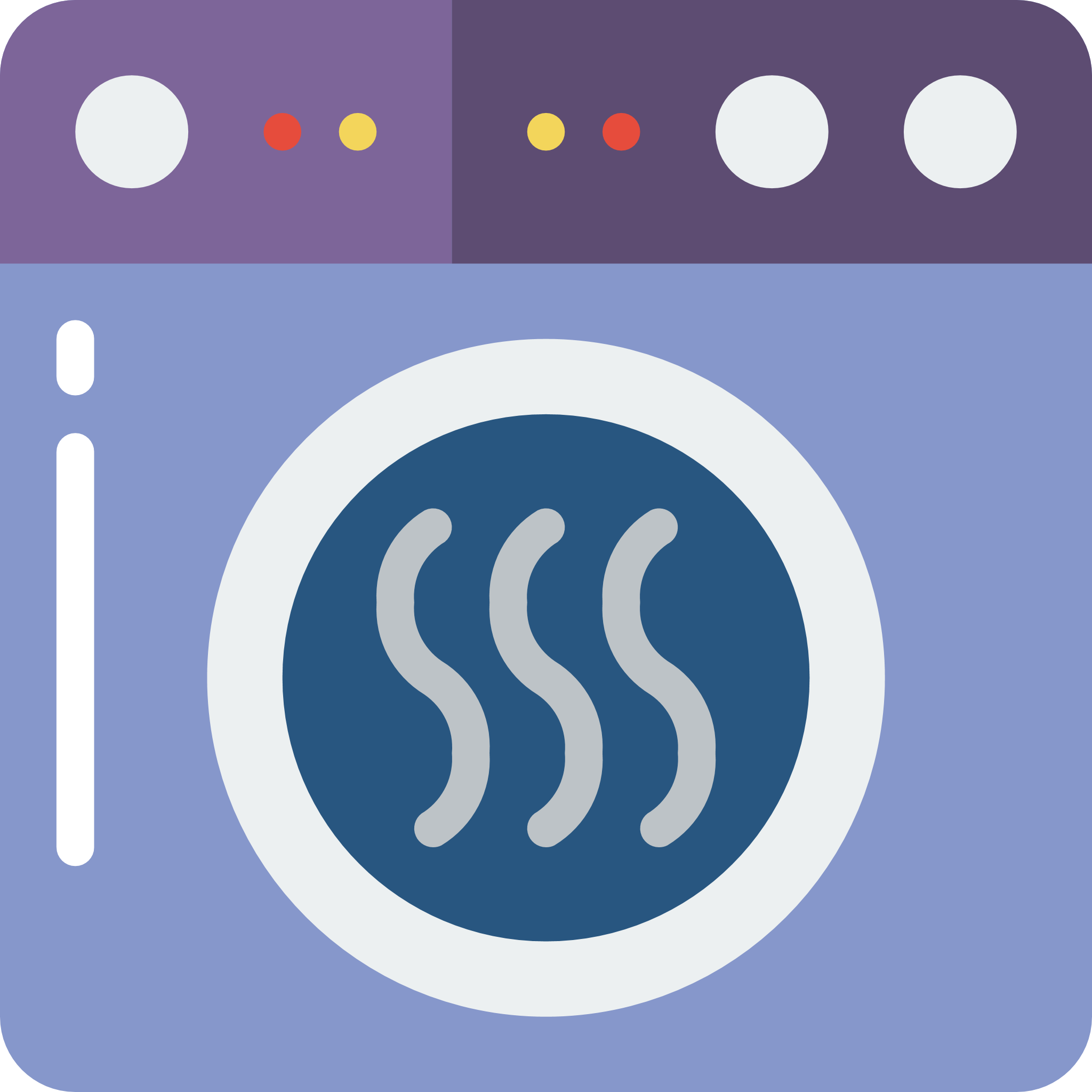 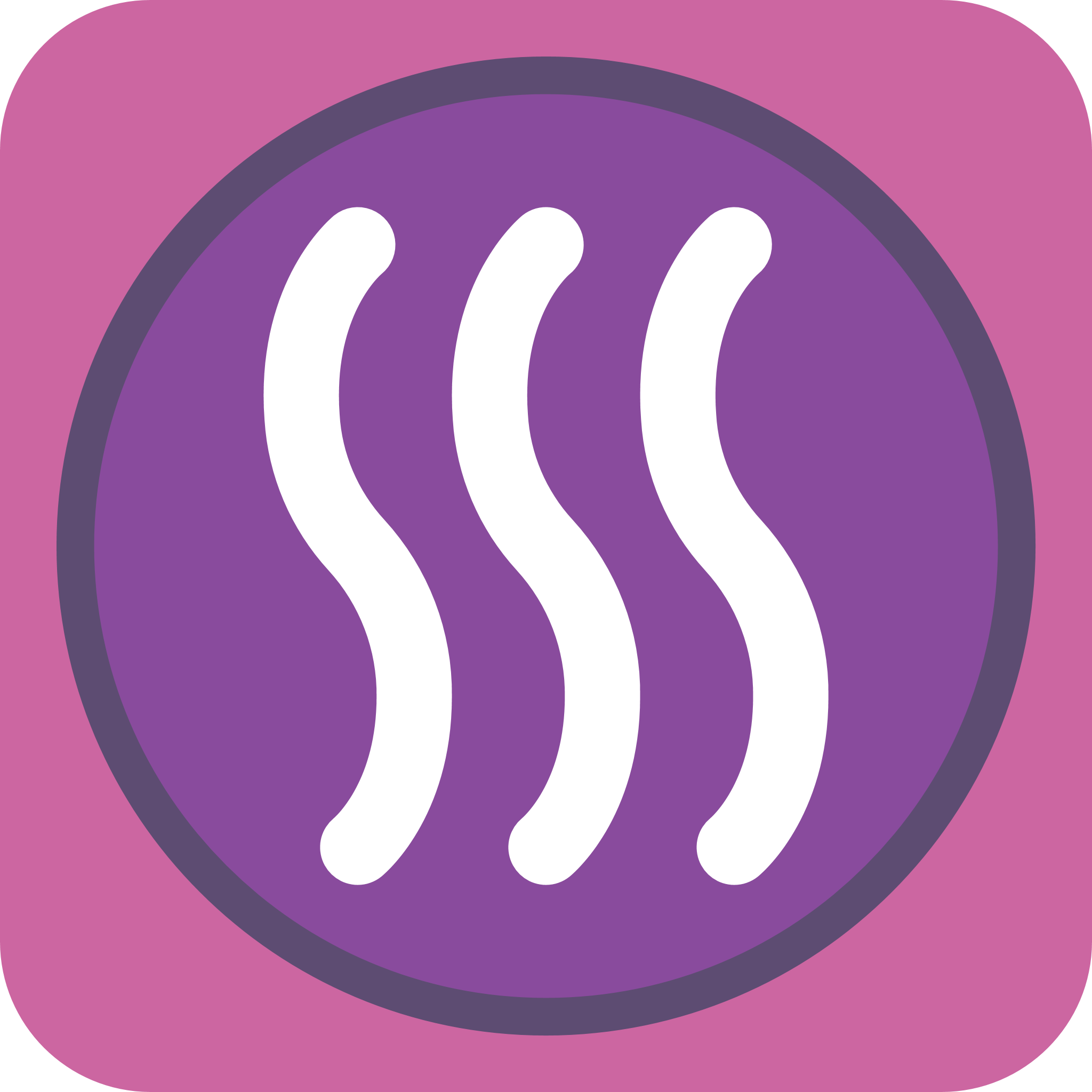 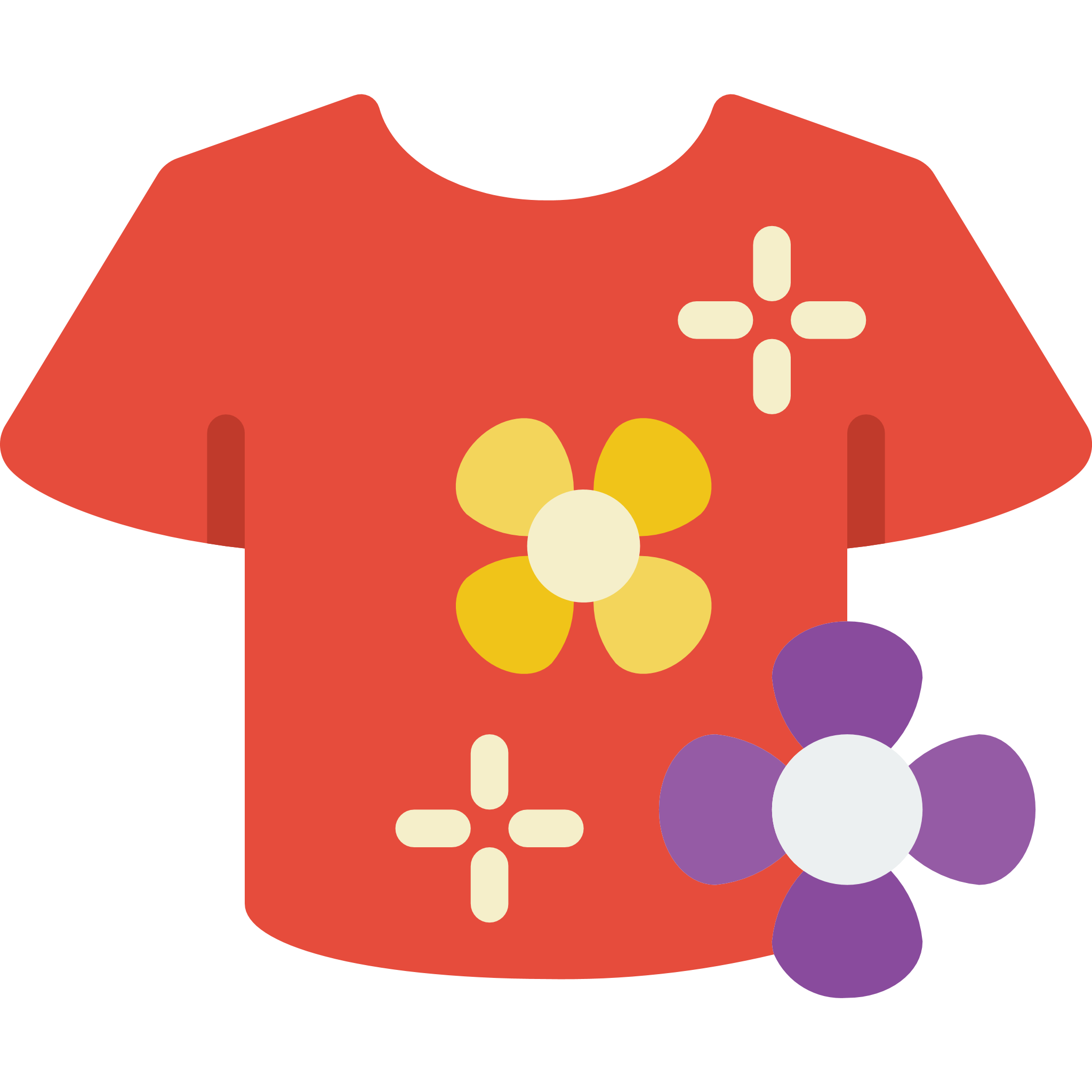 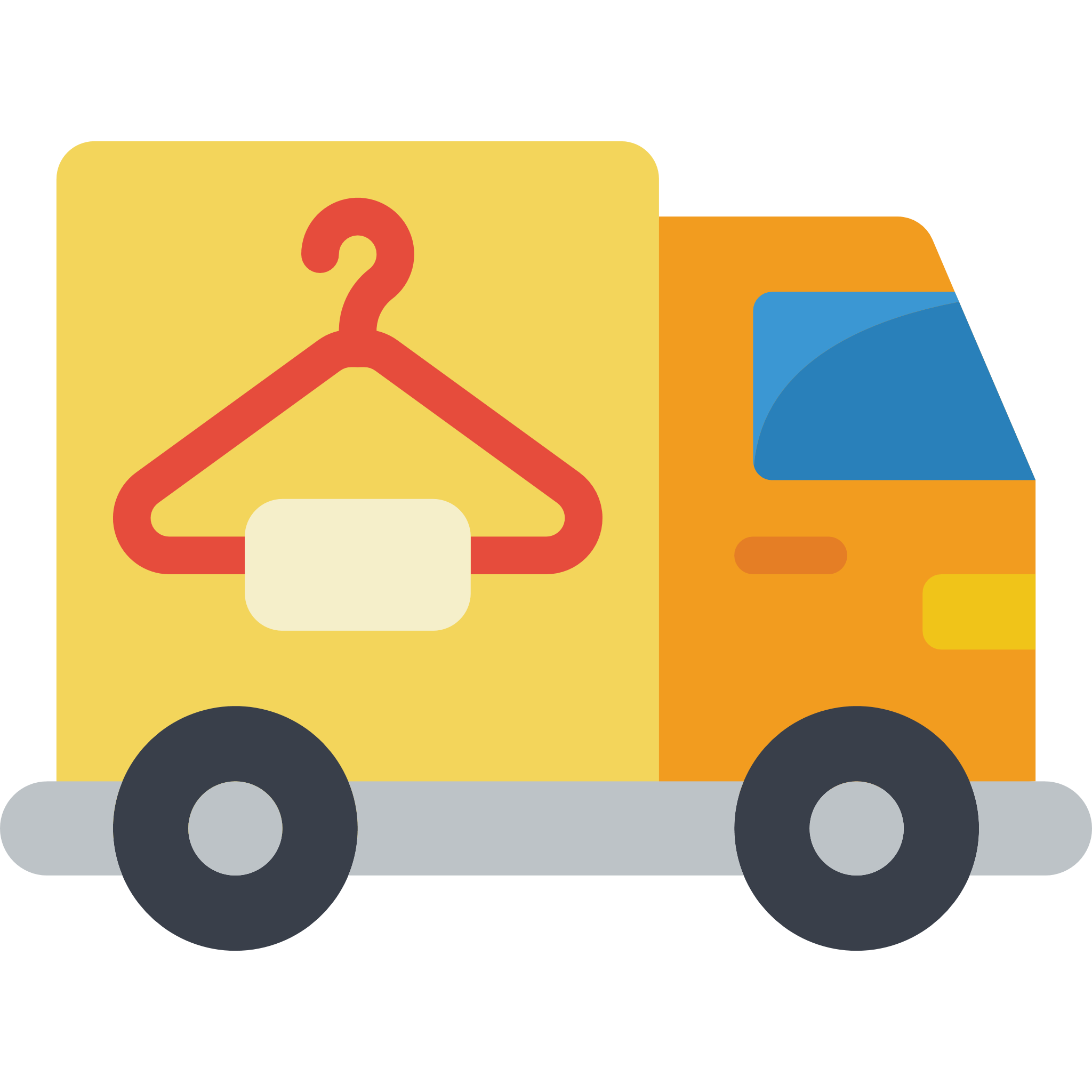 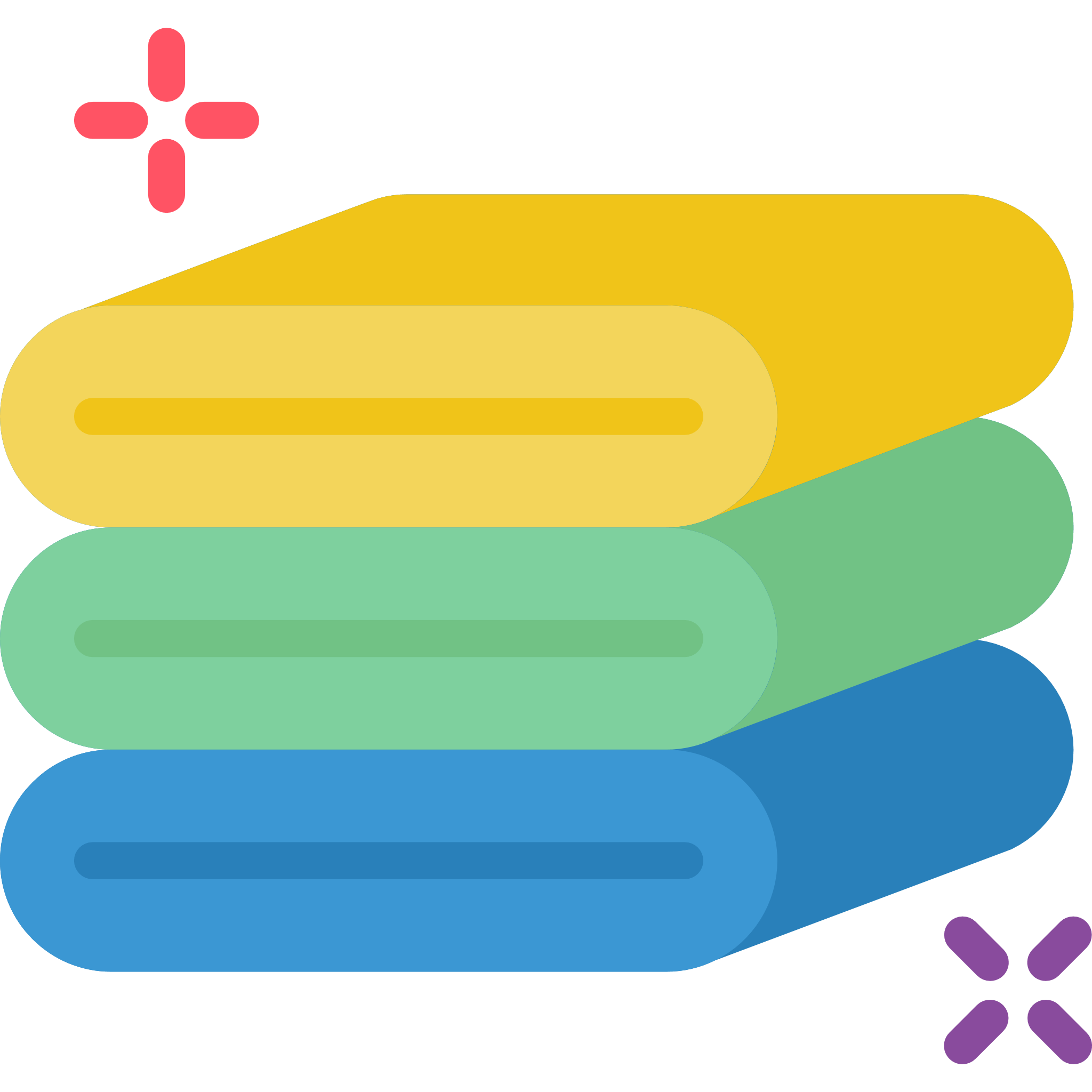 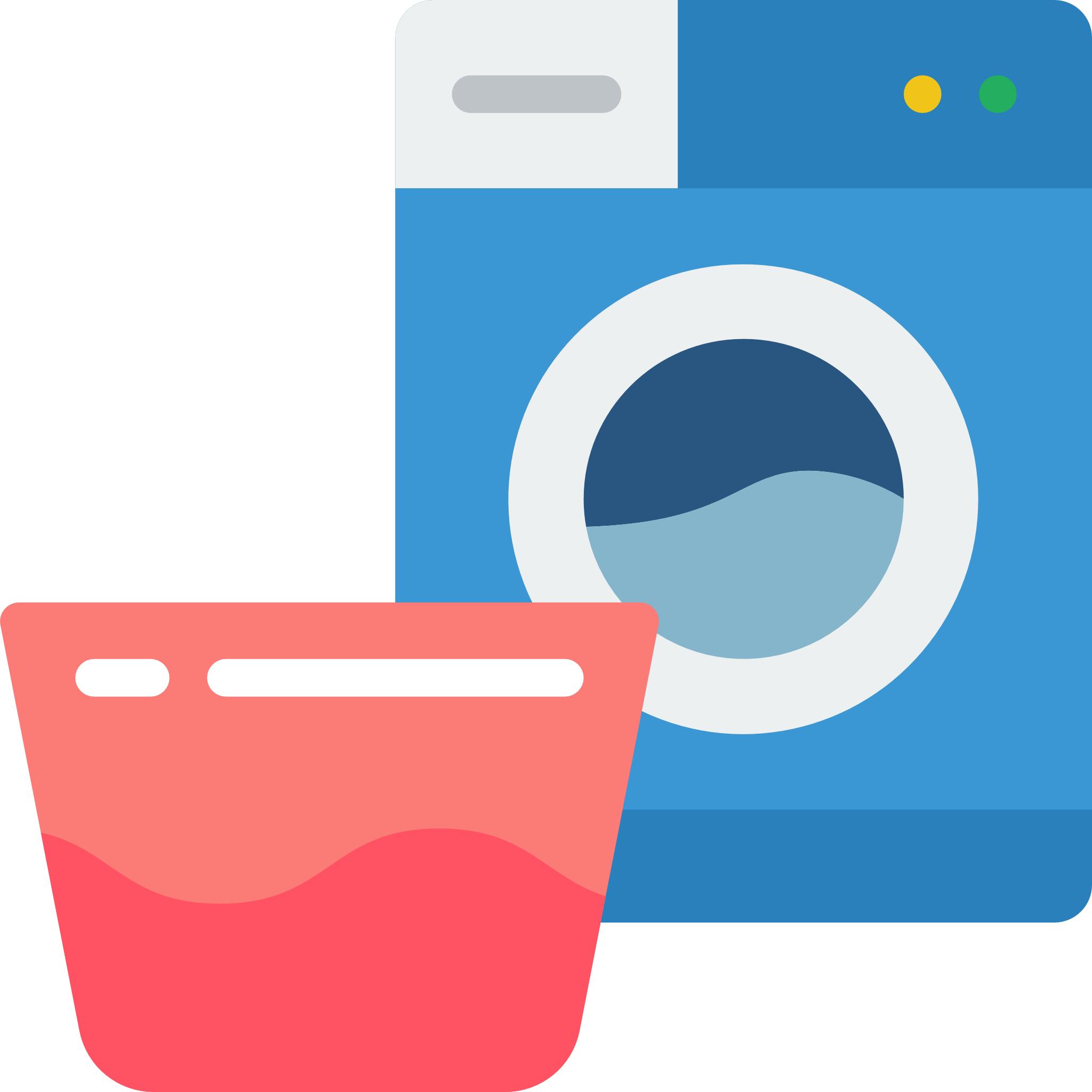 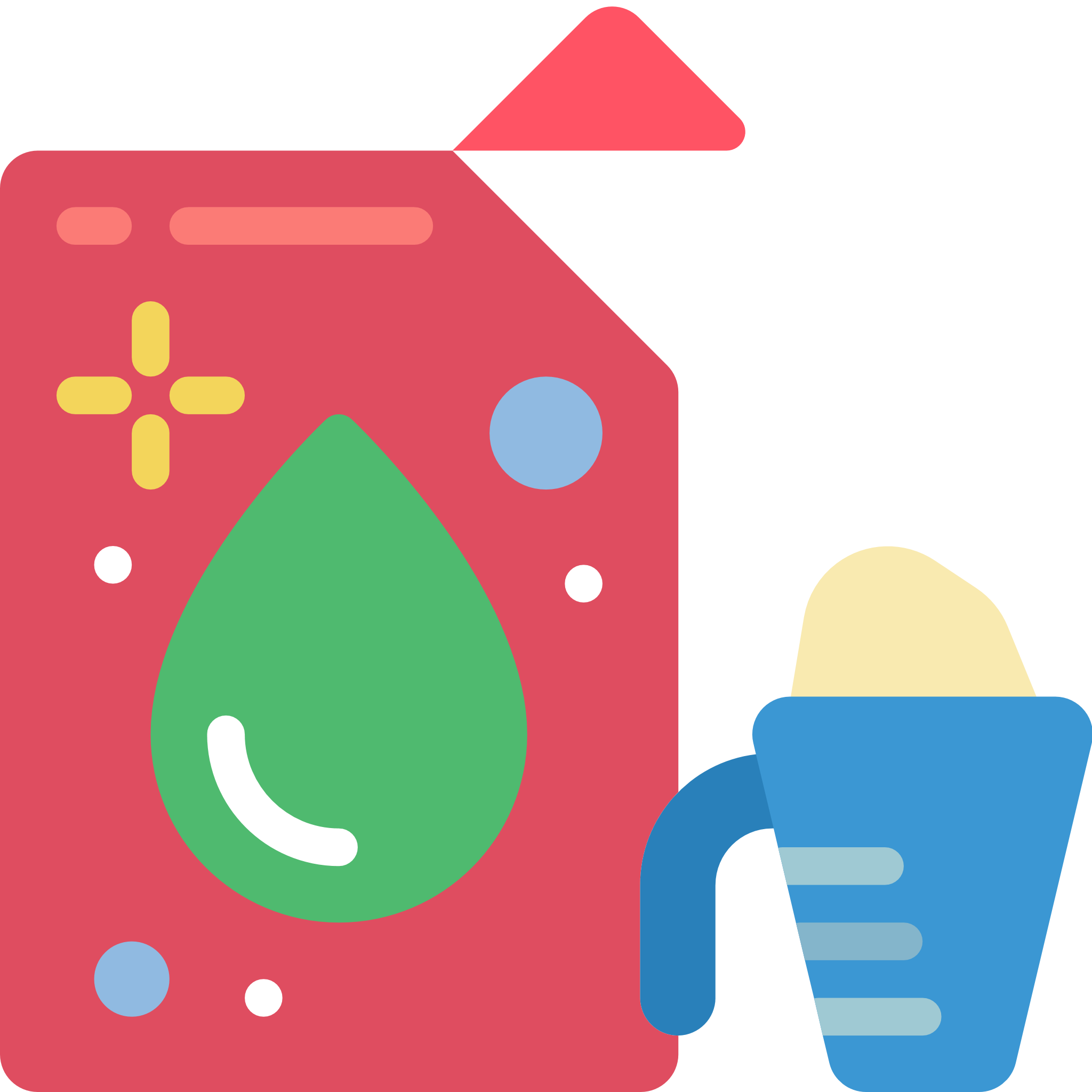 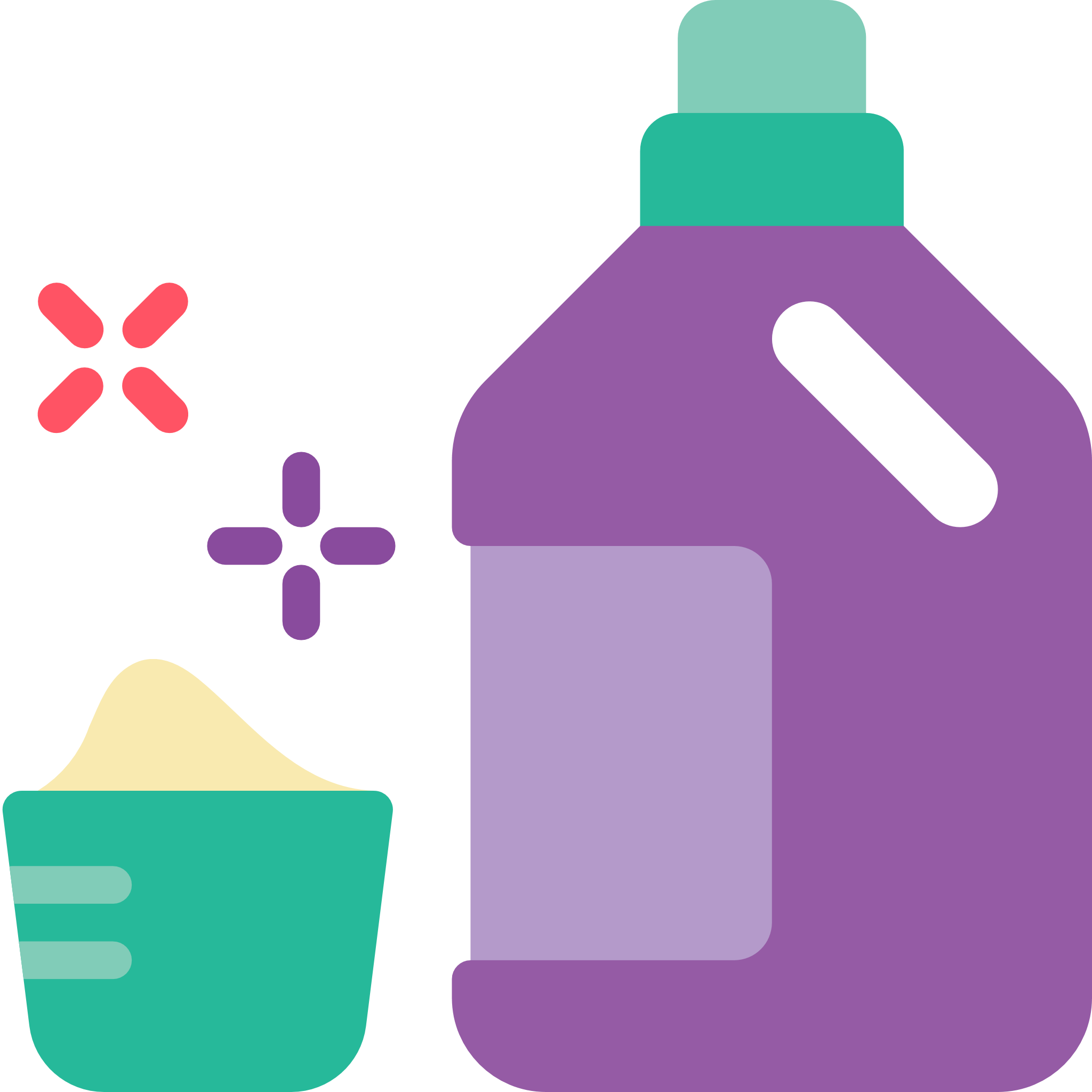 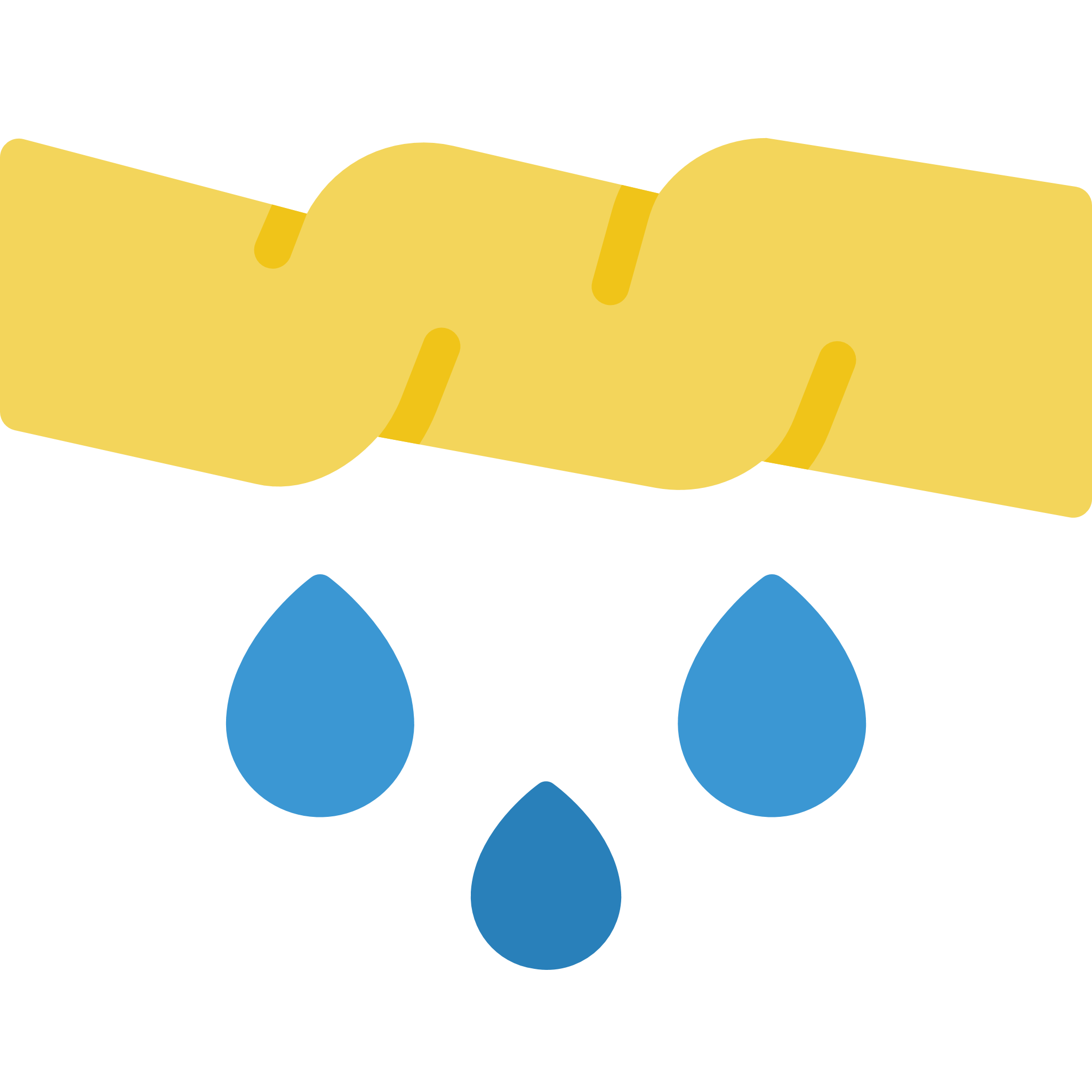 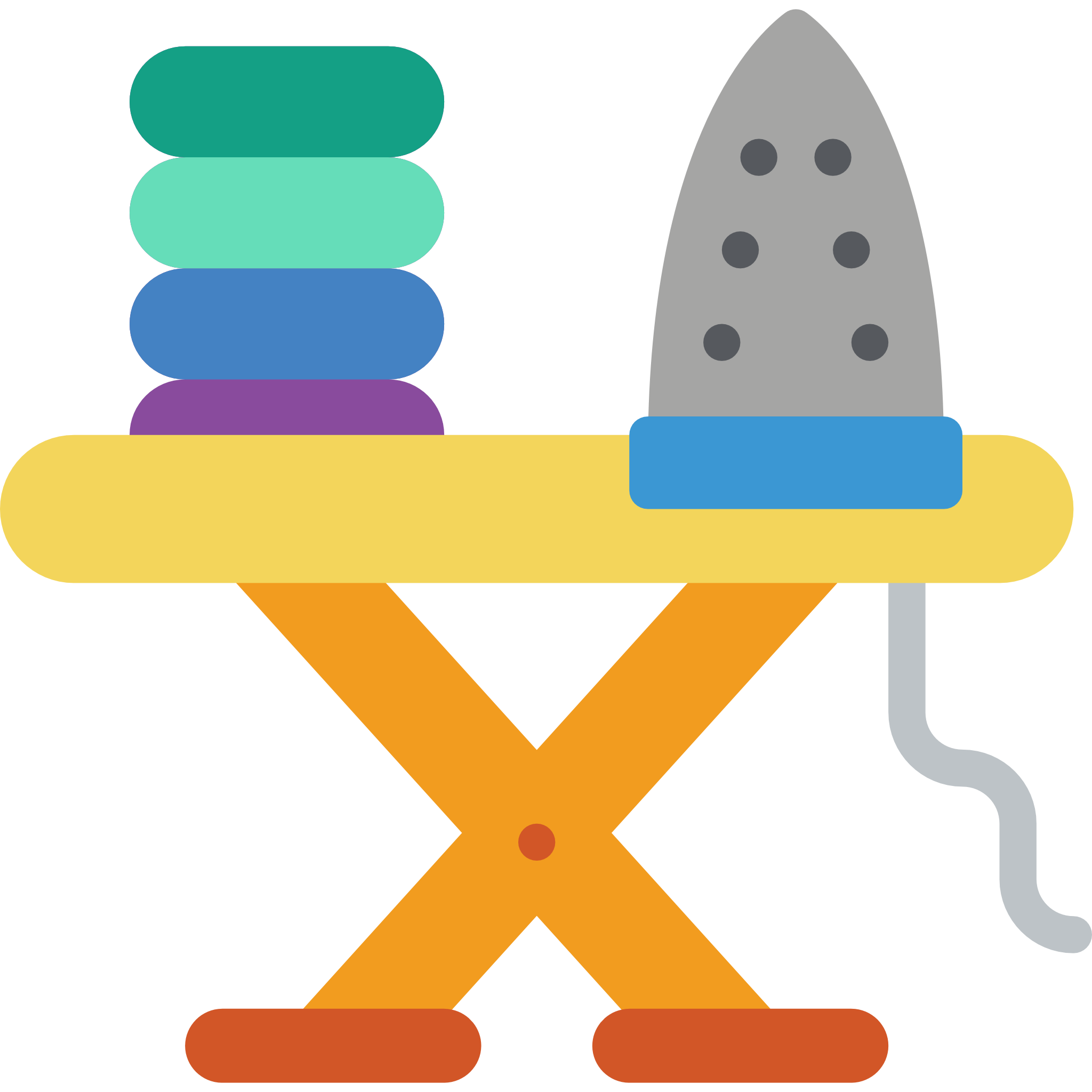 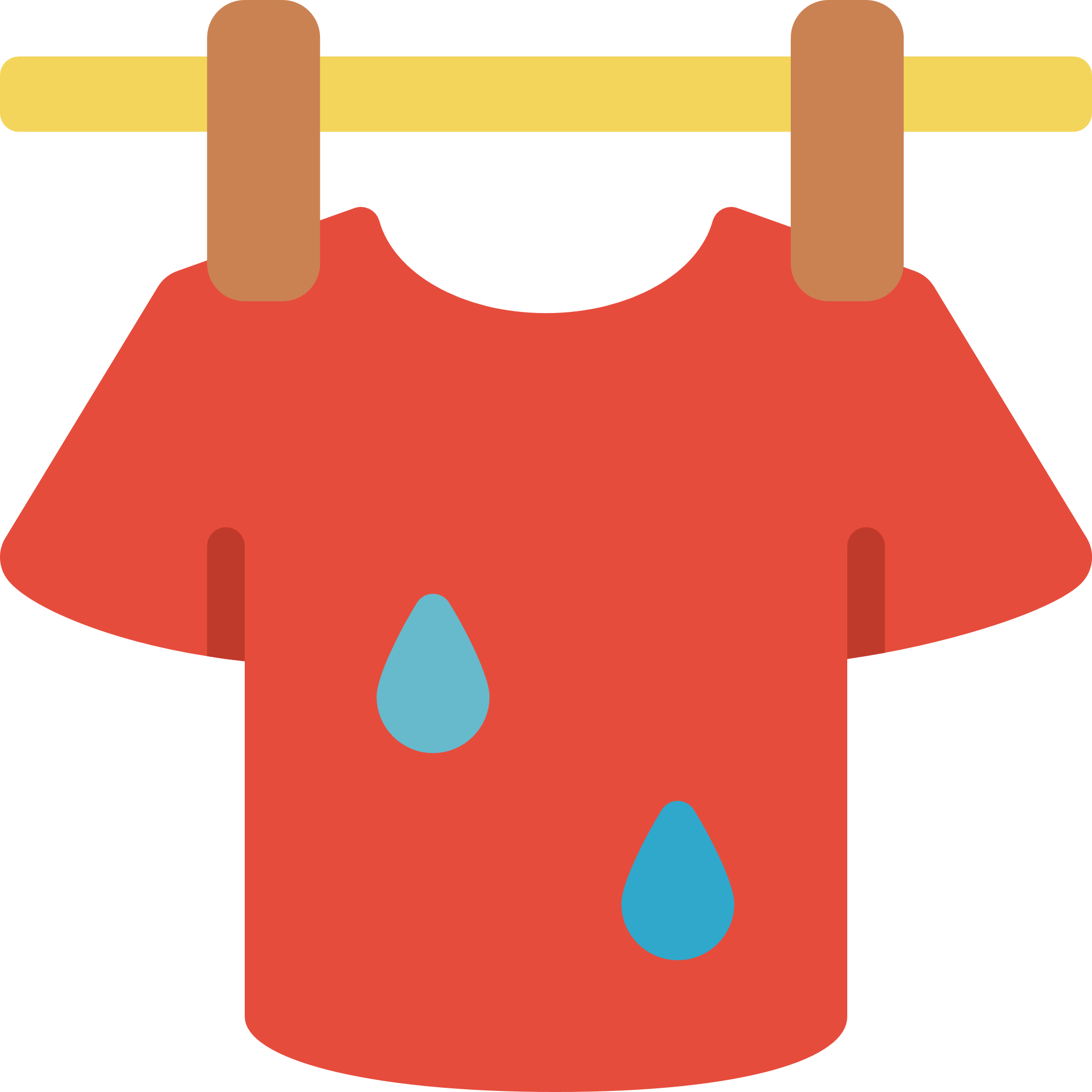 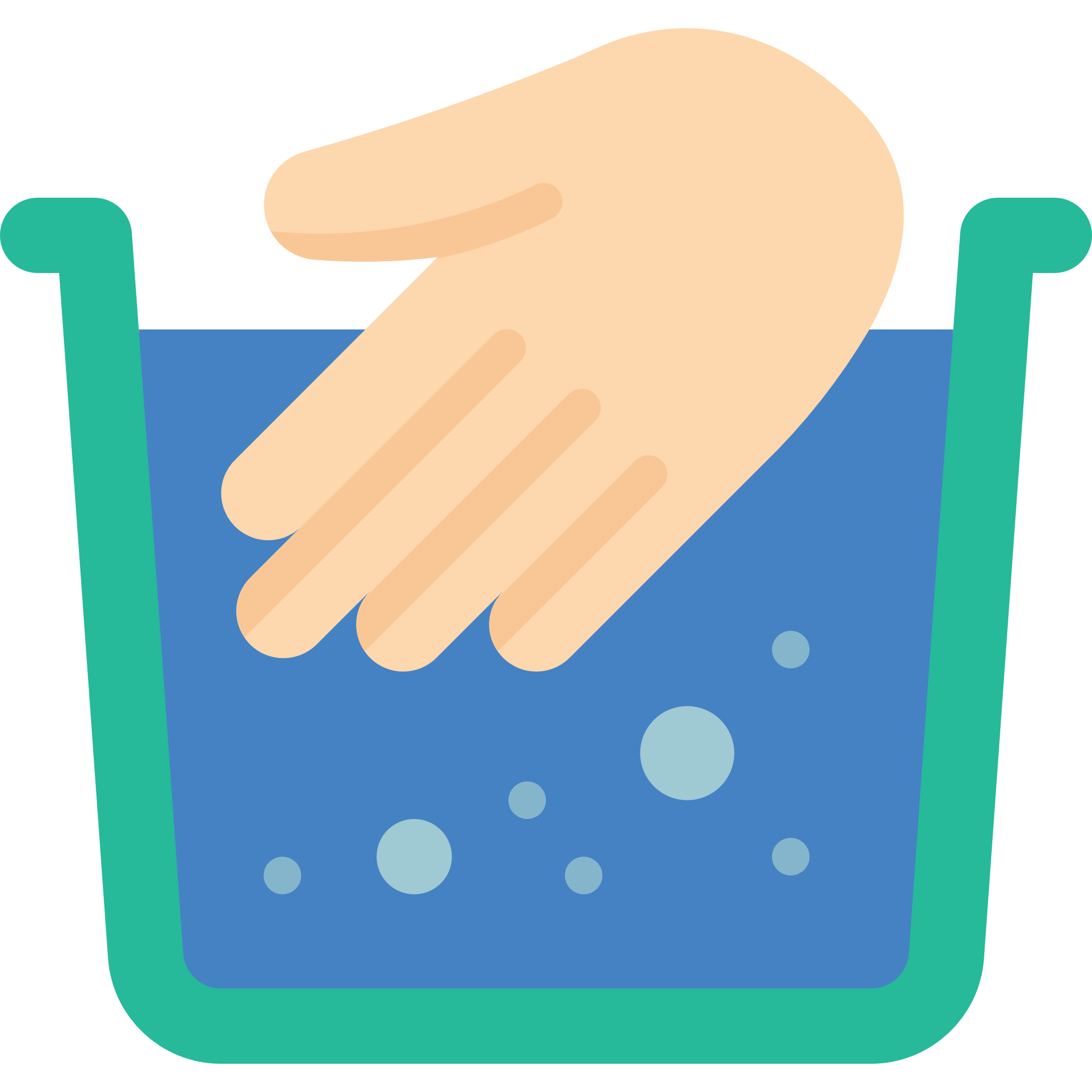 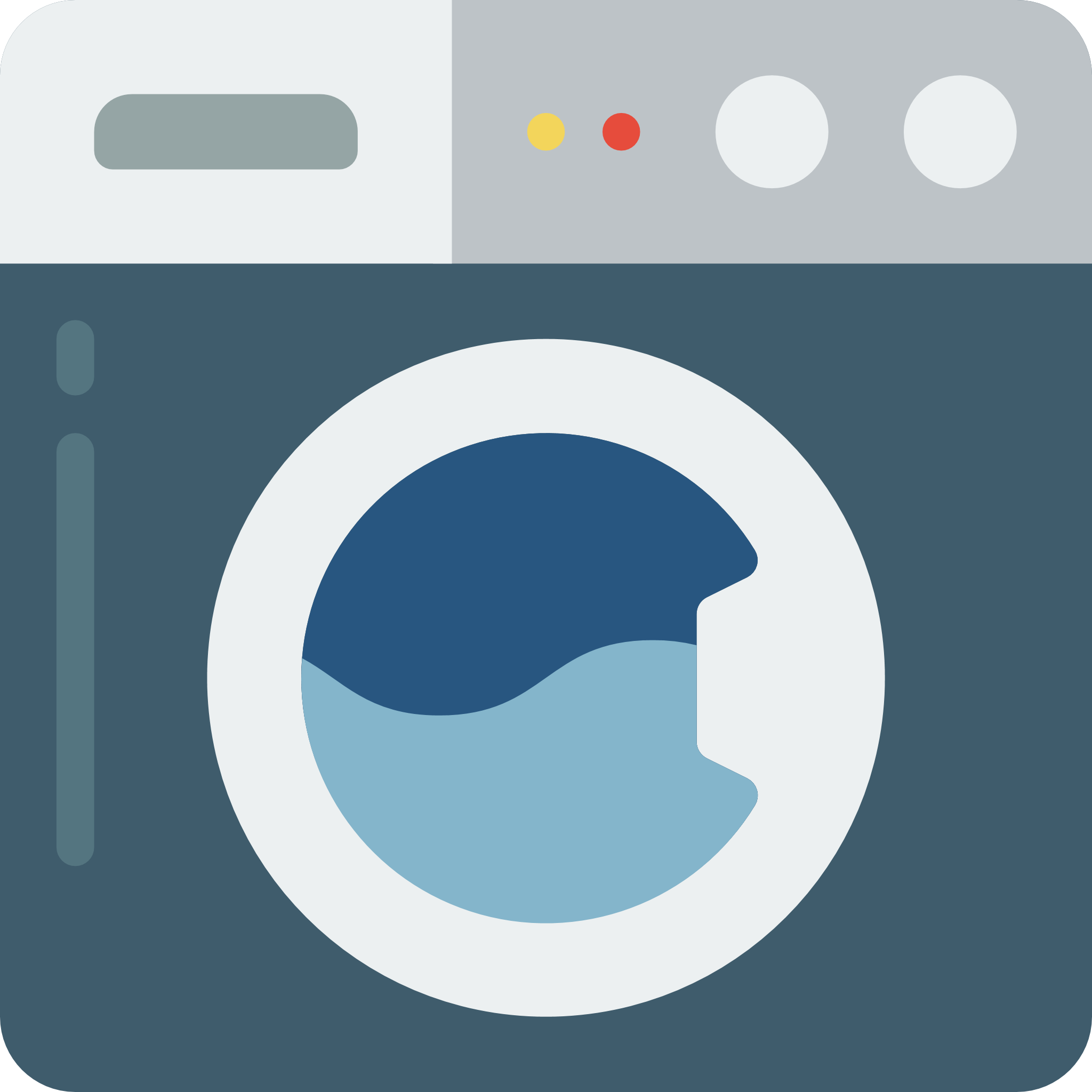 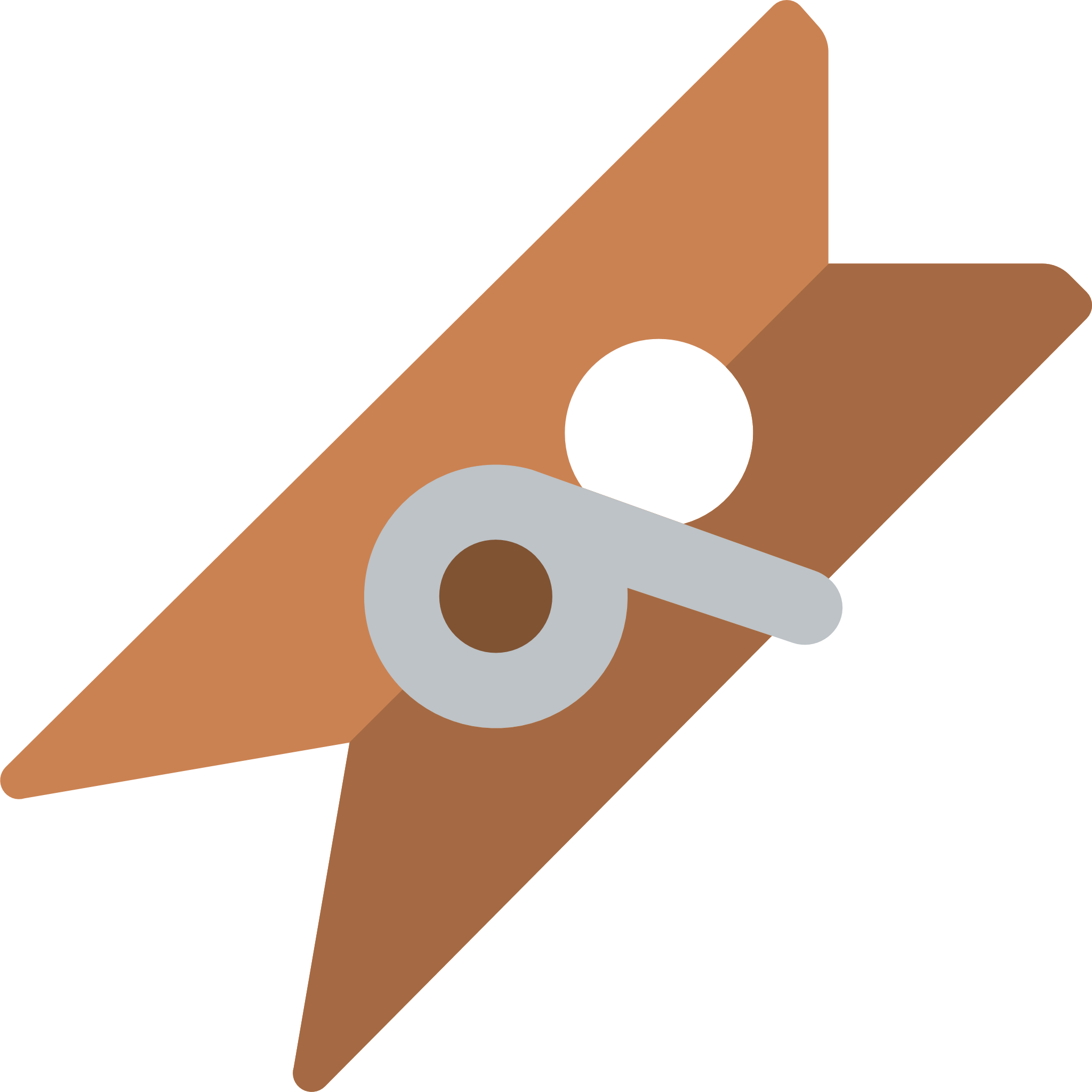 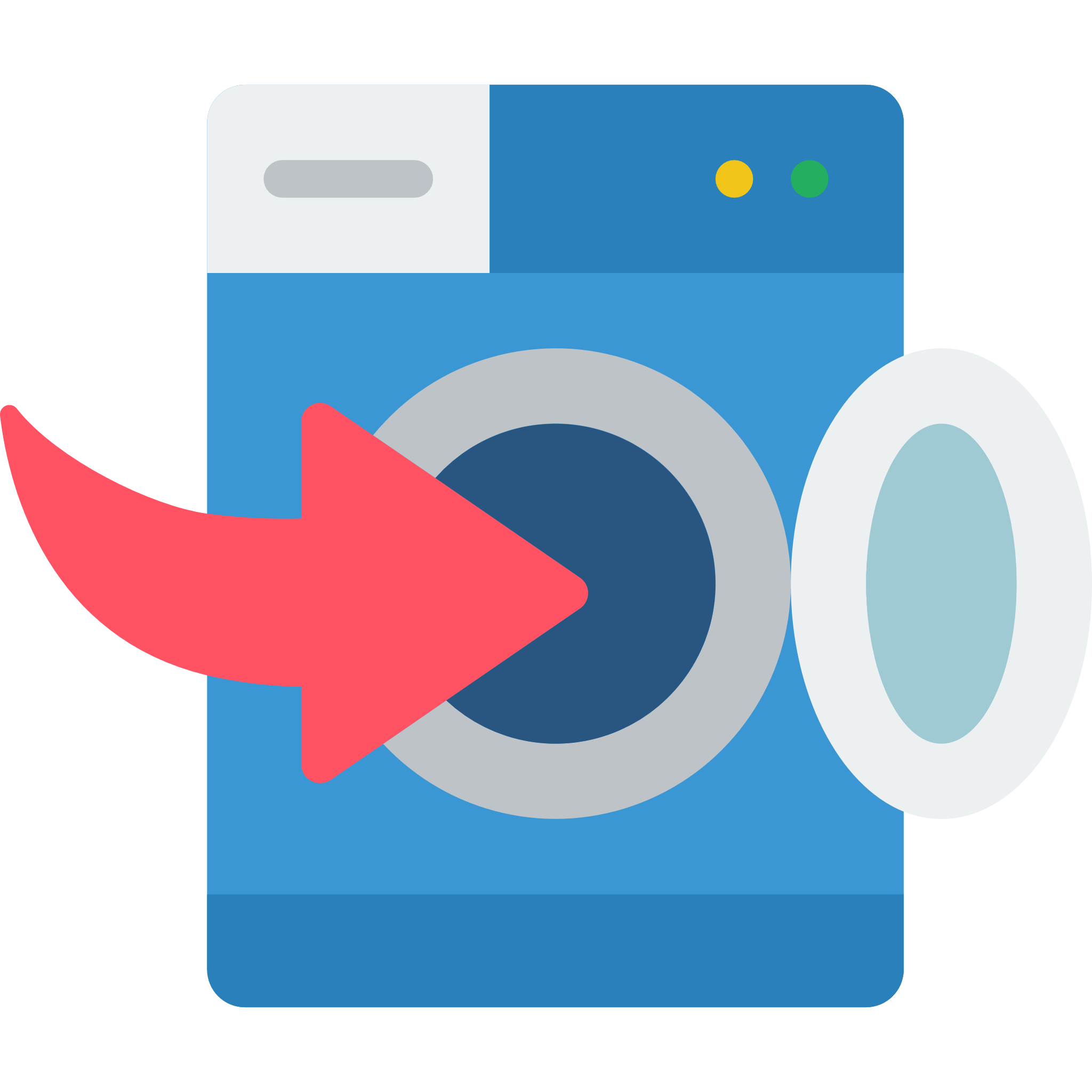 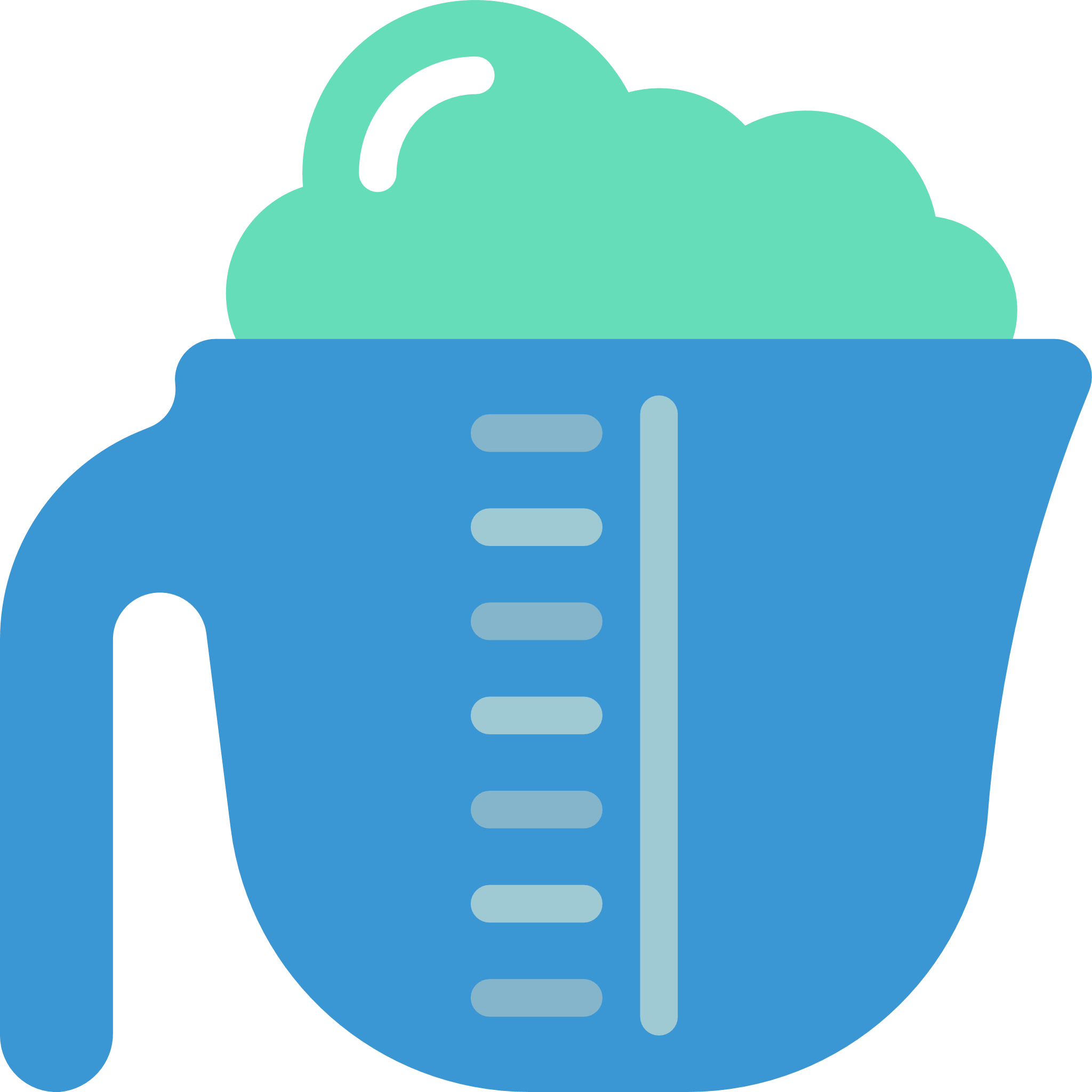